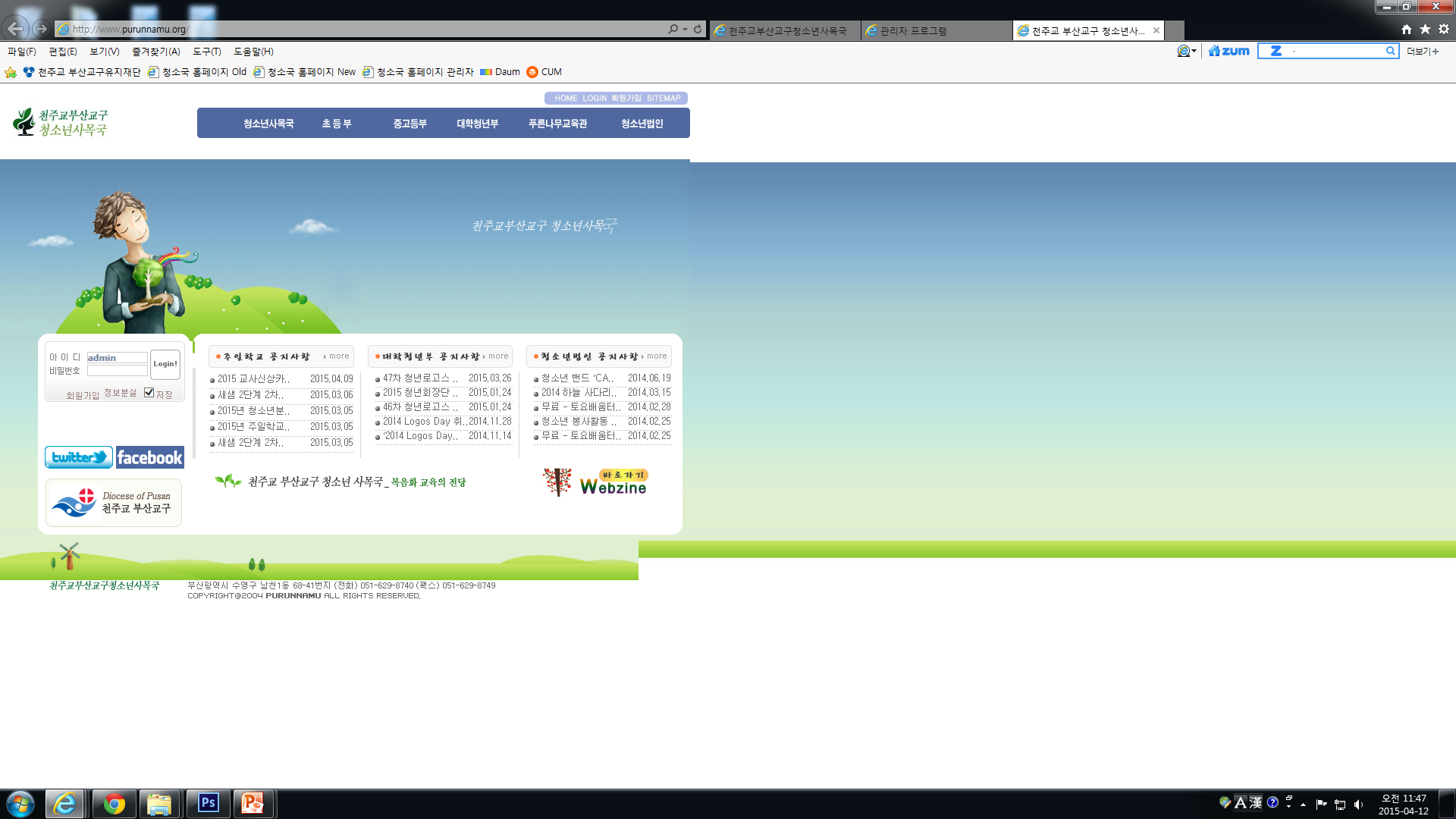 www.purunnamu.org
www.puna.kr
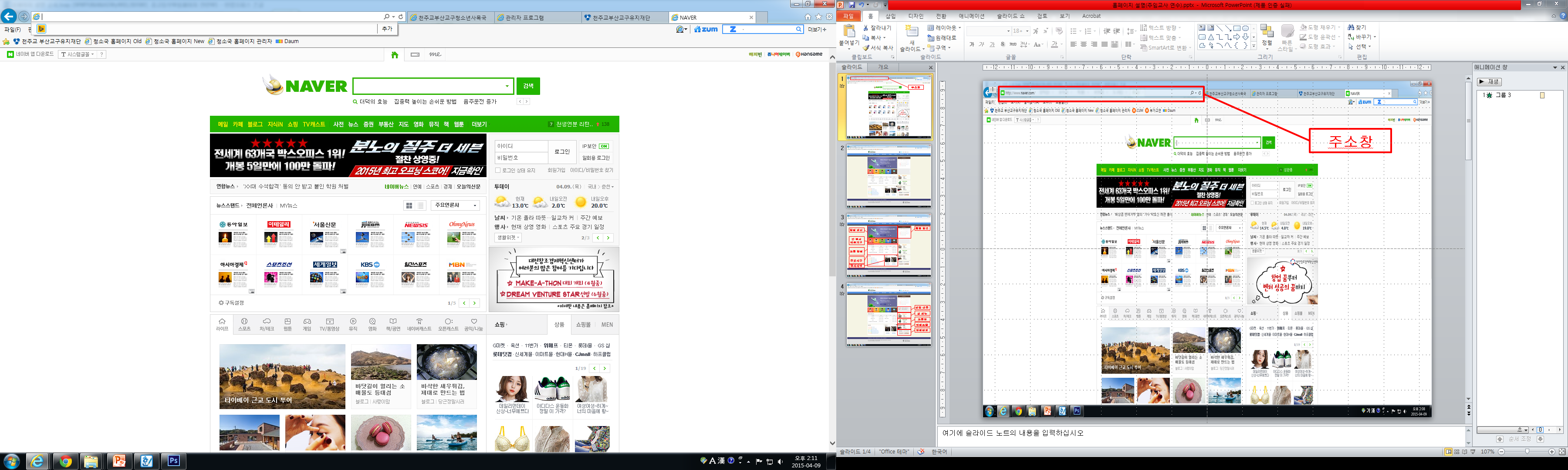 주소창
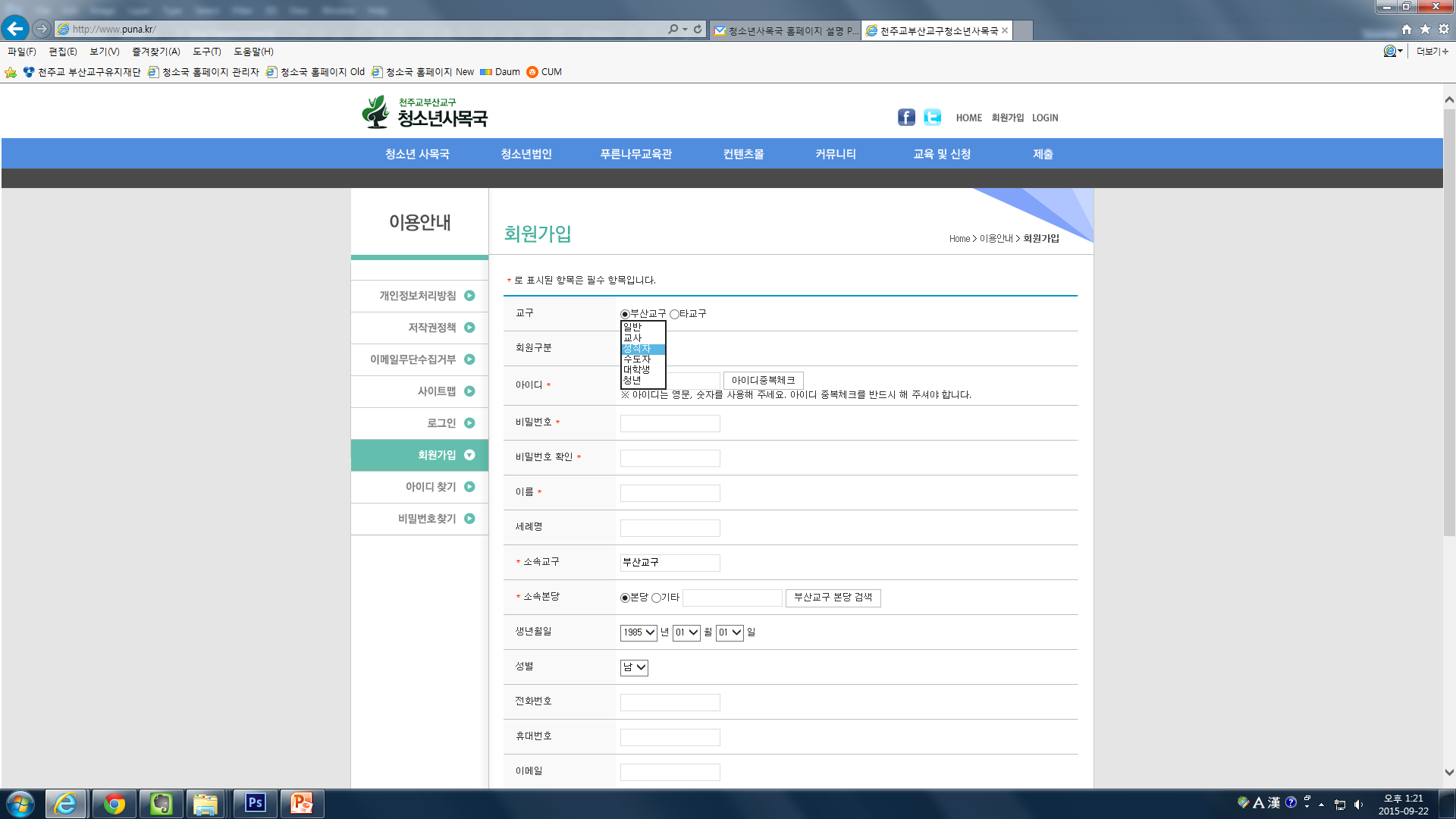 해당 직분에 맞게 선택
본당 검색해서 선택
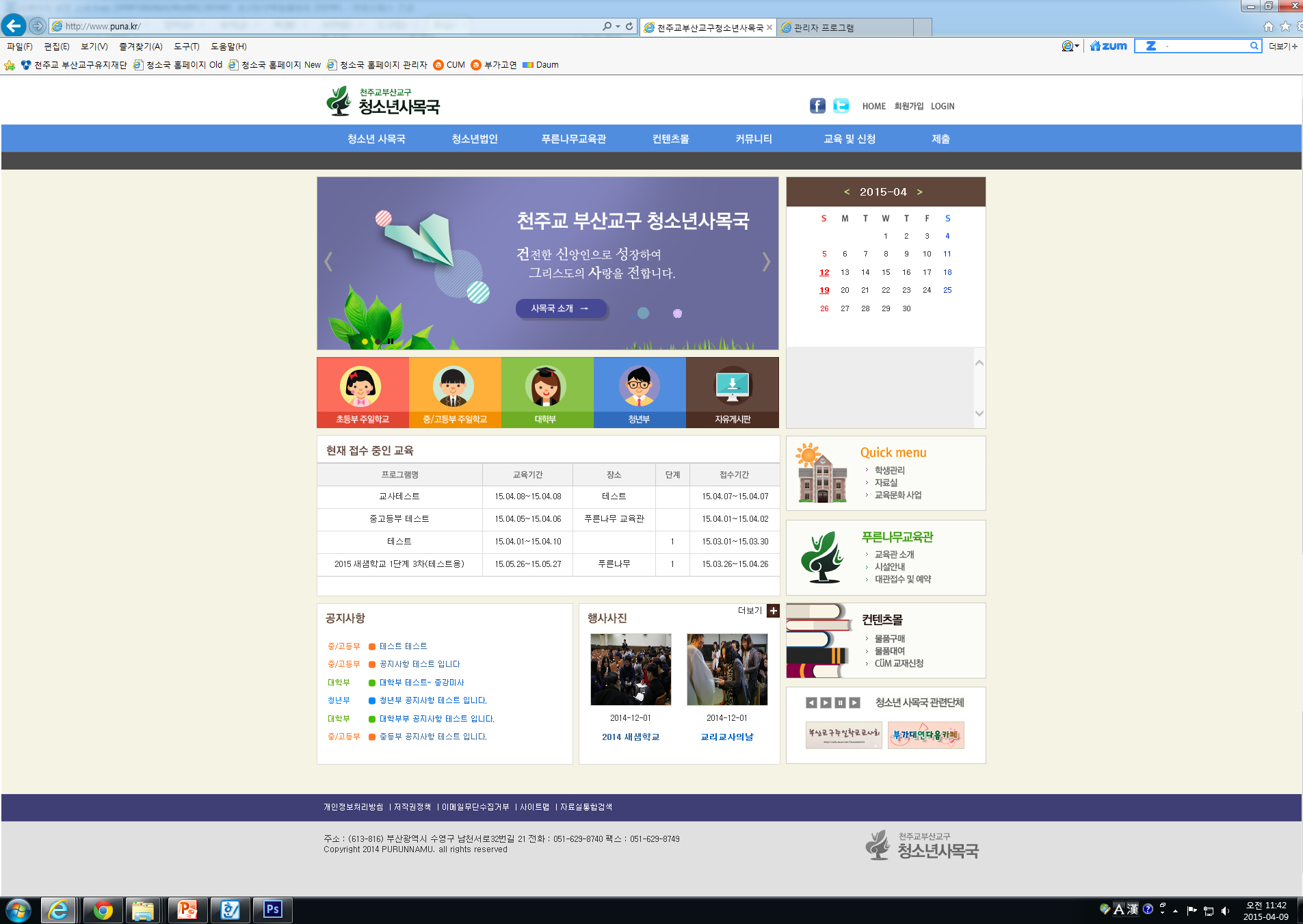 월별 일정
알림 배너
각 부서
바로가기
교육 알림
공지사항
행사사진
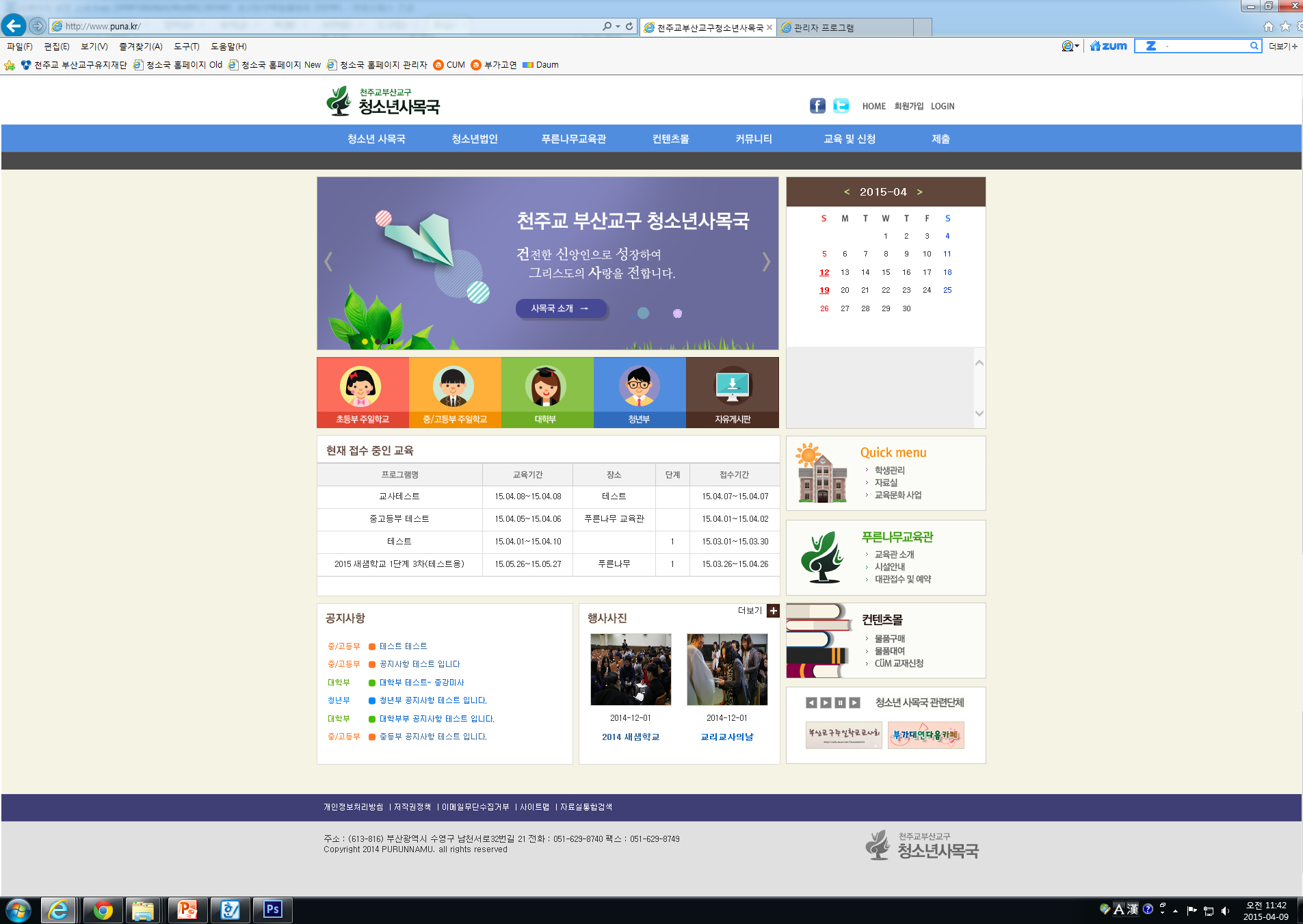 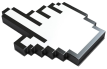 당일 내용
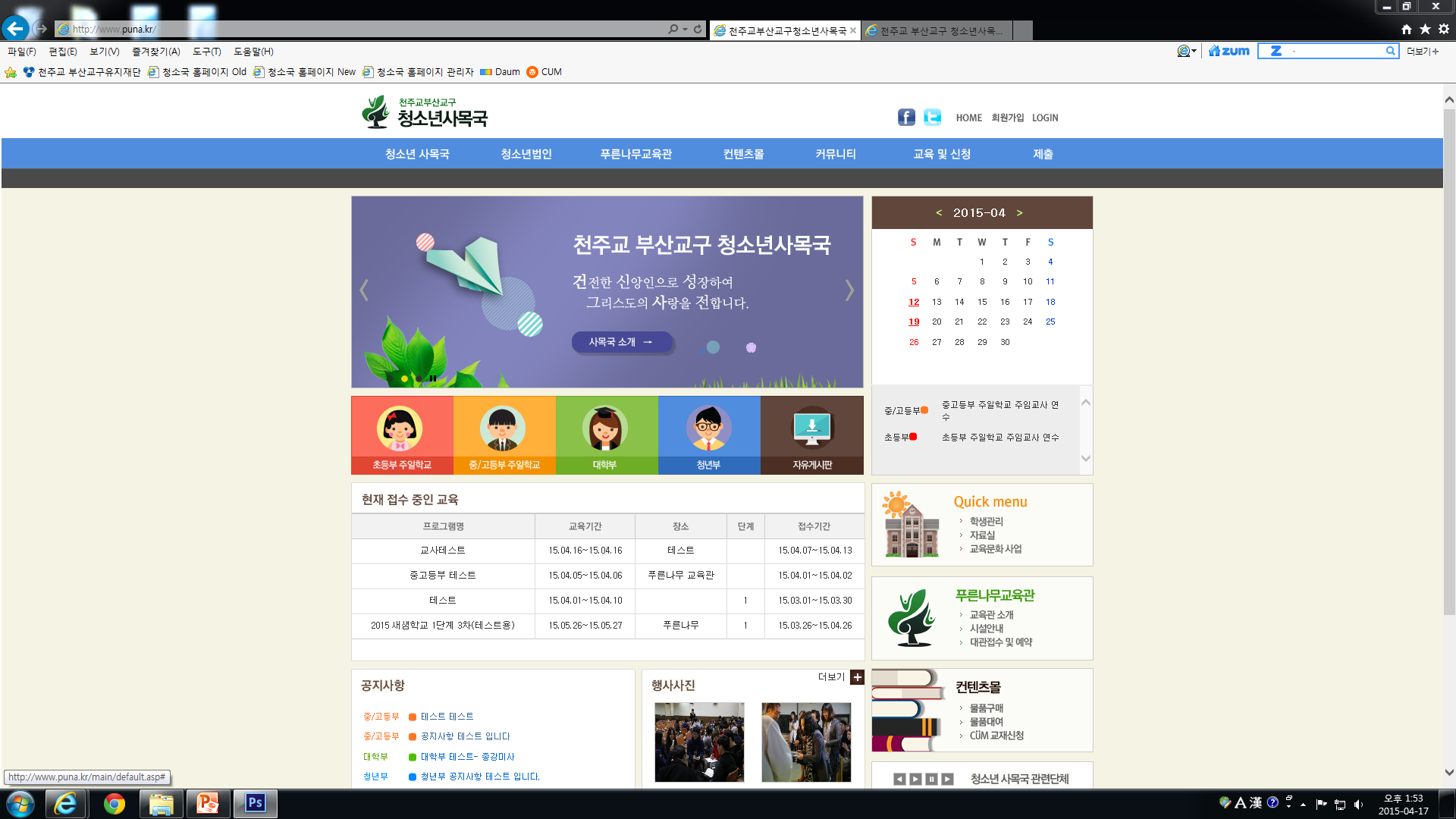 퀵 메뉴
교육관
컨텐츠몰
관련단체
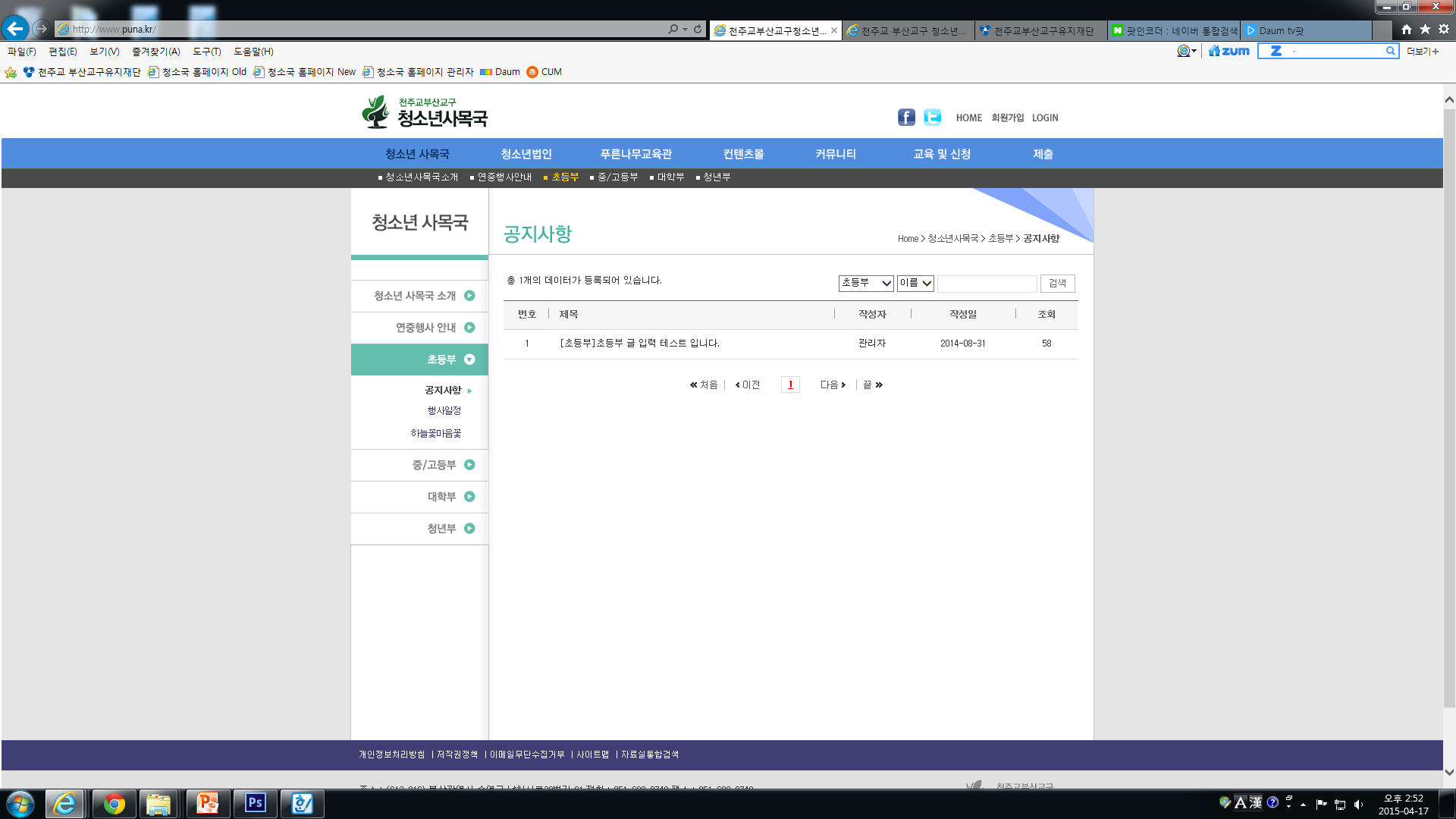 초등부 관련 공지사항
공지사항
행사일정
어린이주보
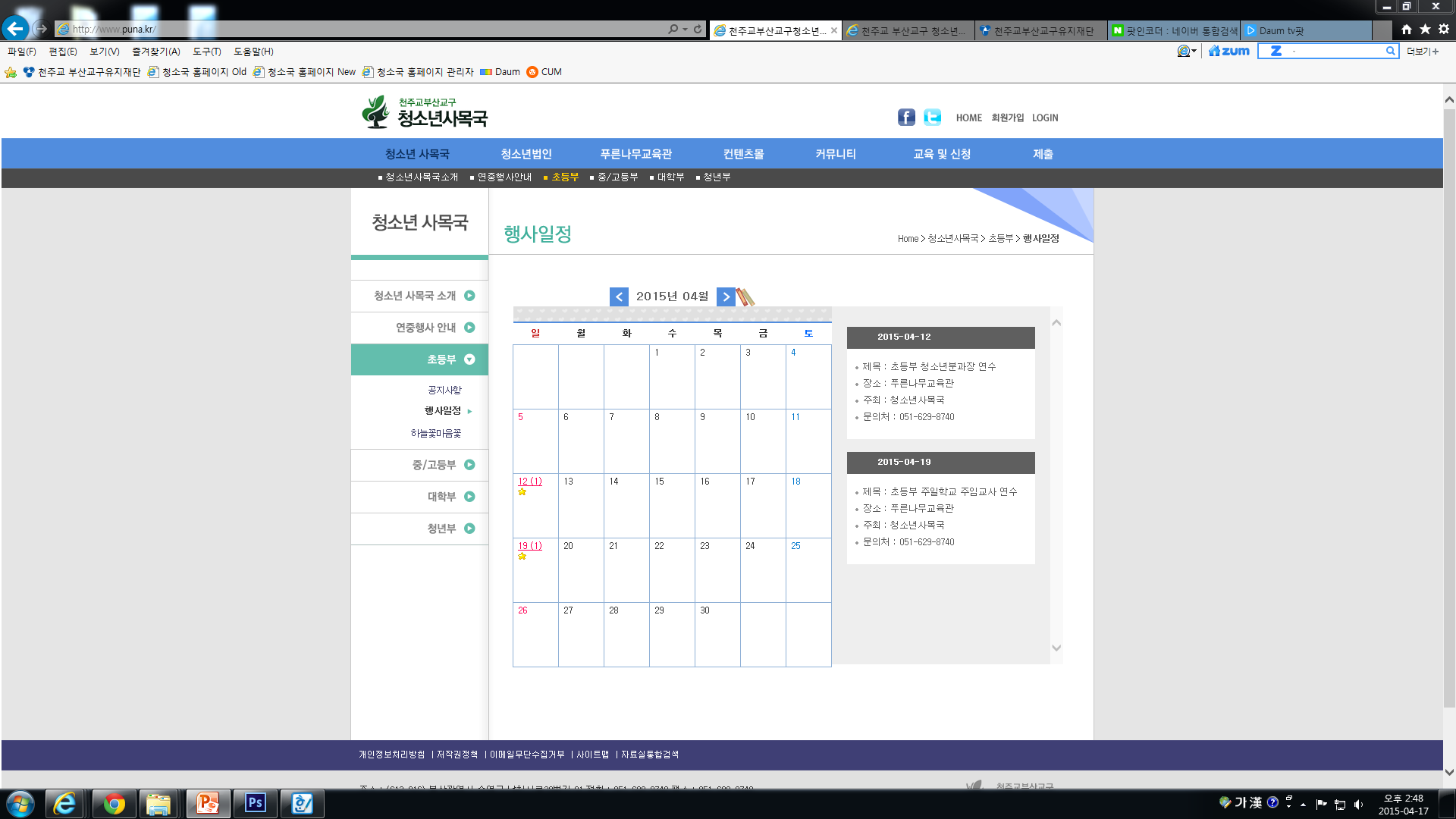 초등부 관련
행사일정
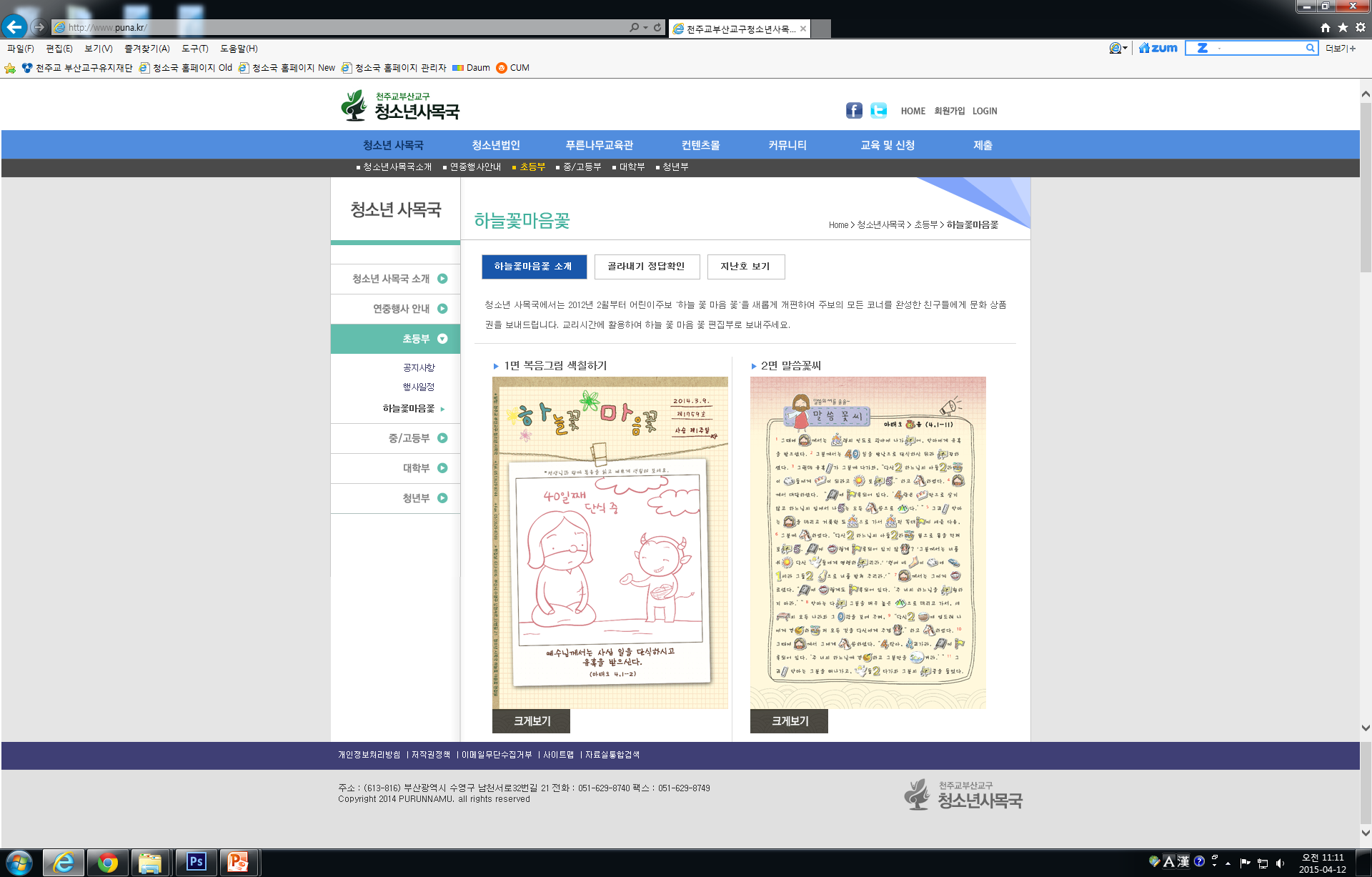 하마샘플
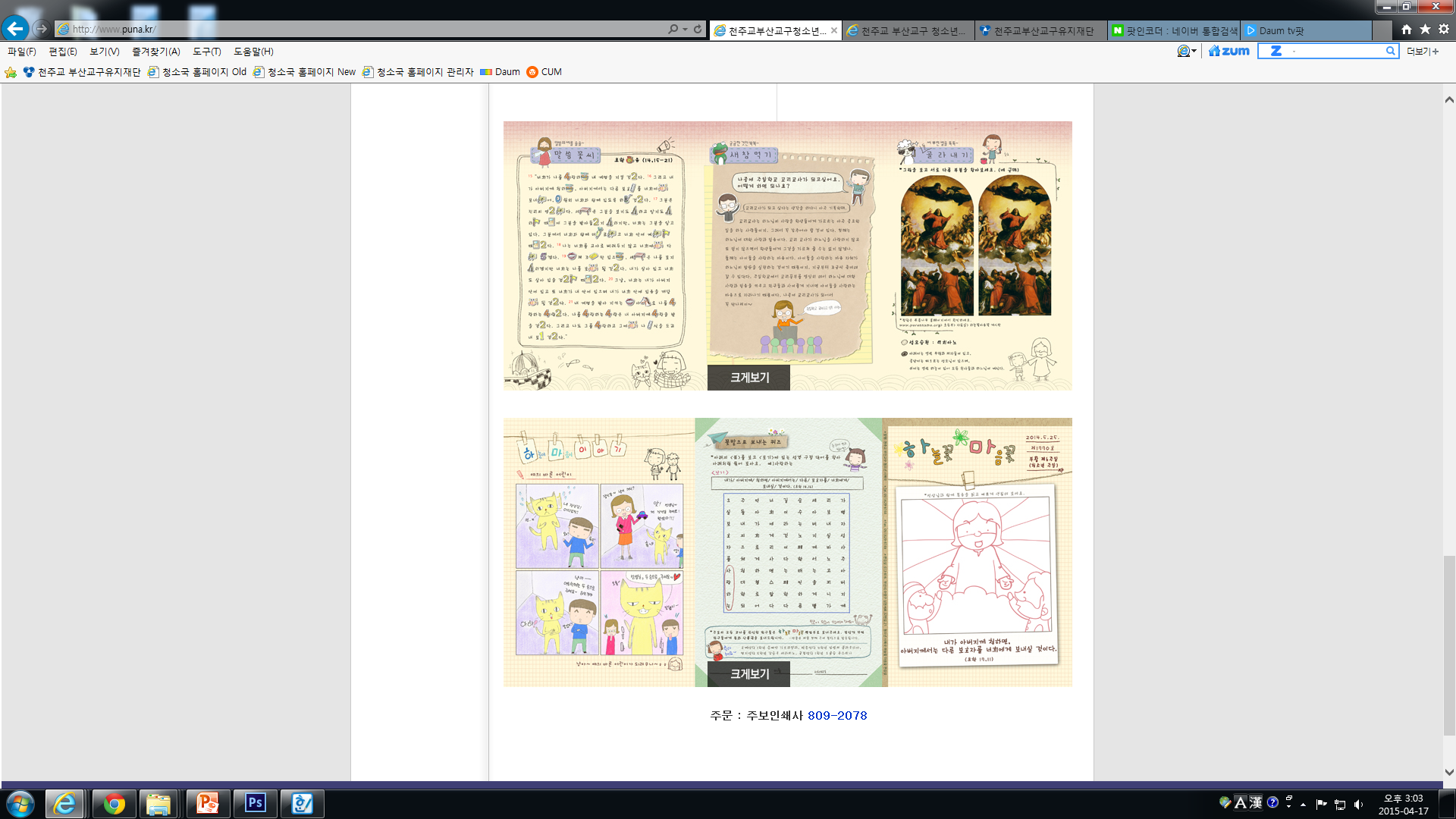 <내용문의>
청소년사목국

<주문>
주보인쇄사
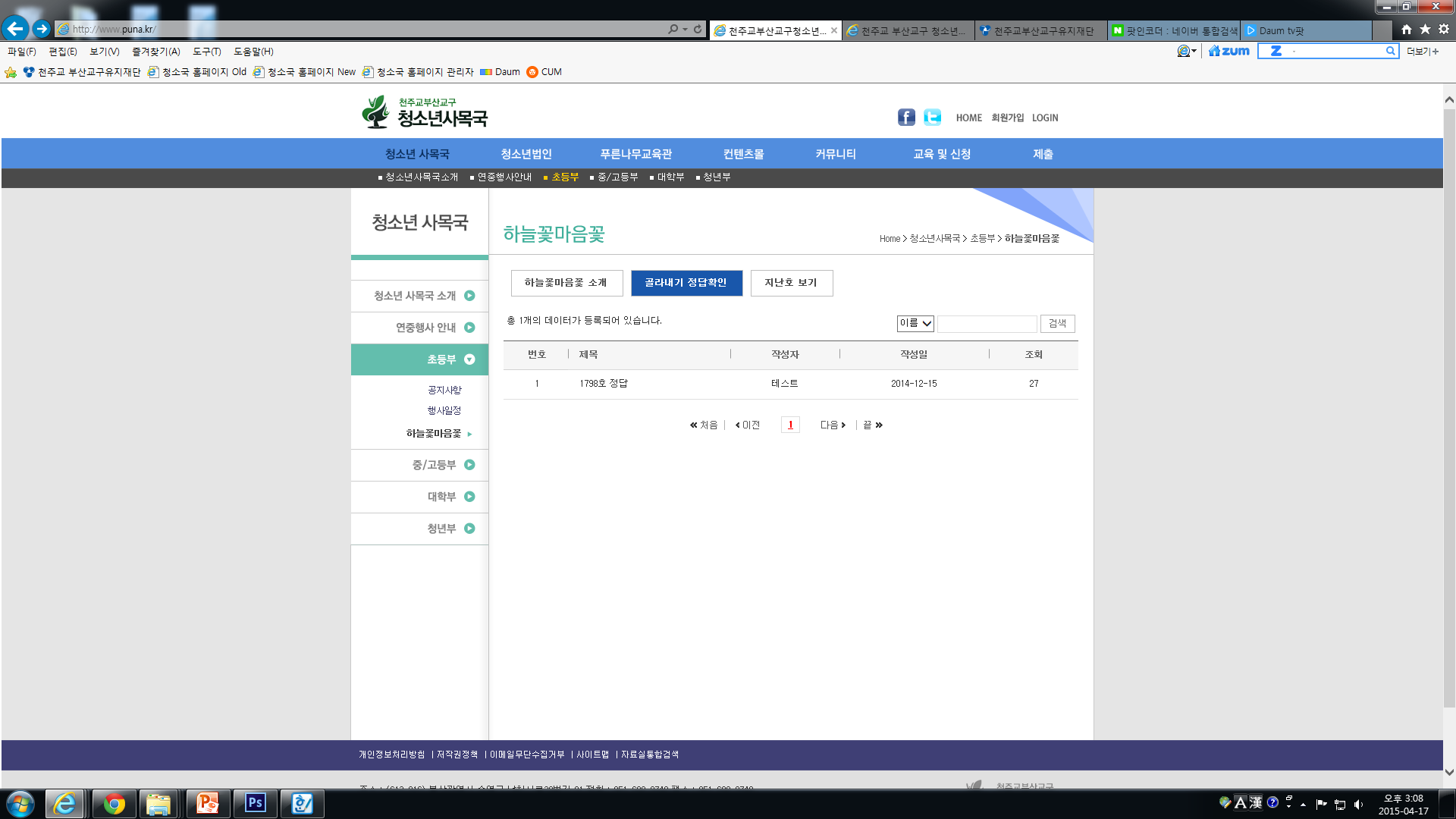 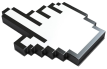 각 주보의 정답 게시판
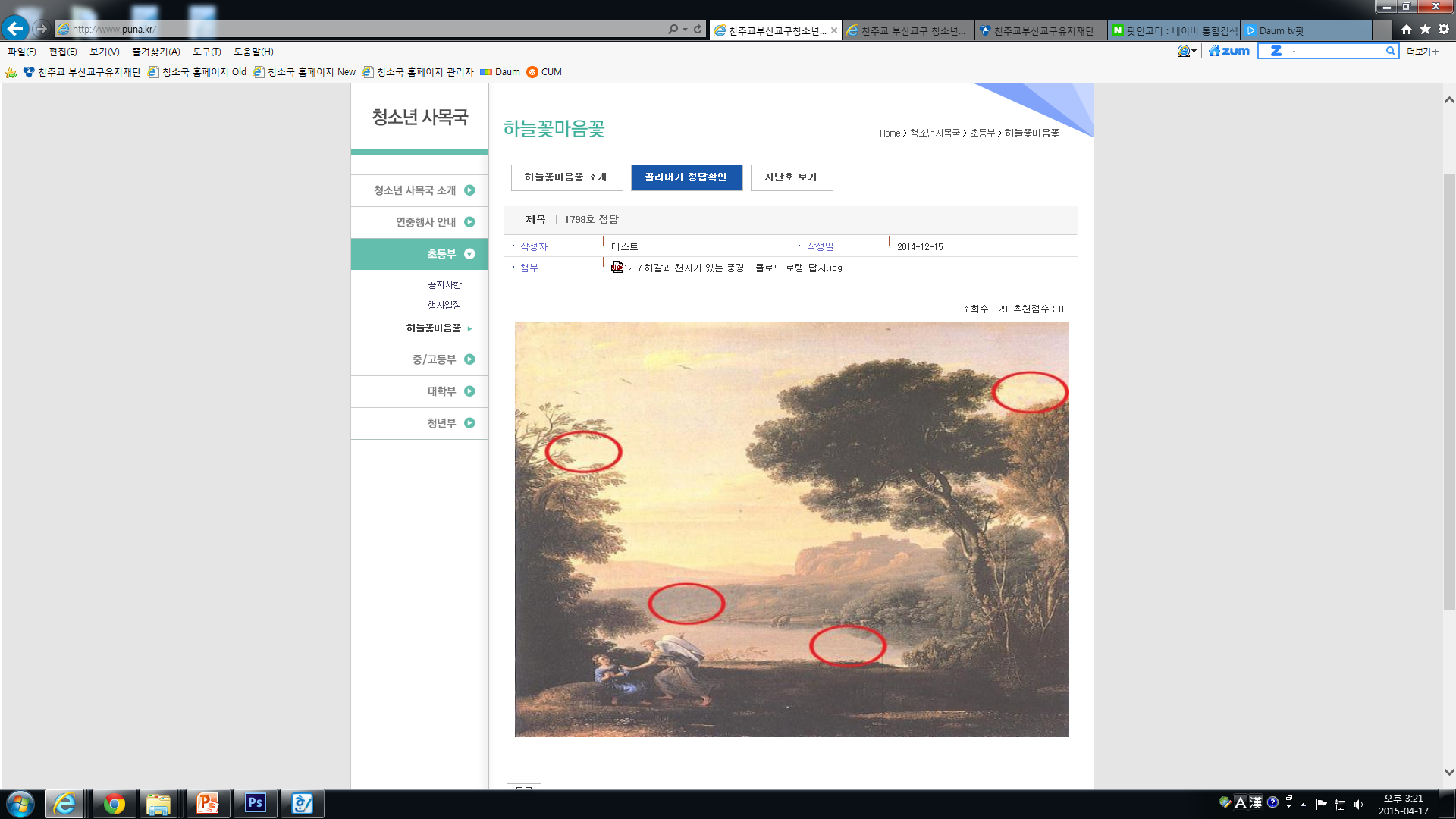 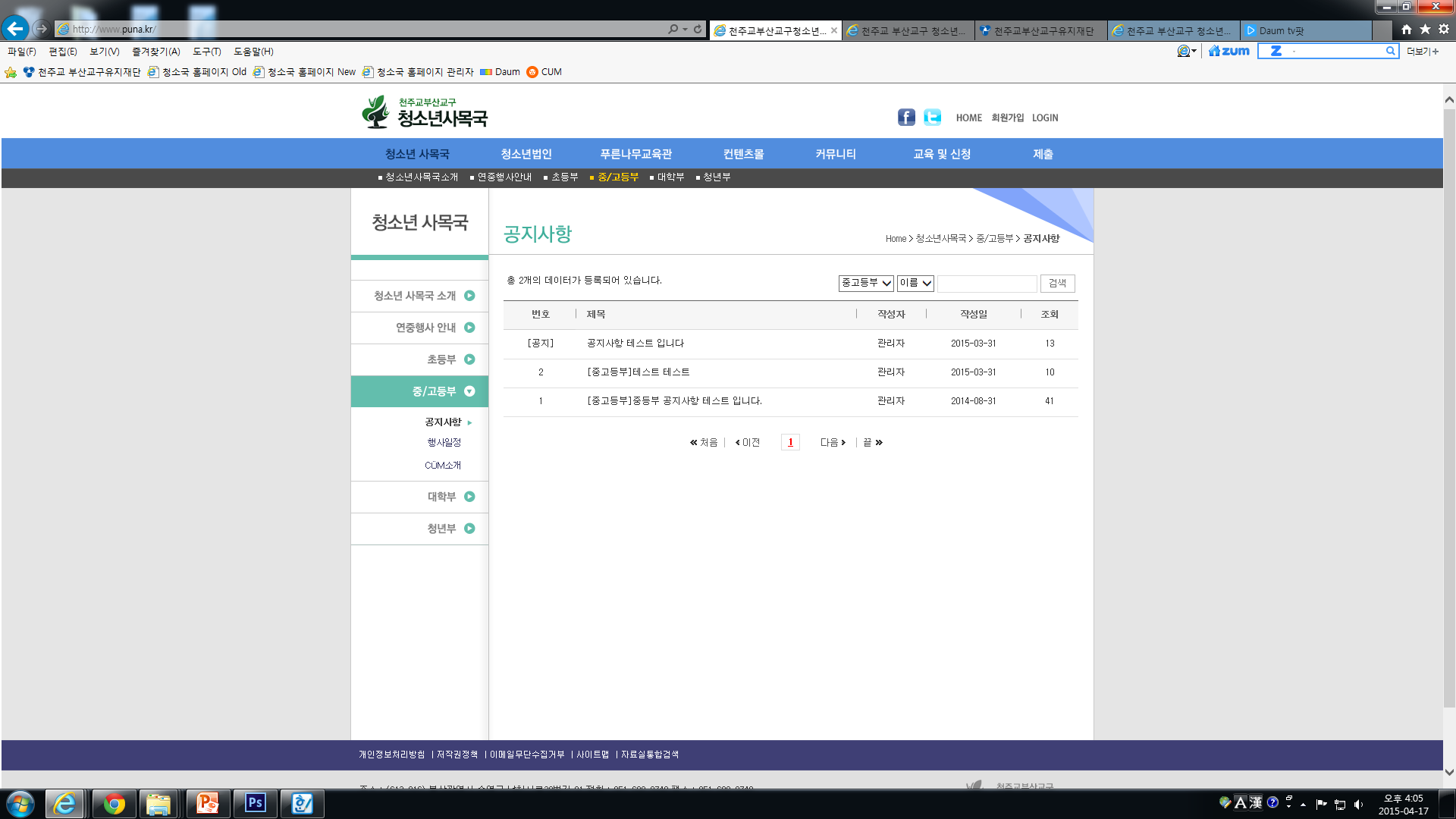 중고등부
관련 내용
공지사항
행사일정
CÜM
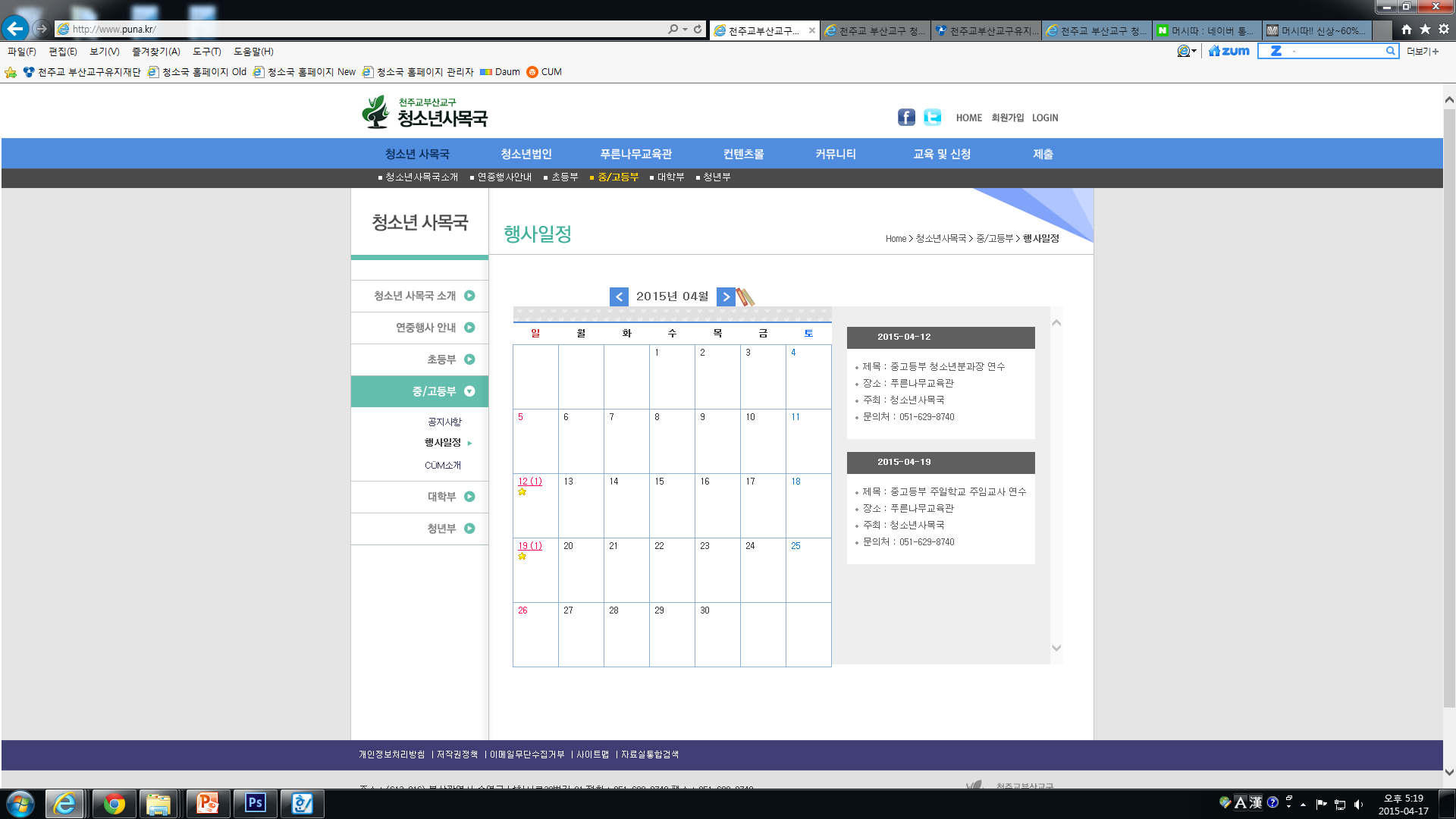 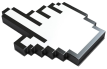 중고등부 관련
행사일정
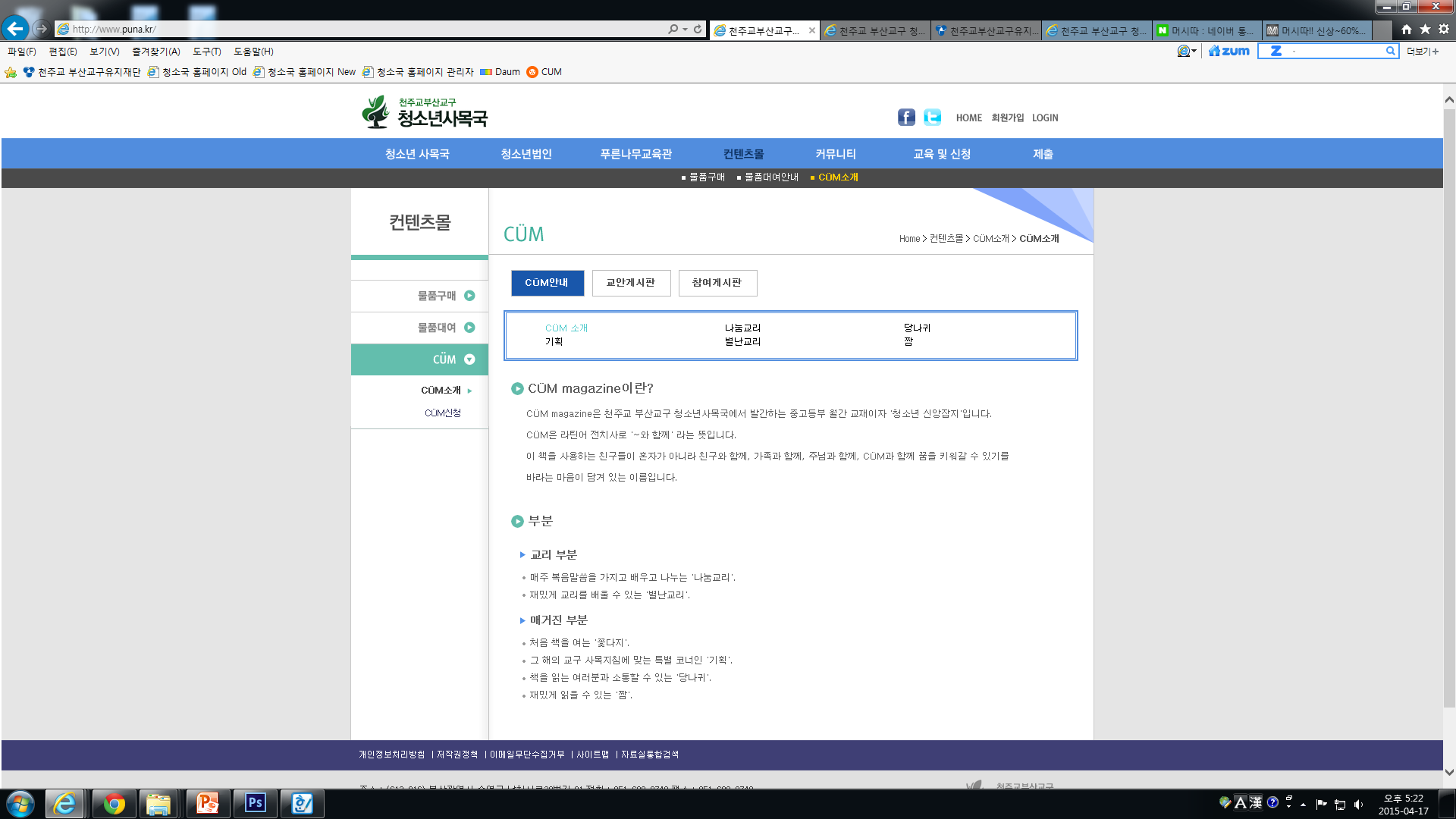 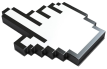 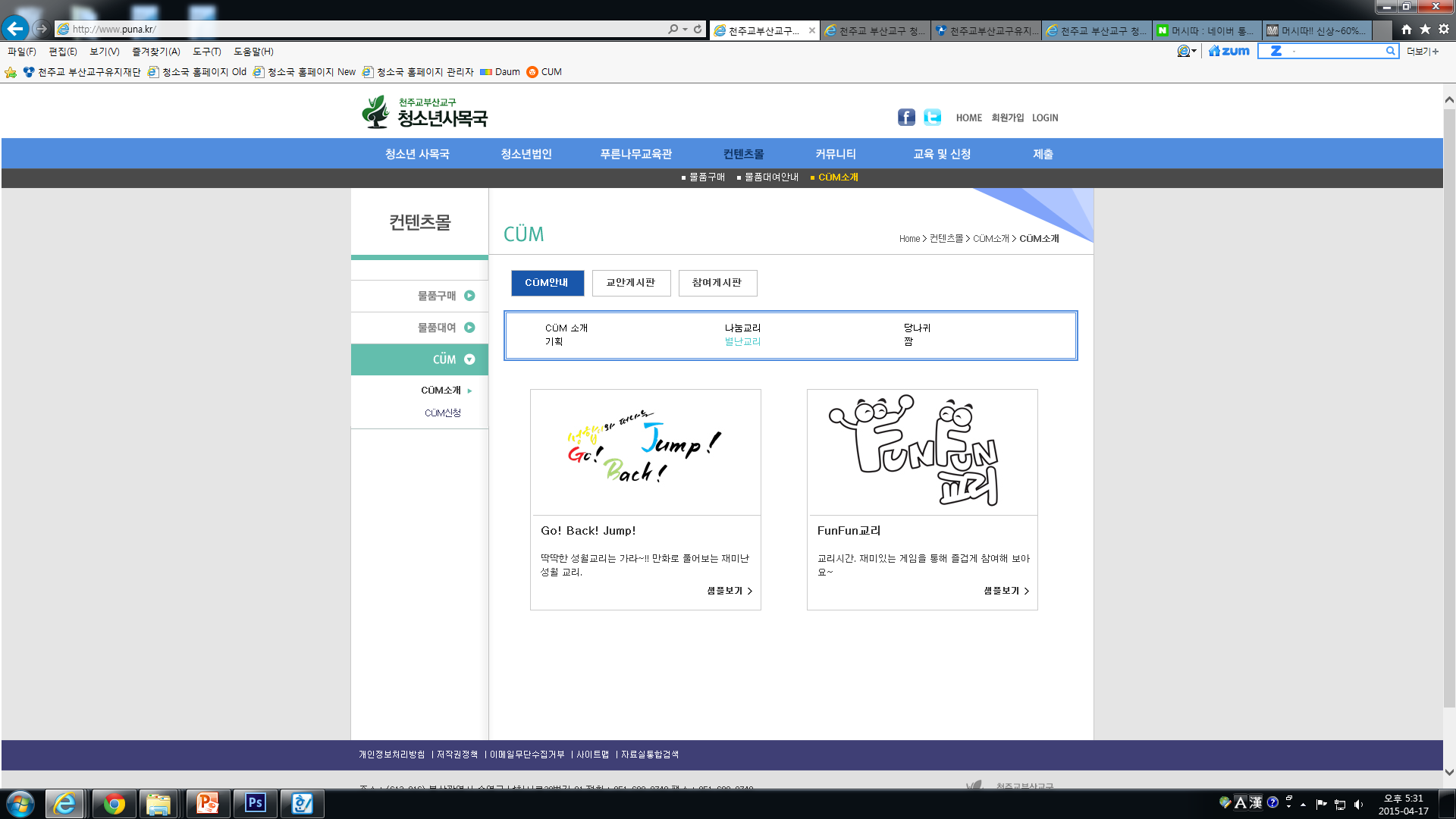 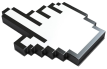 코너 소개
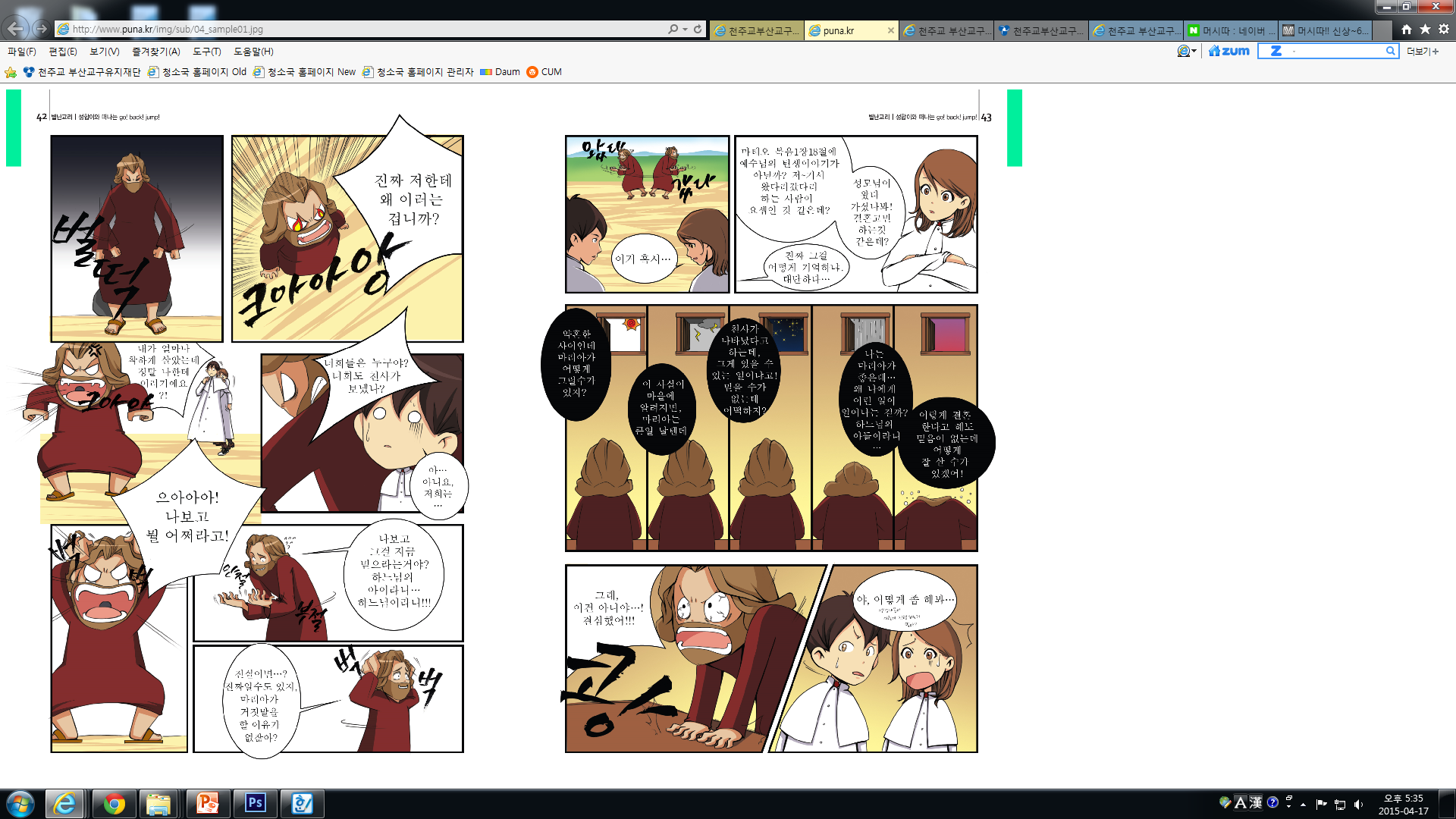 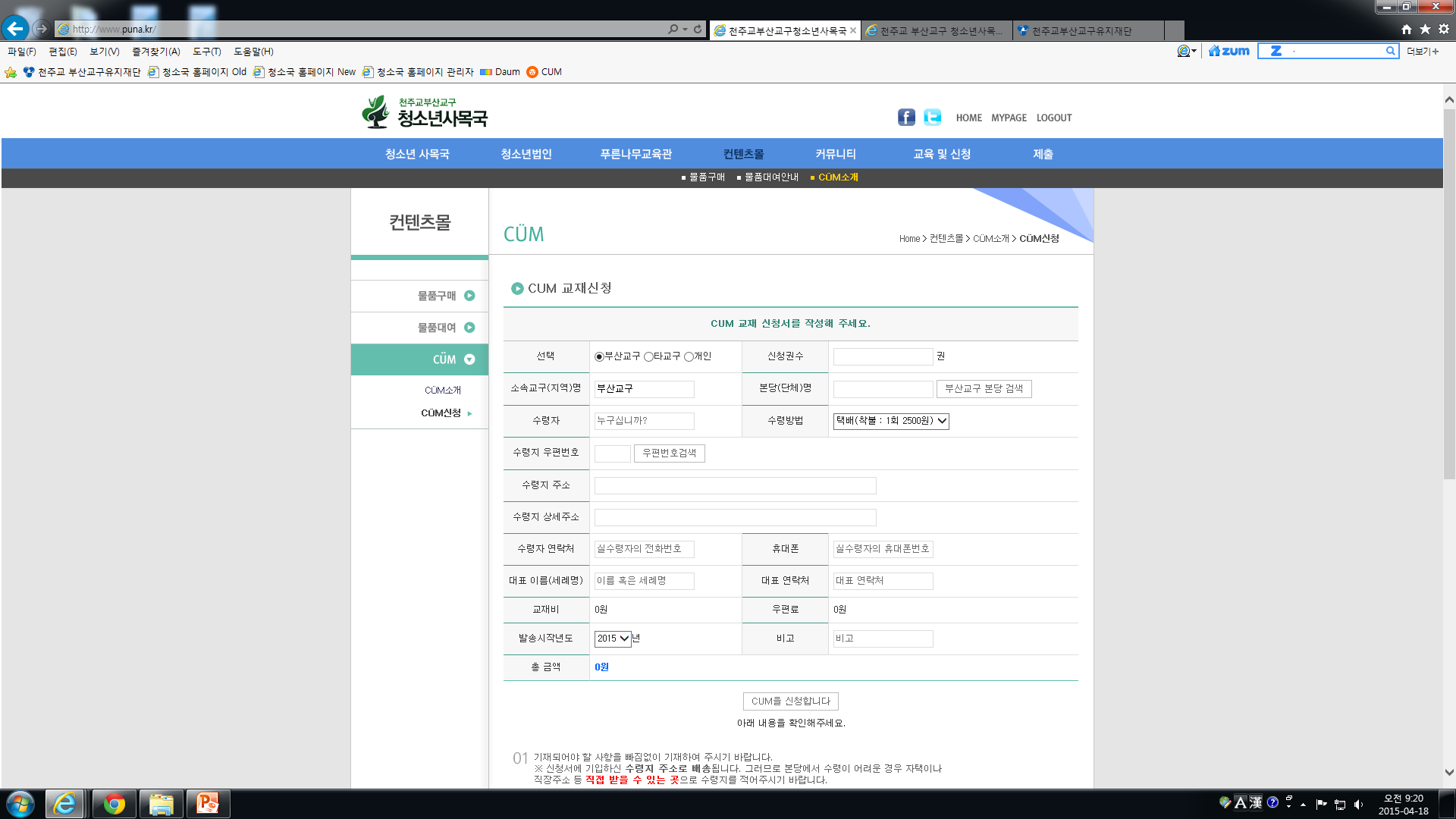 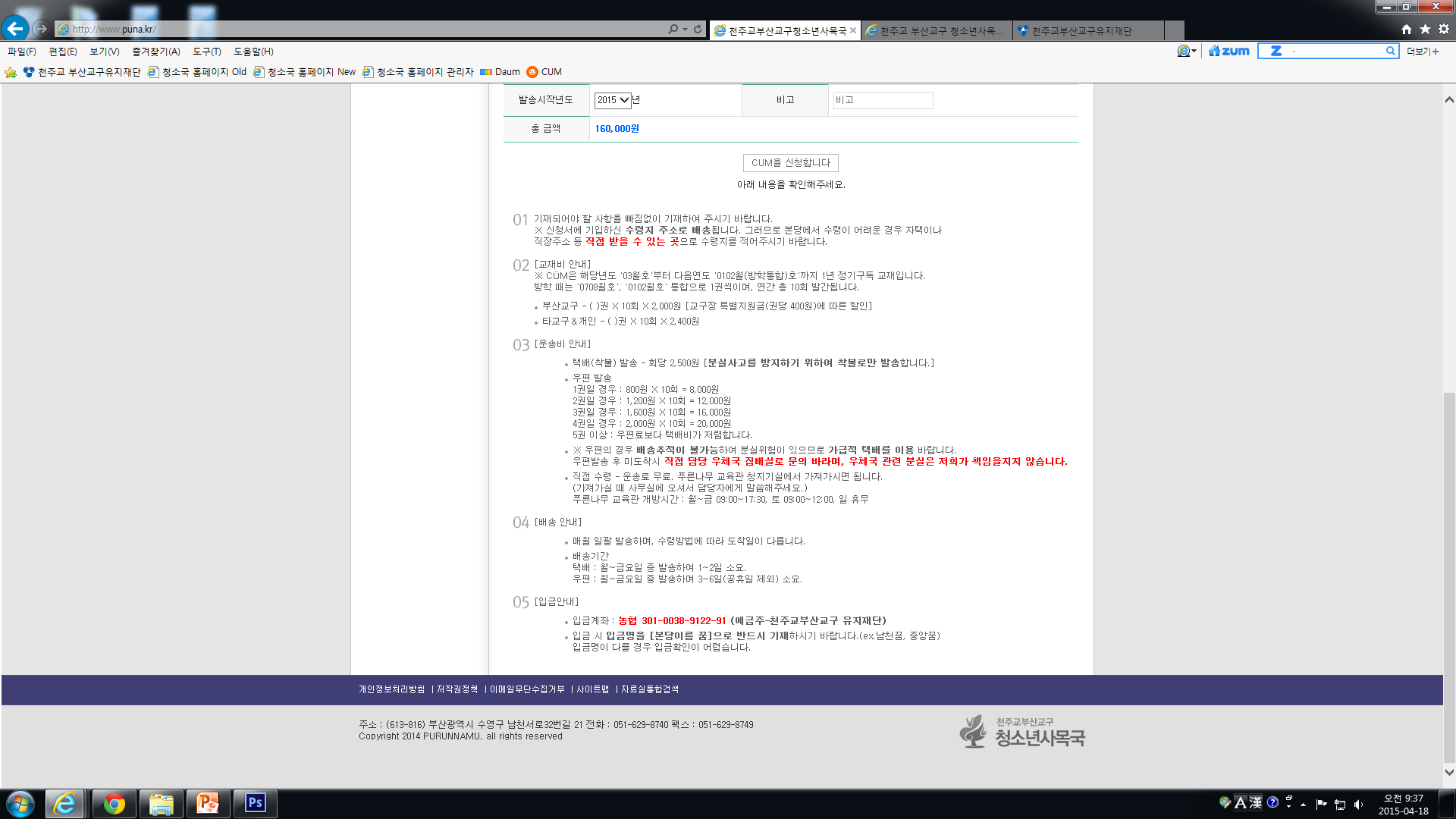 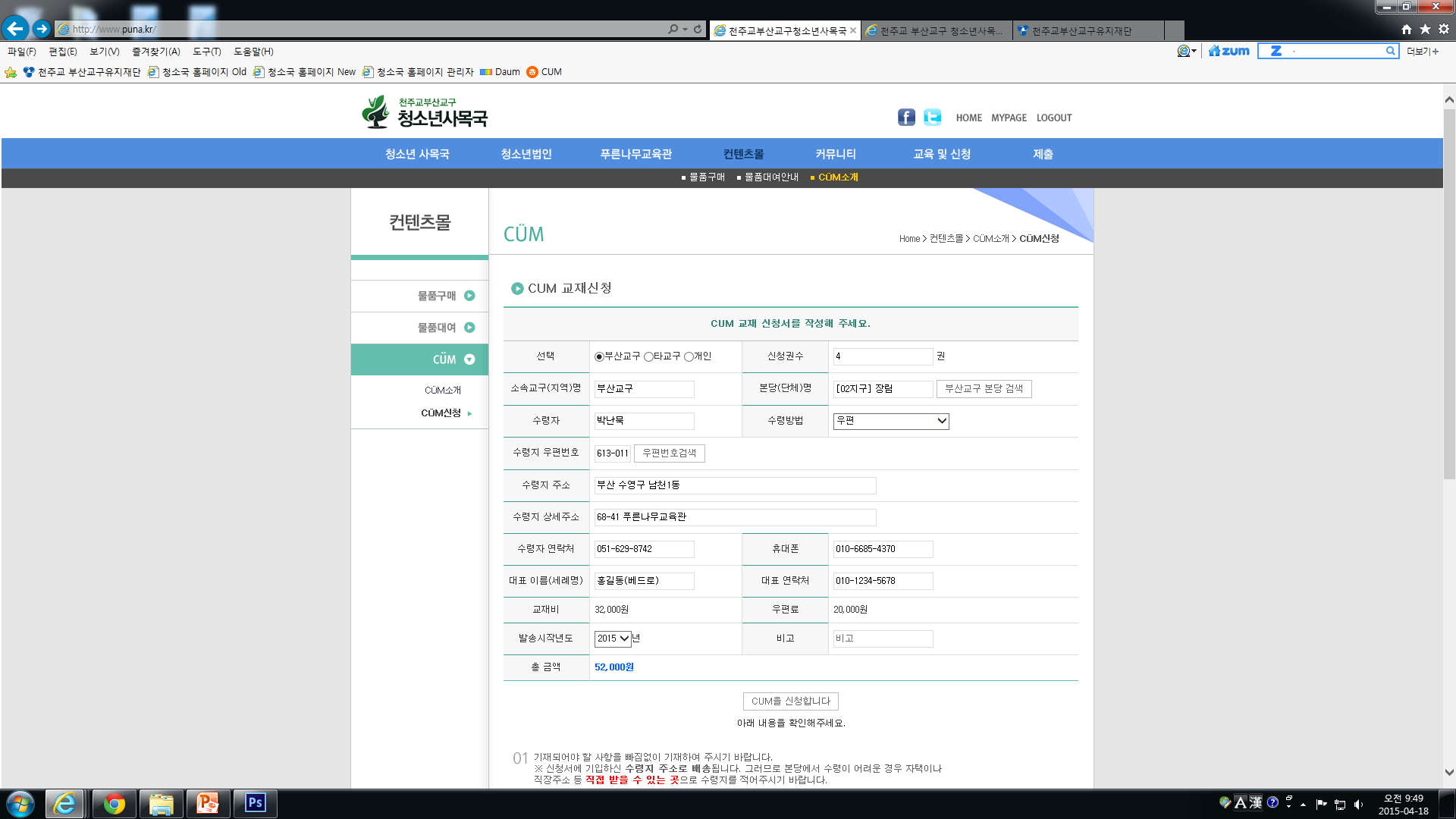 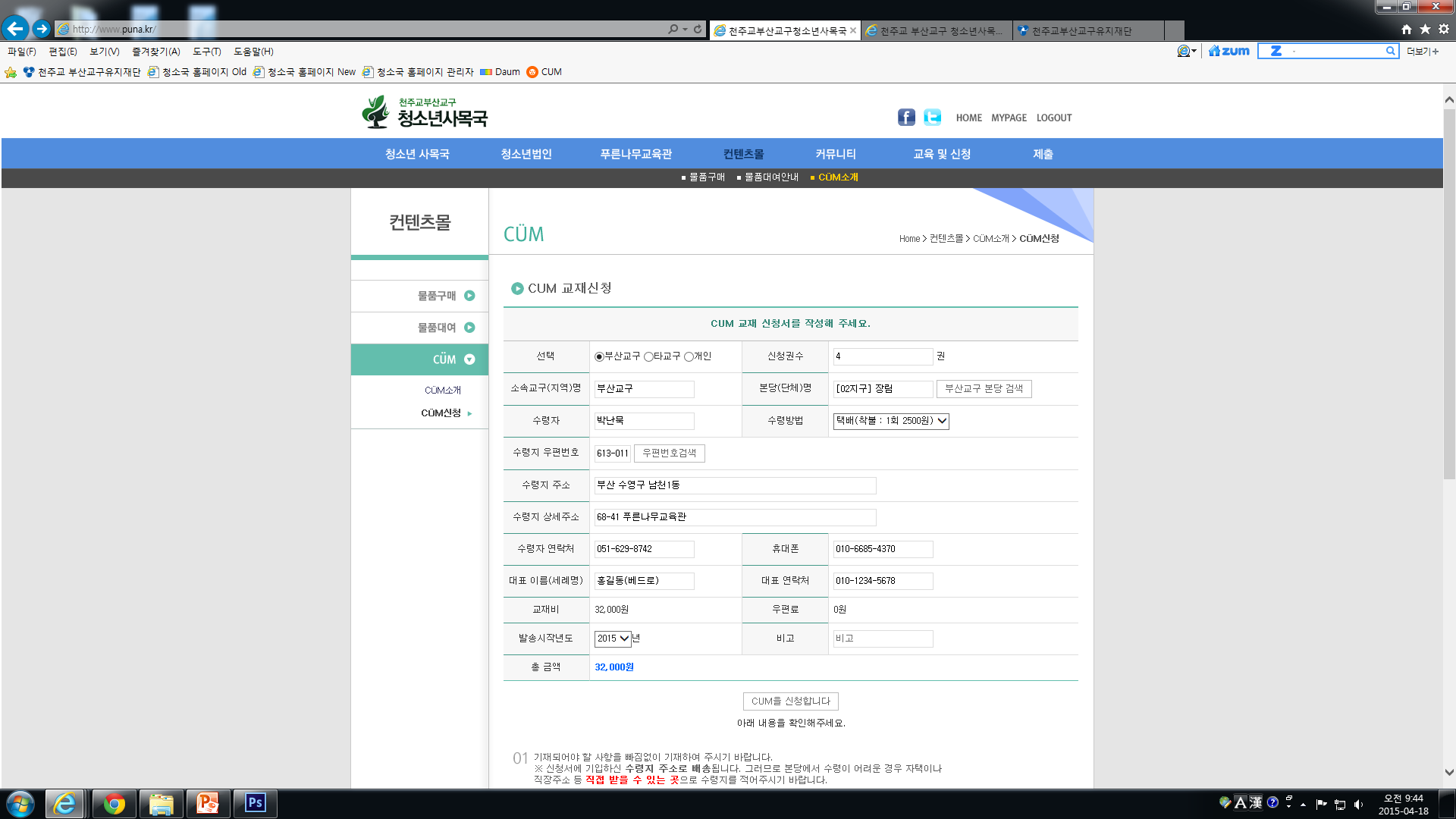 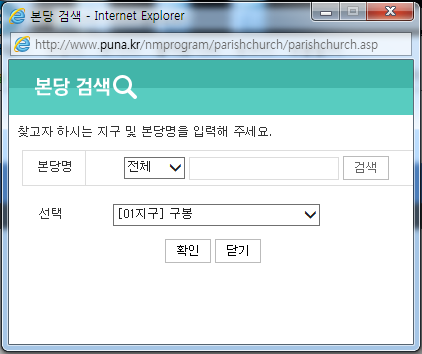 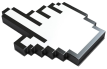 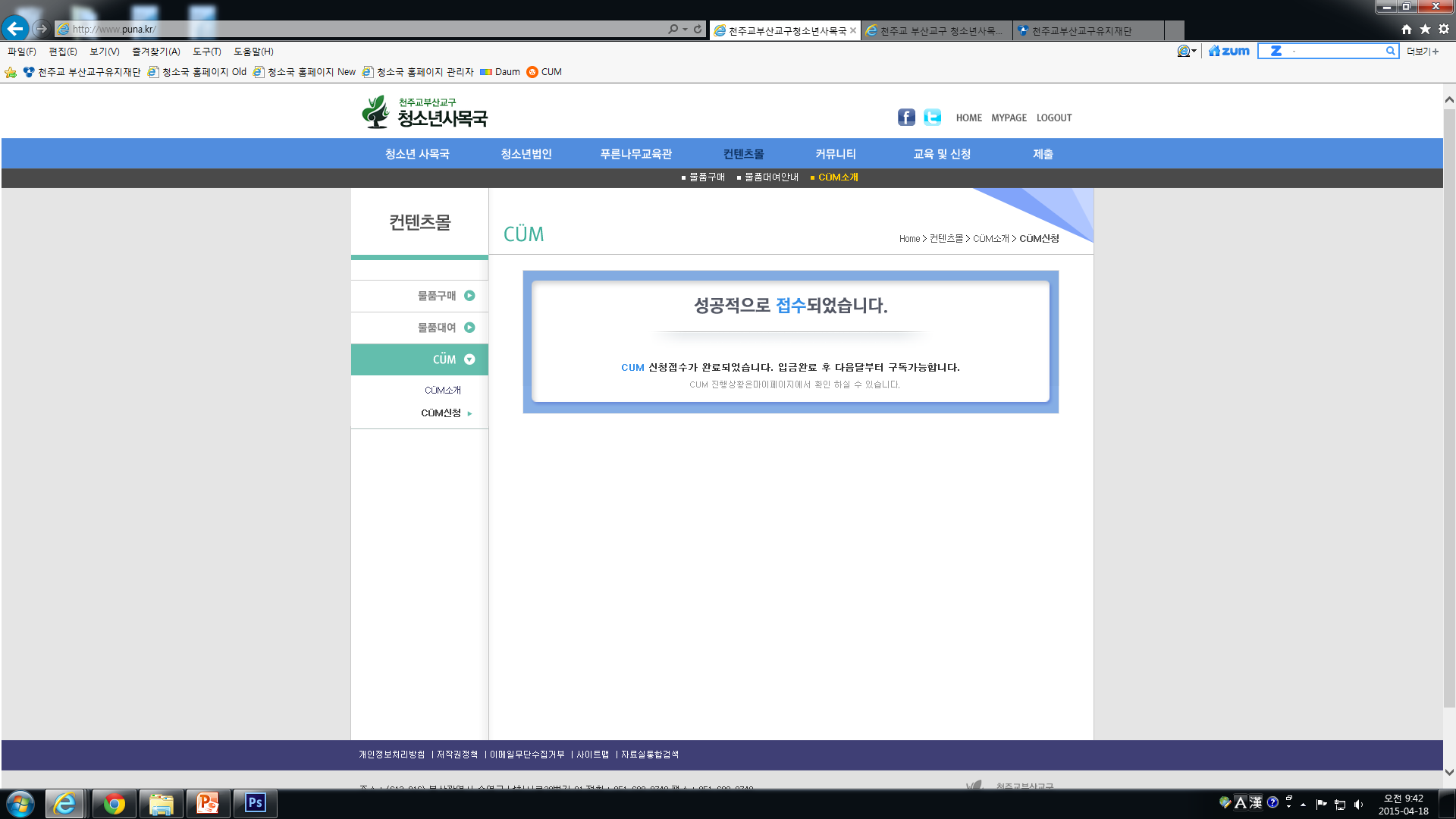 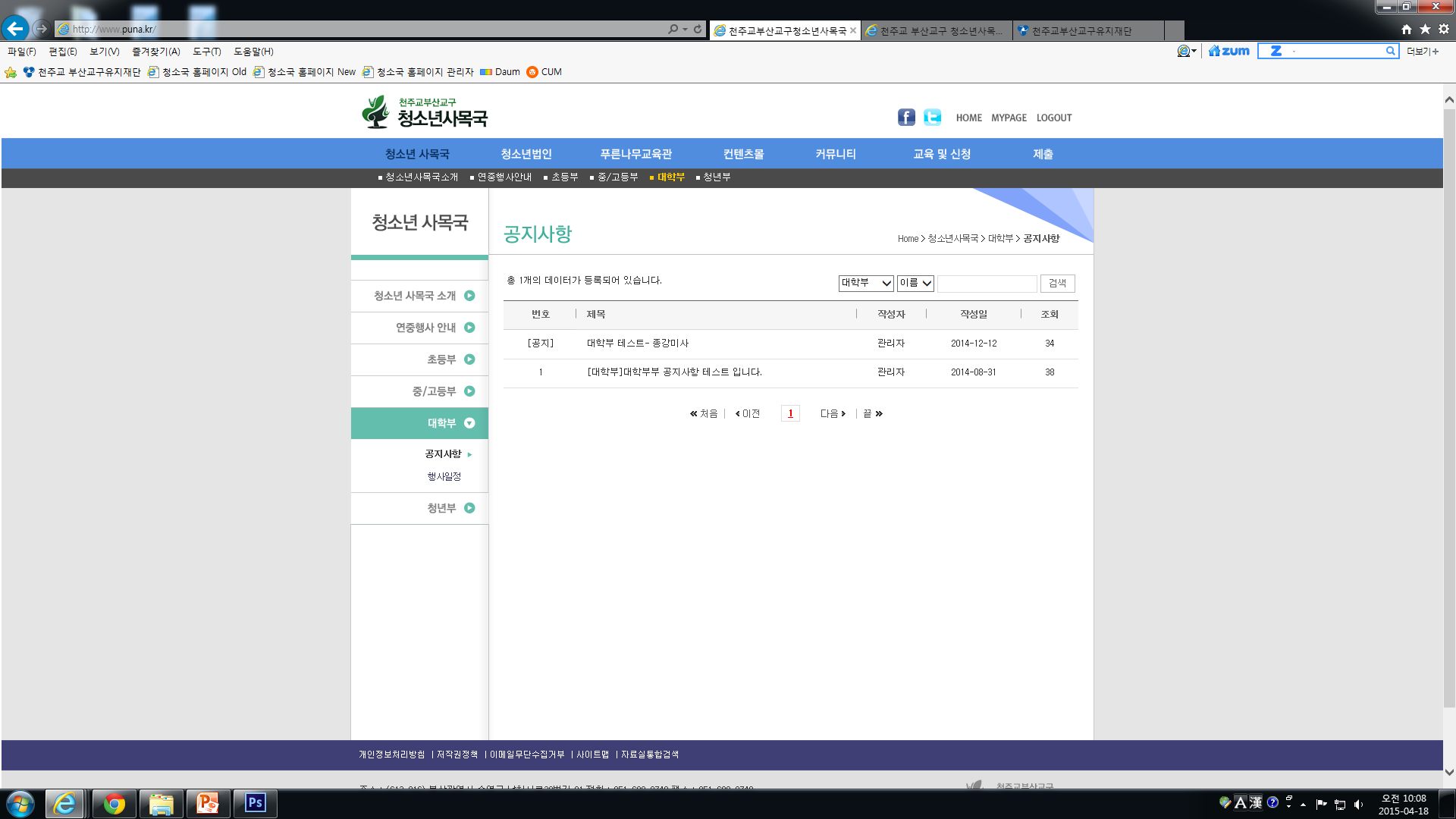 대학부
관련 내용
공지사항
행사일정
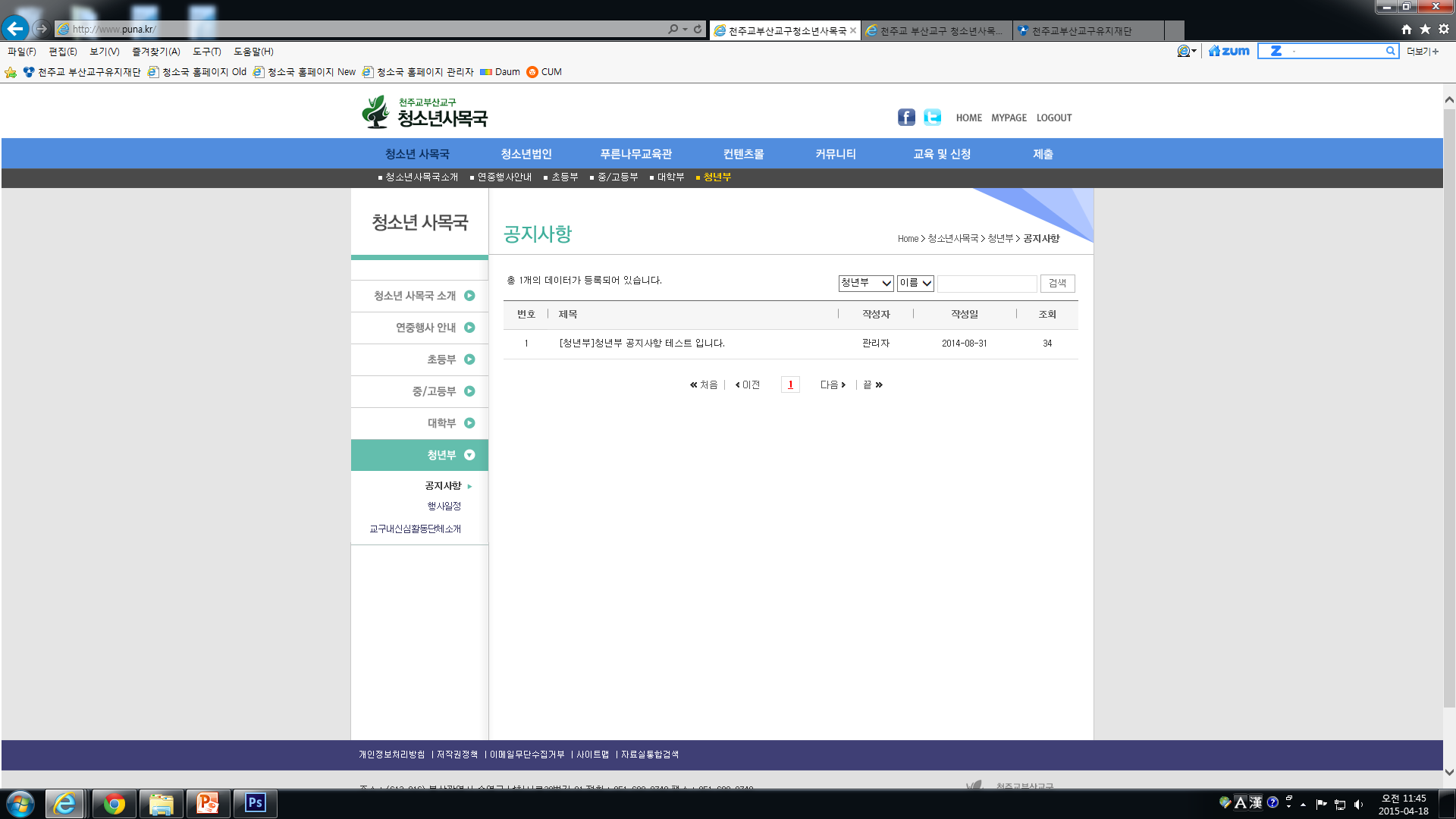 청년부
관련 내용
공지사항
행사일정
신심단체소개
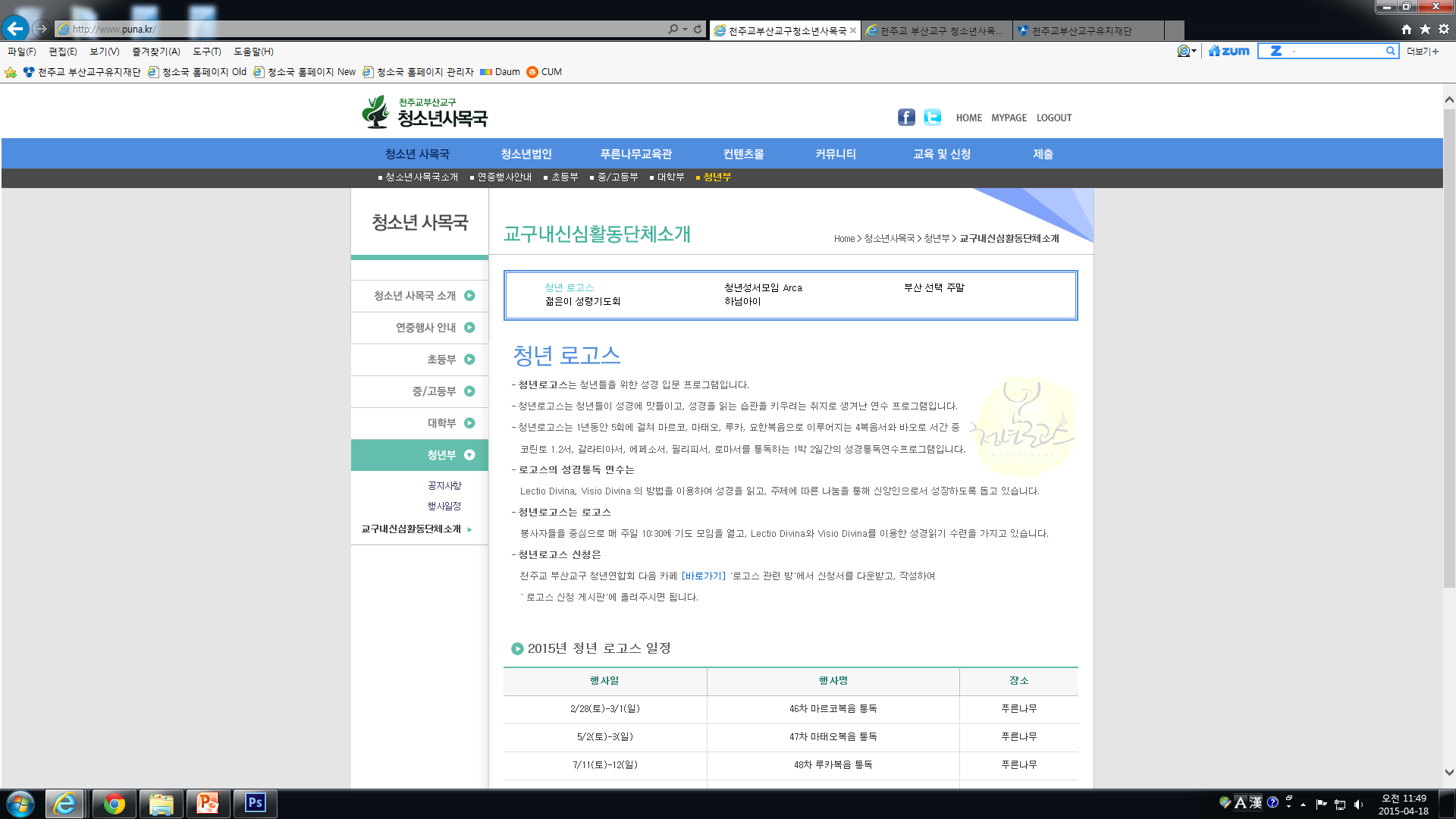 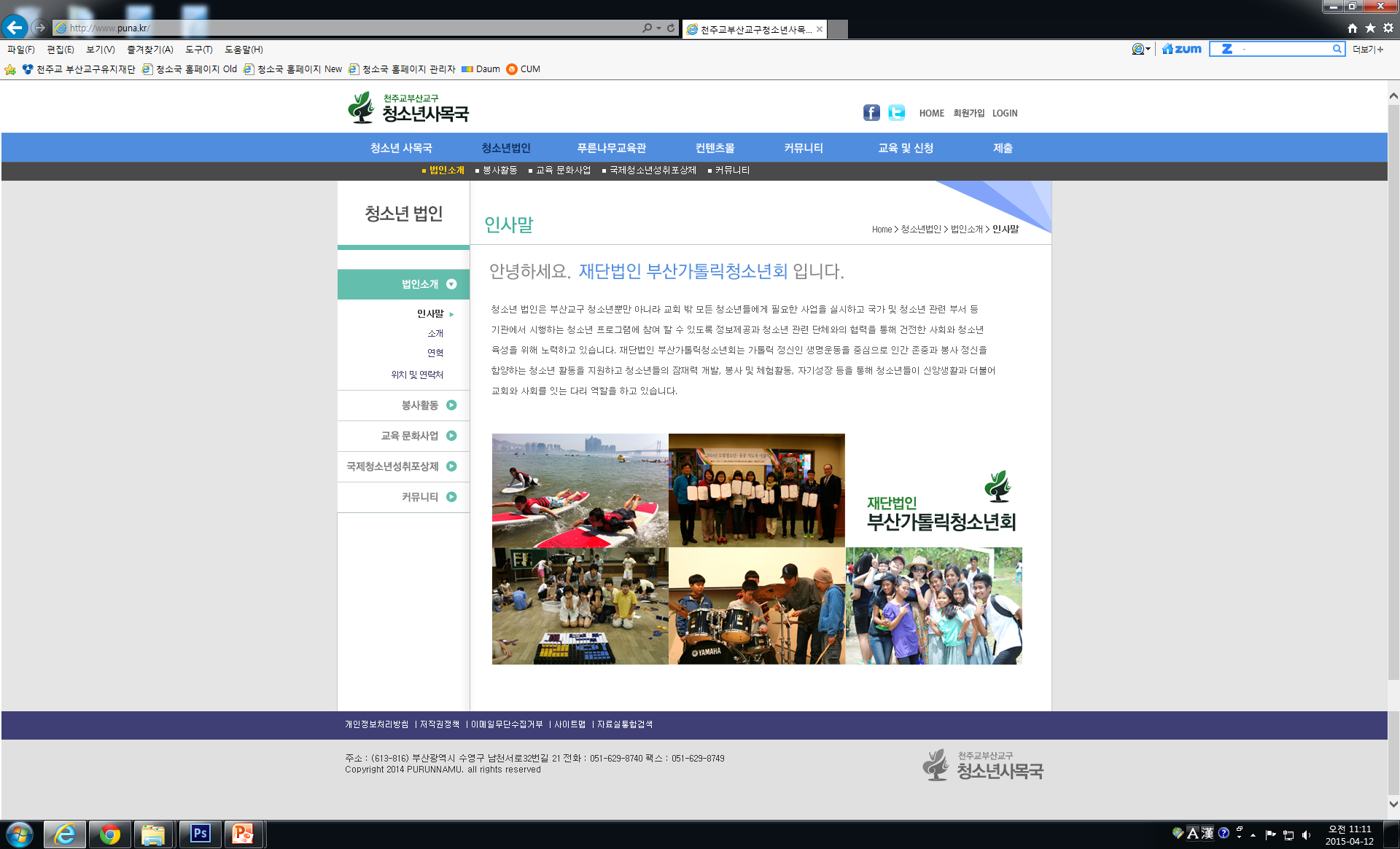 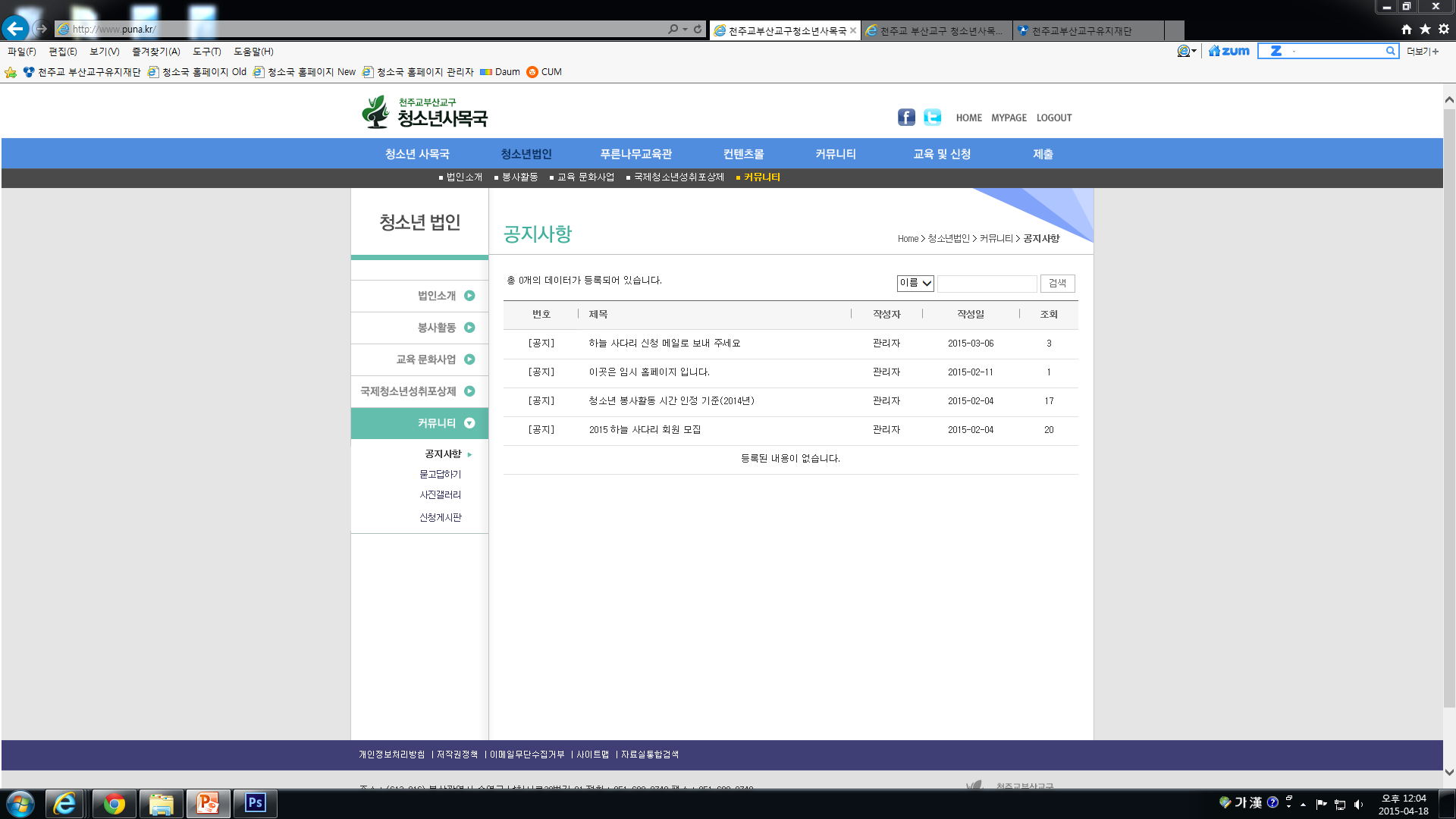 법인 관련

공지사항
질문게시판
사진게시판
신청게시판
법인 소개

법인에서 운영하는
프로그램 확인
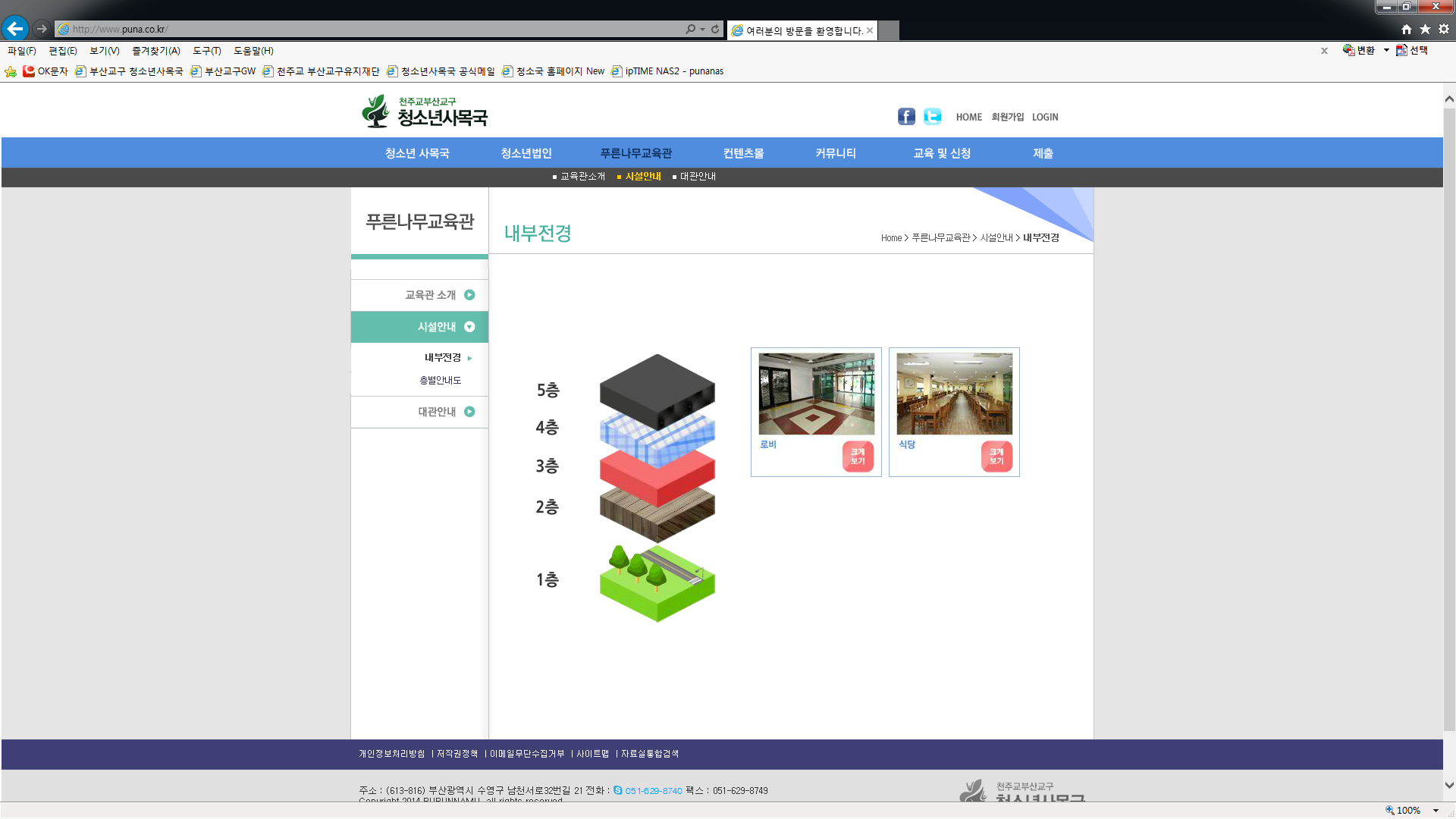 푸른나무 교육관의
모습을 시각적으로 확인
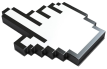 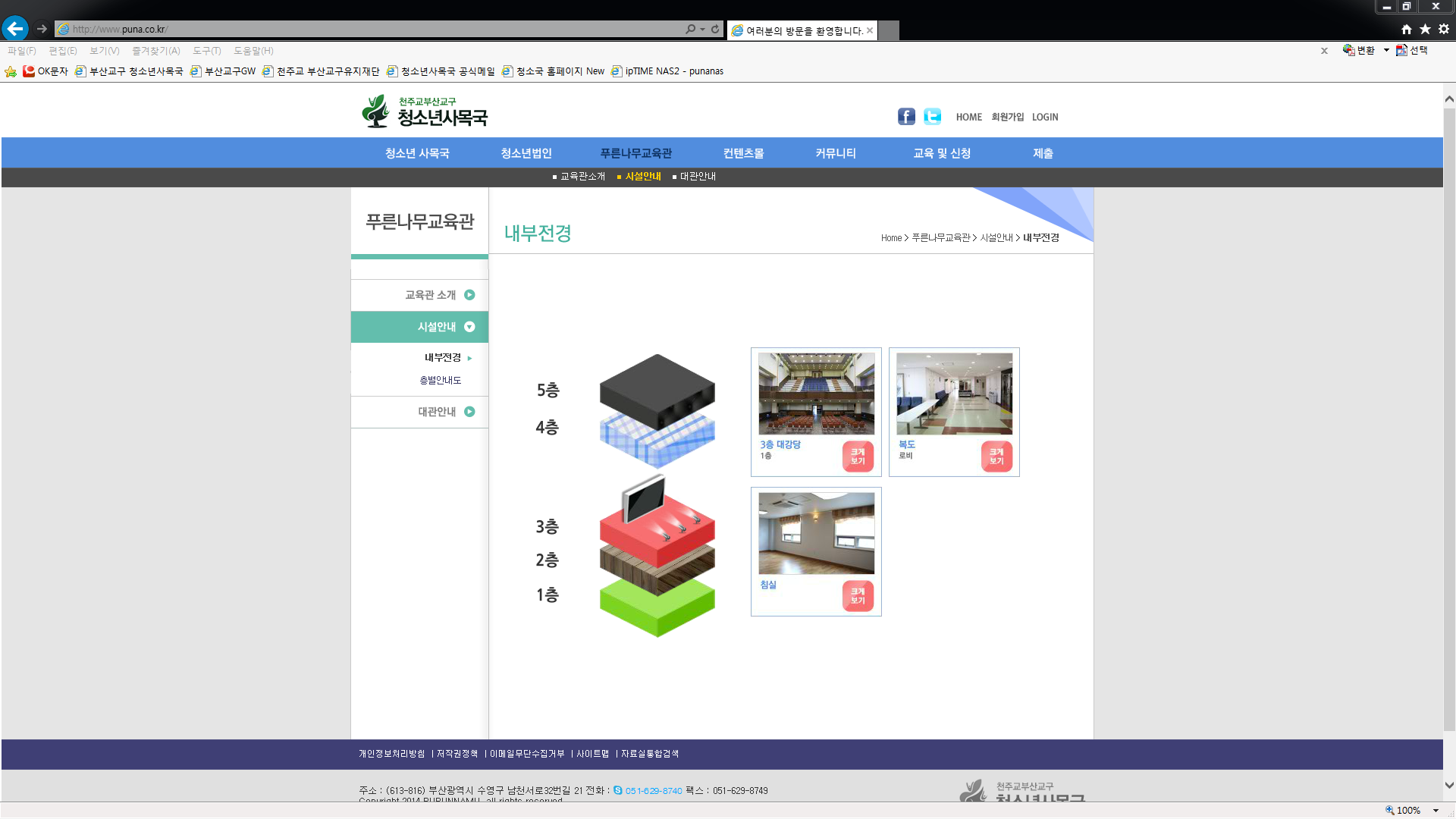 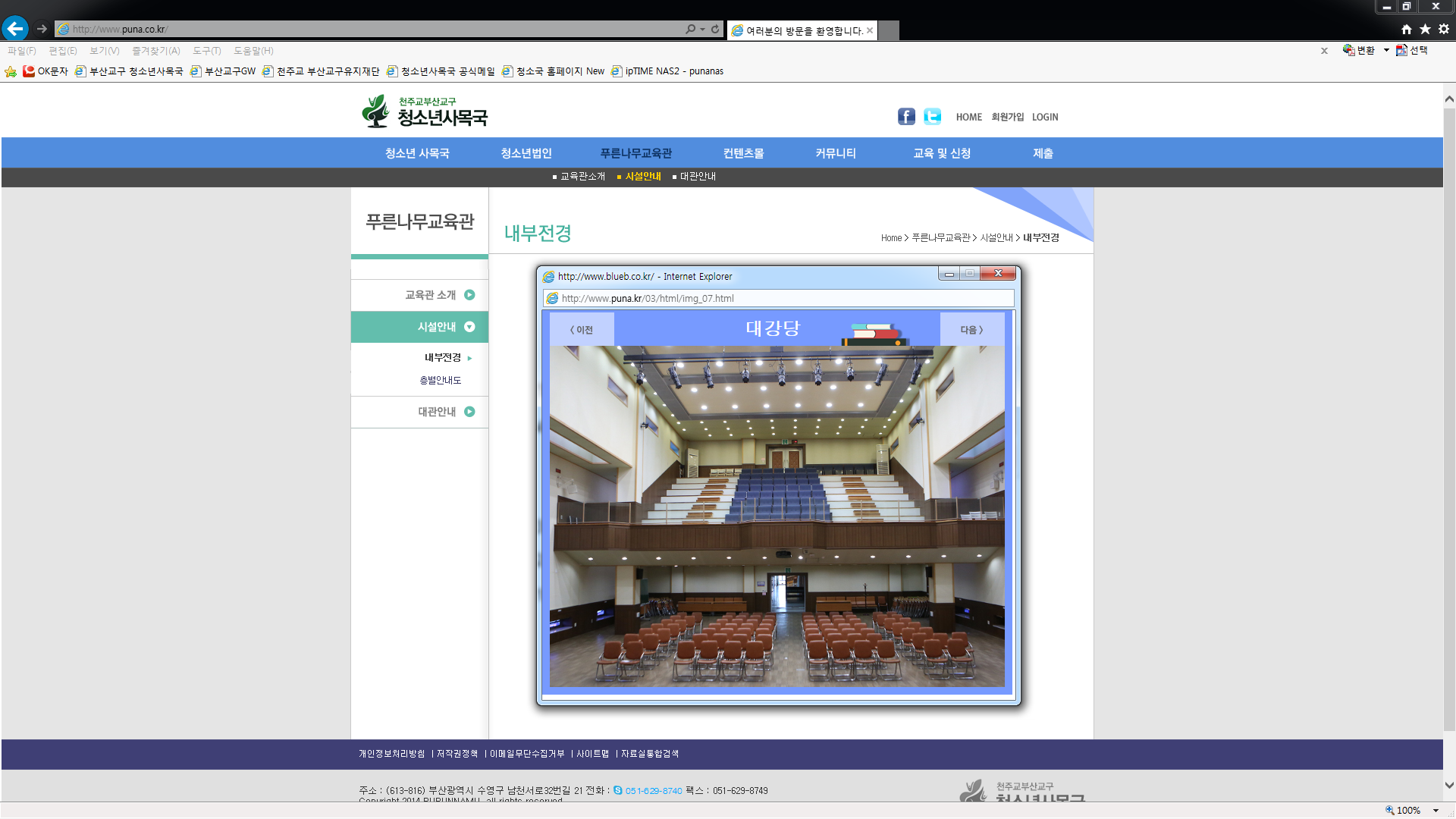 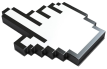 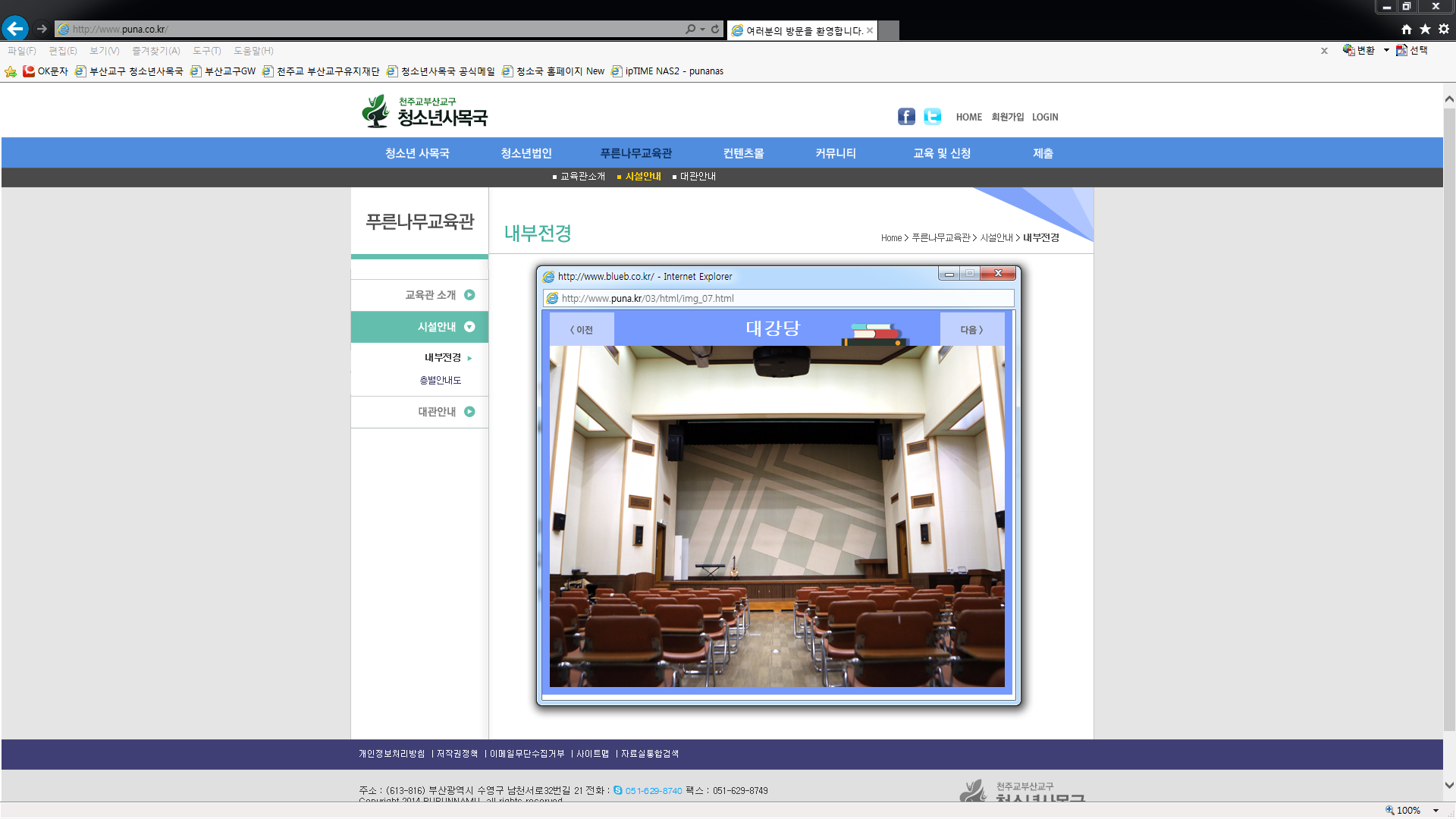 몇 층에
무엇이
있는지
확인가능
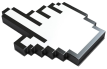 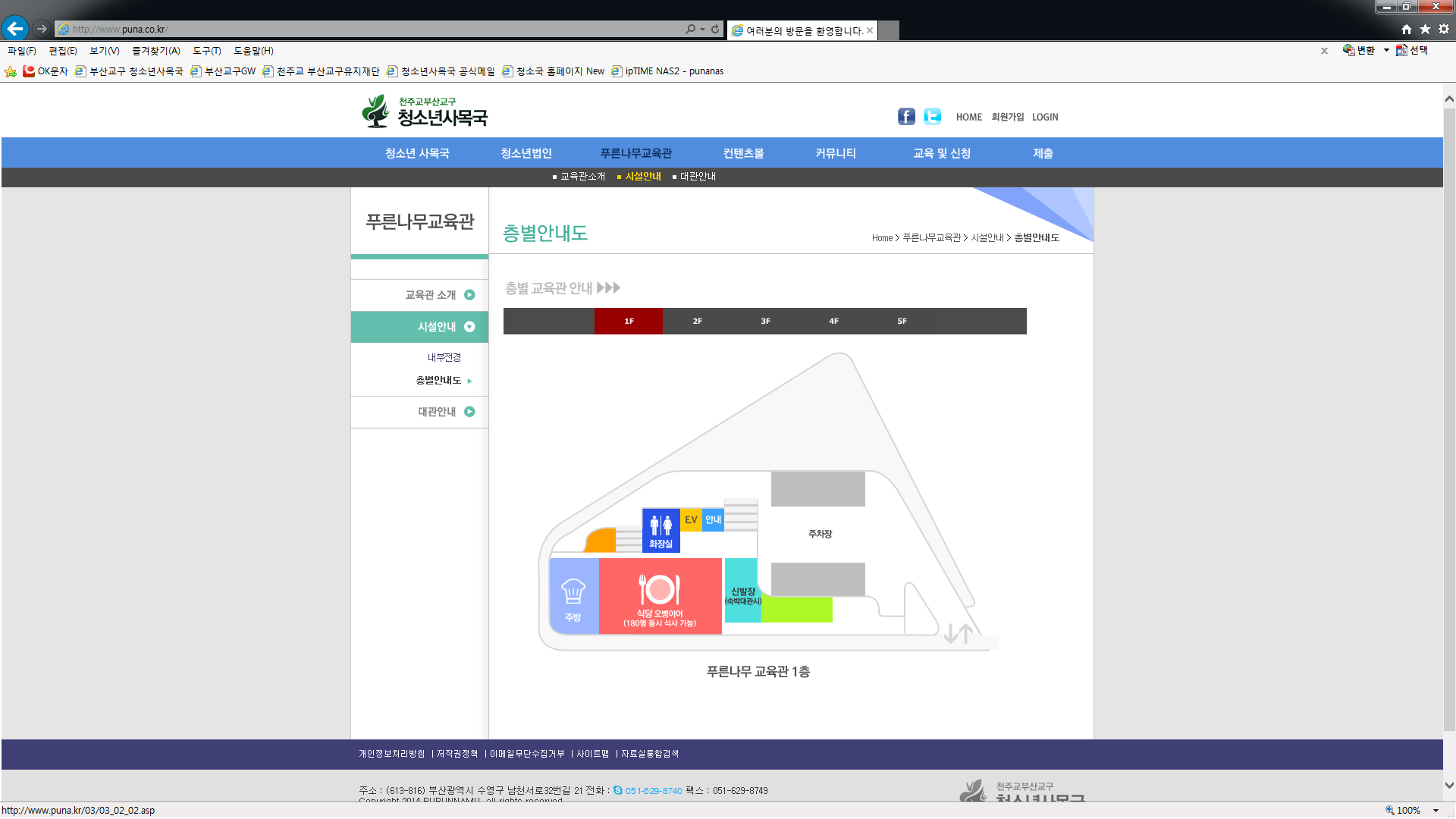 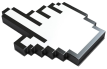 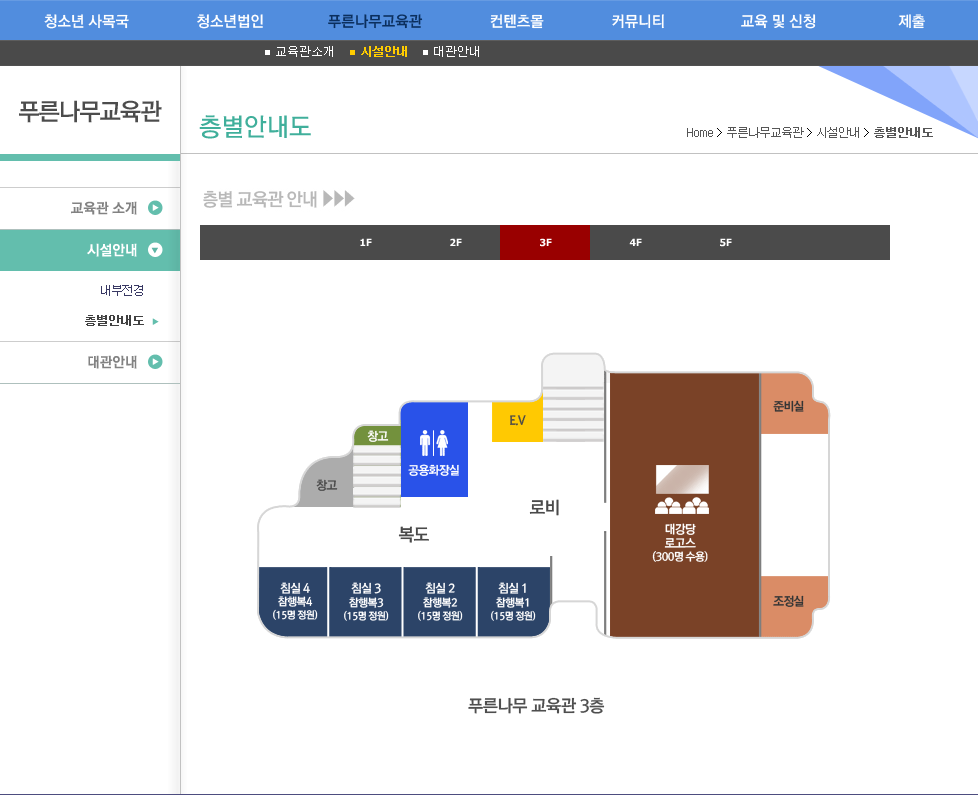 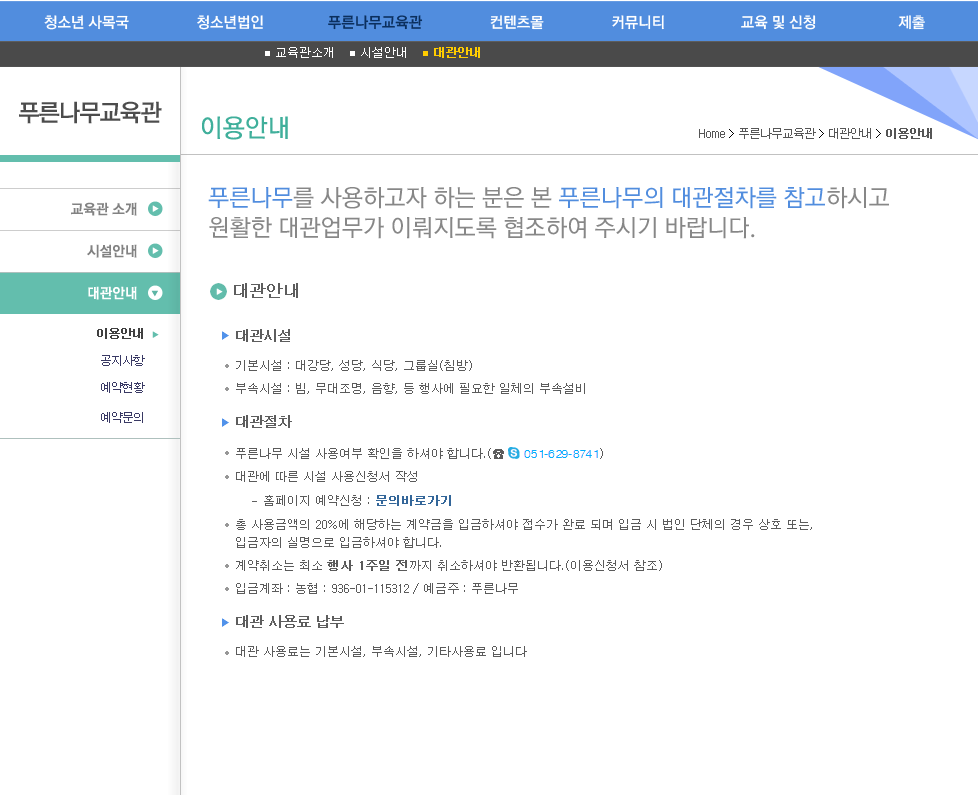 푸른나무 교육관
대관 관련 내용
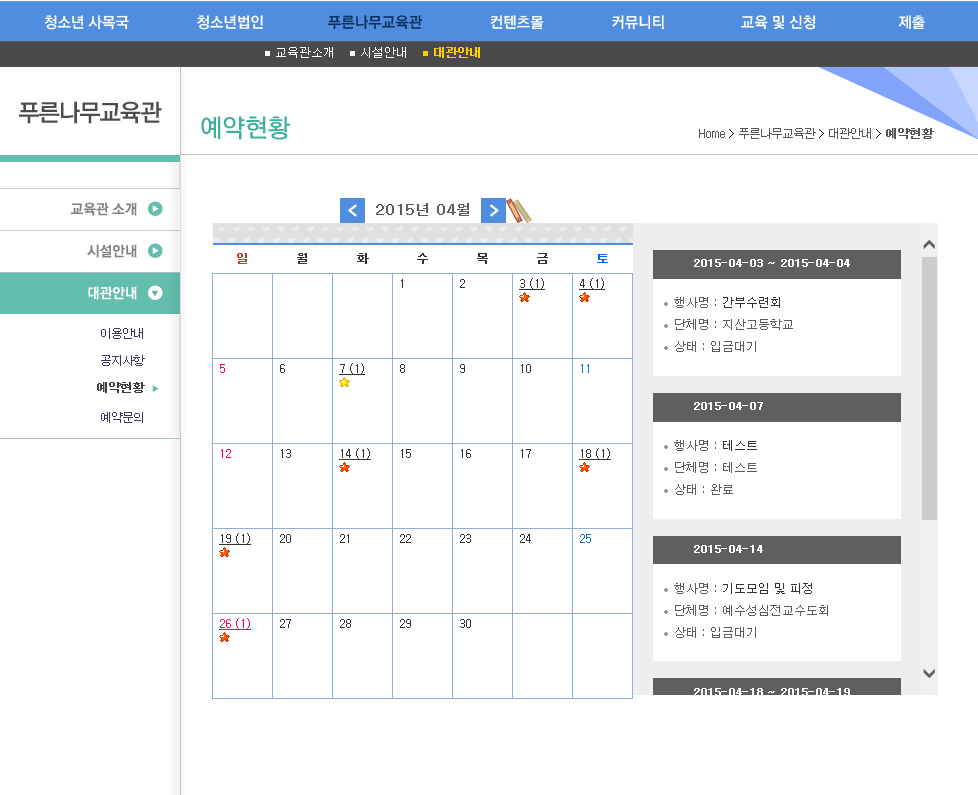 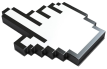 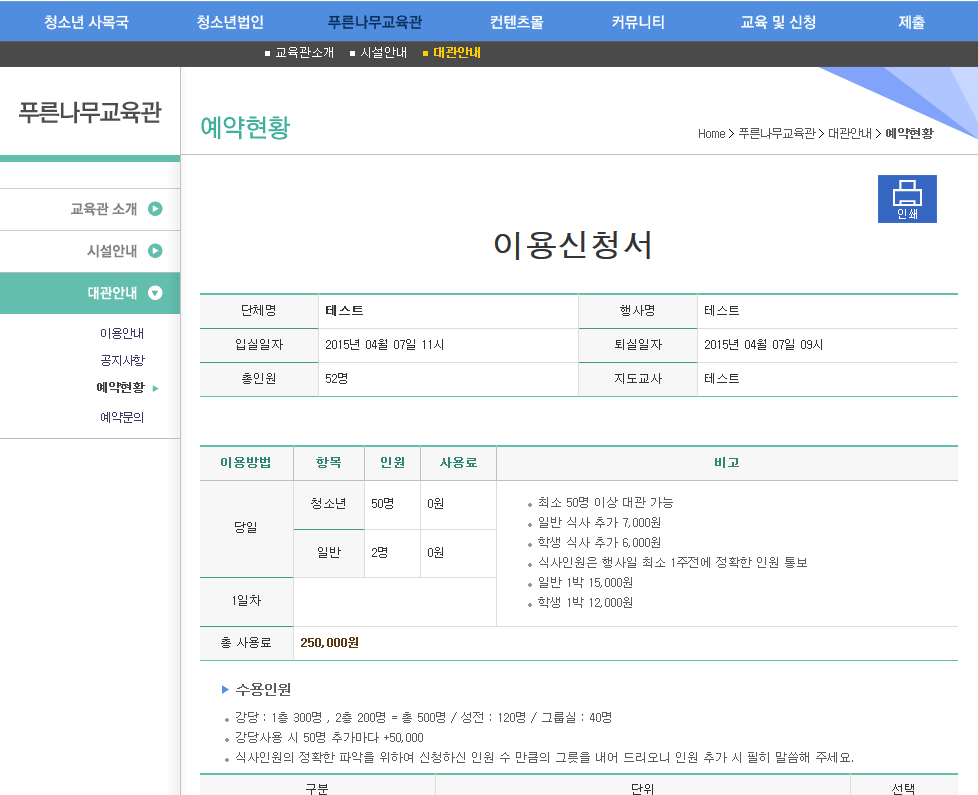 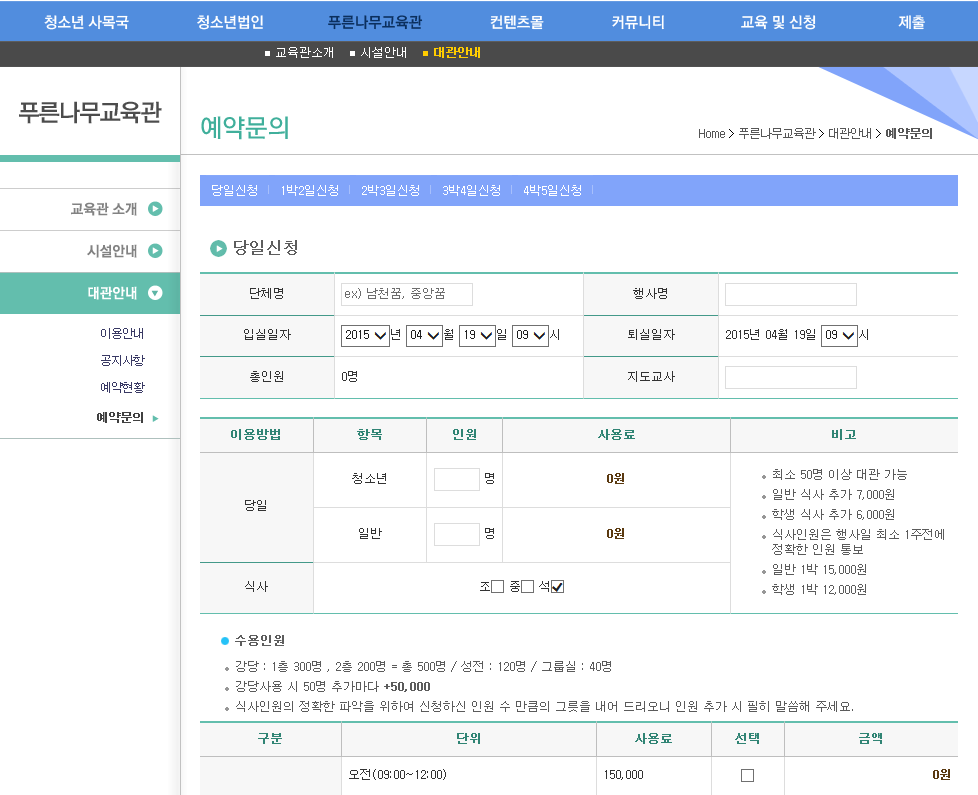 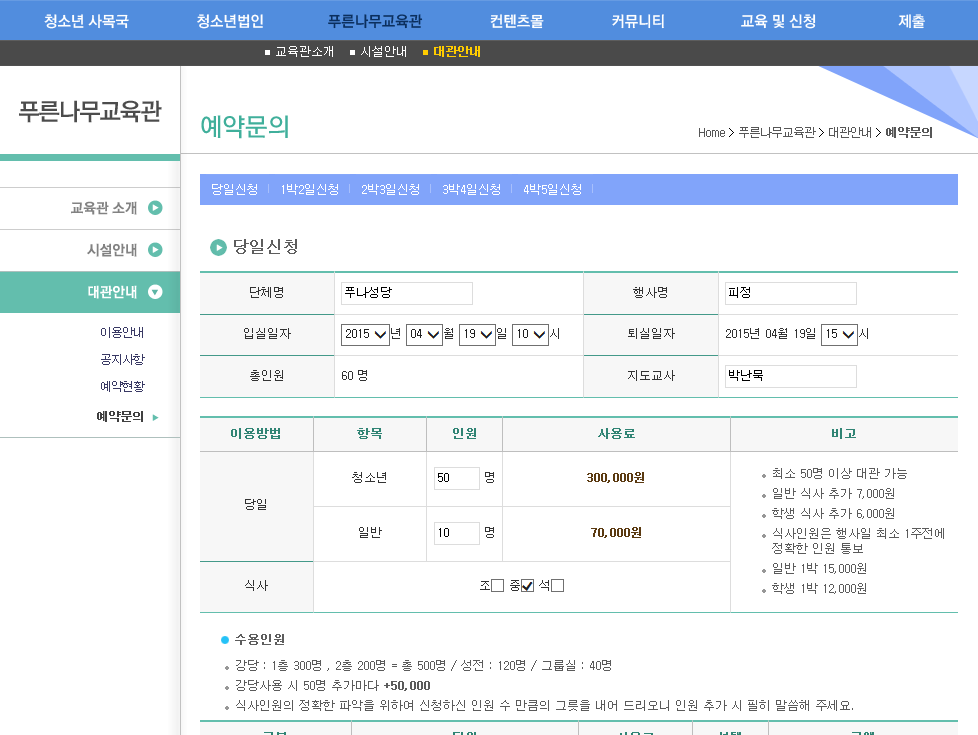 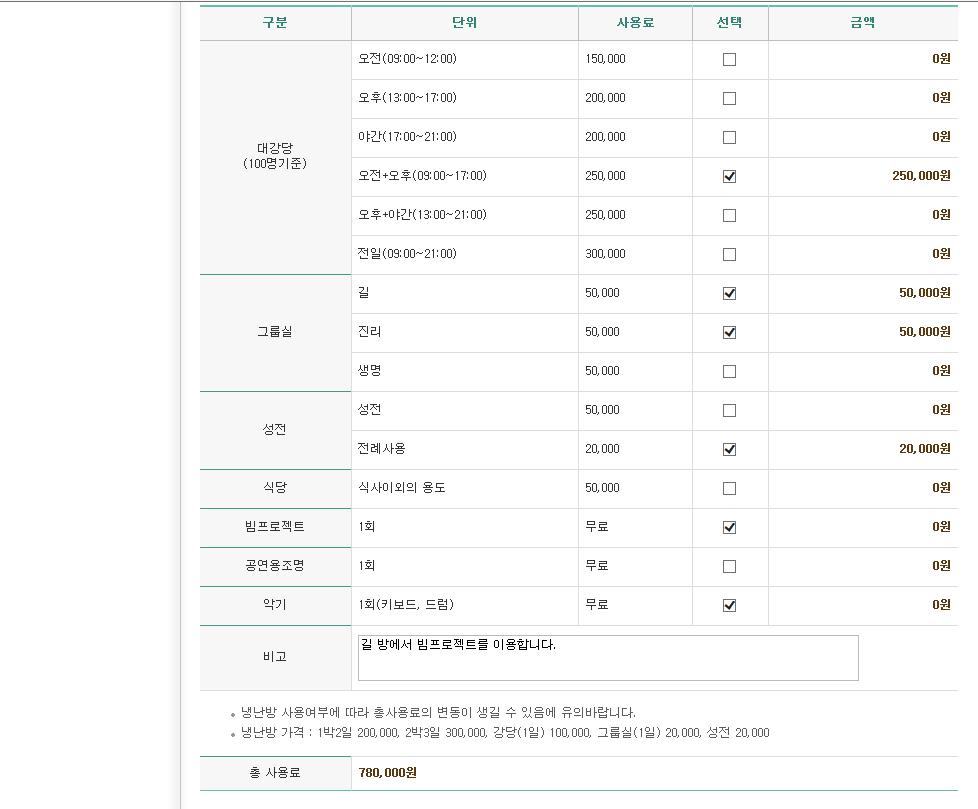 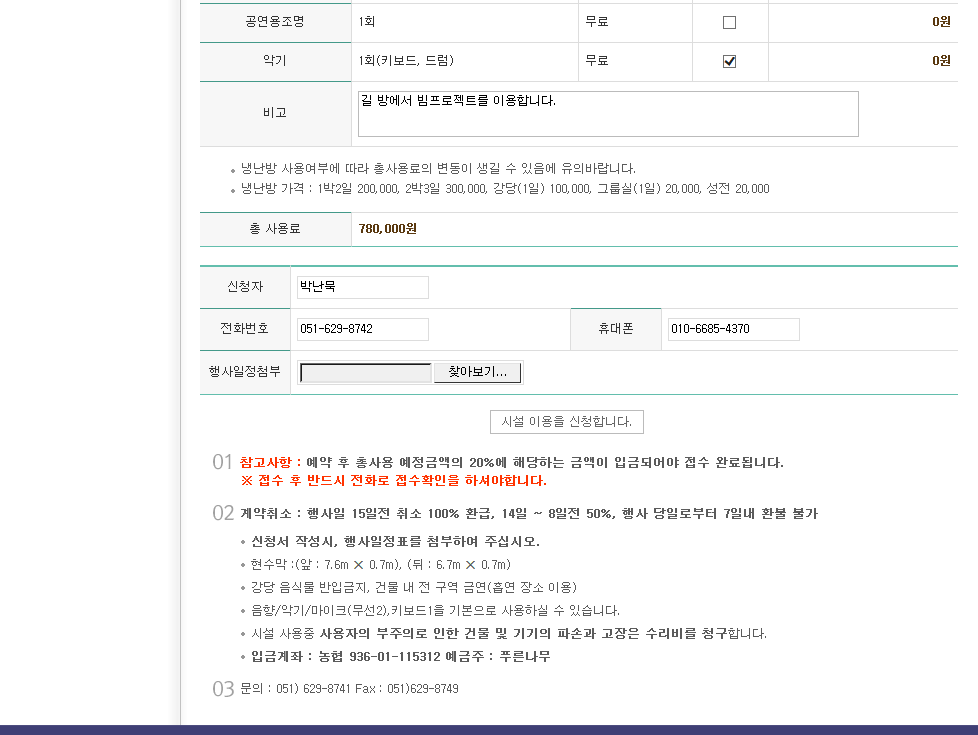 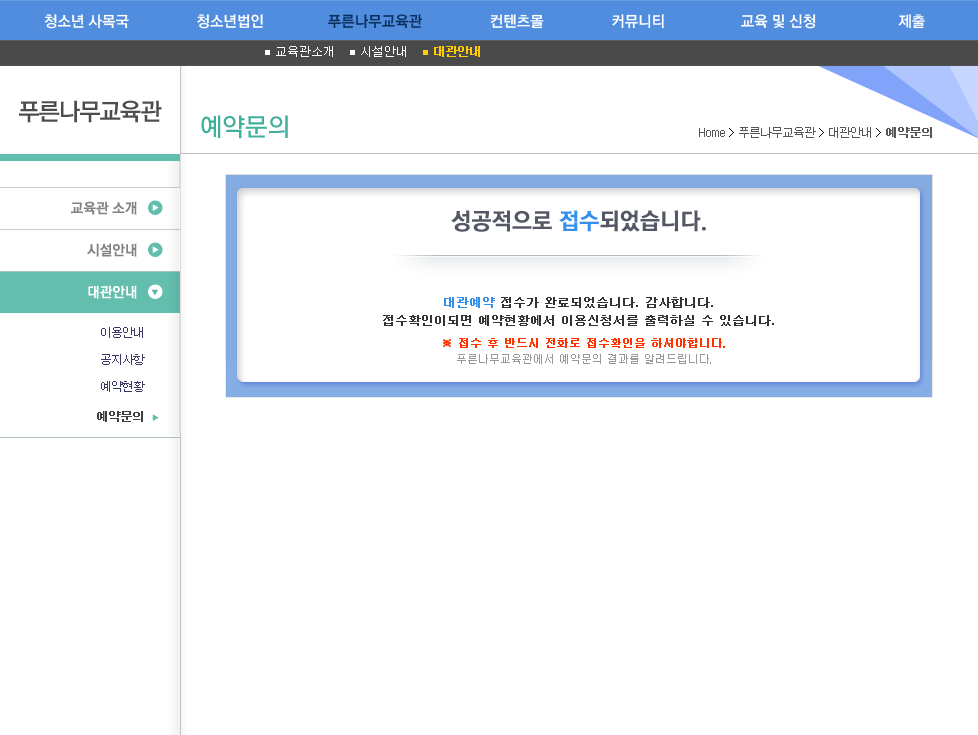 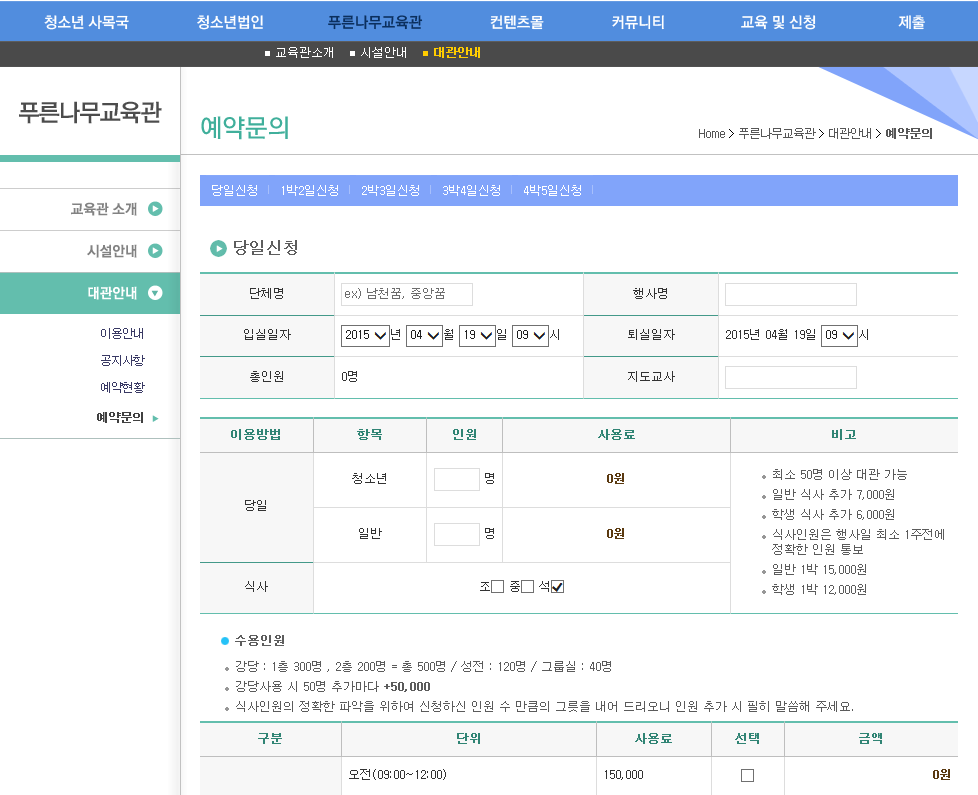 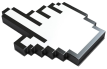 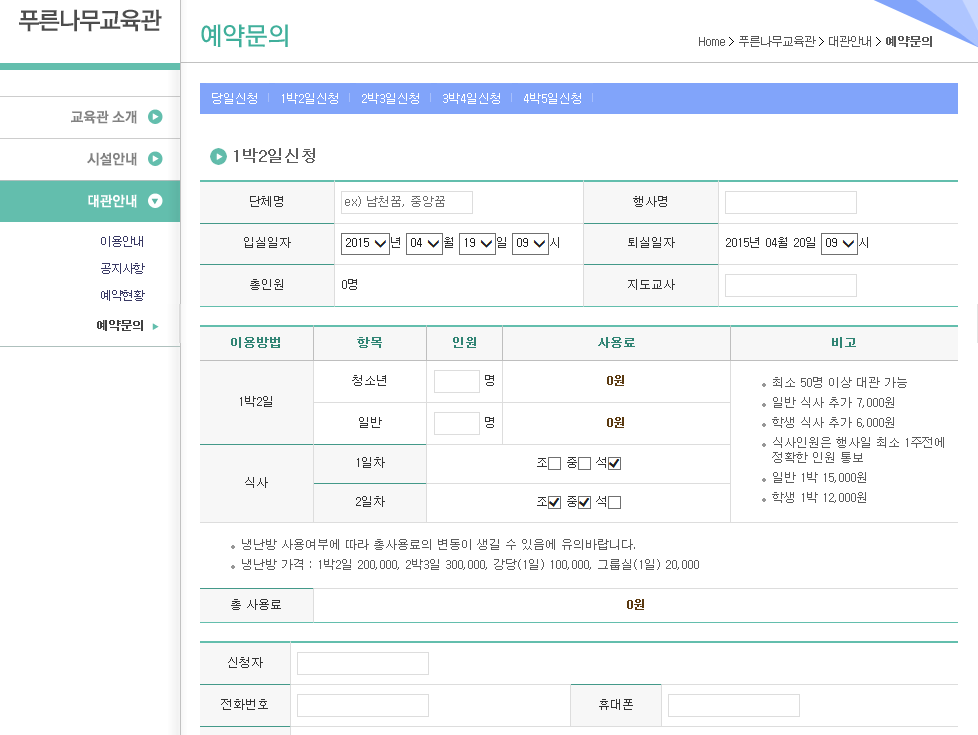 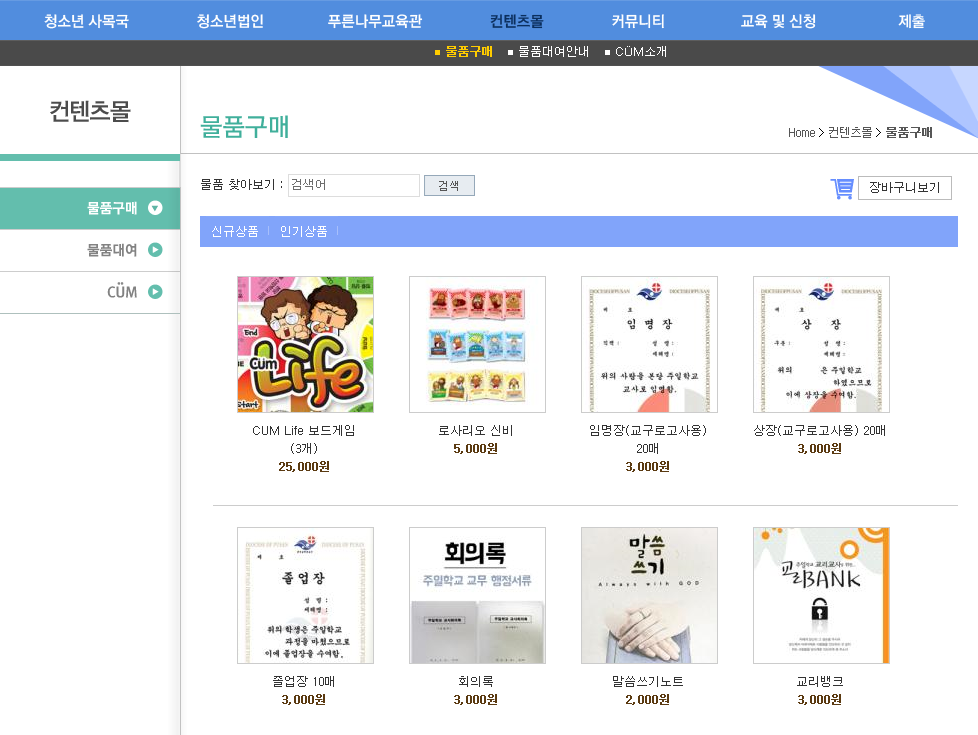 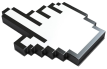 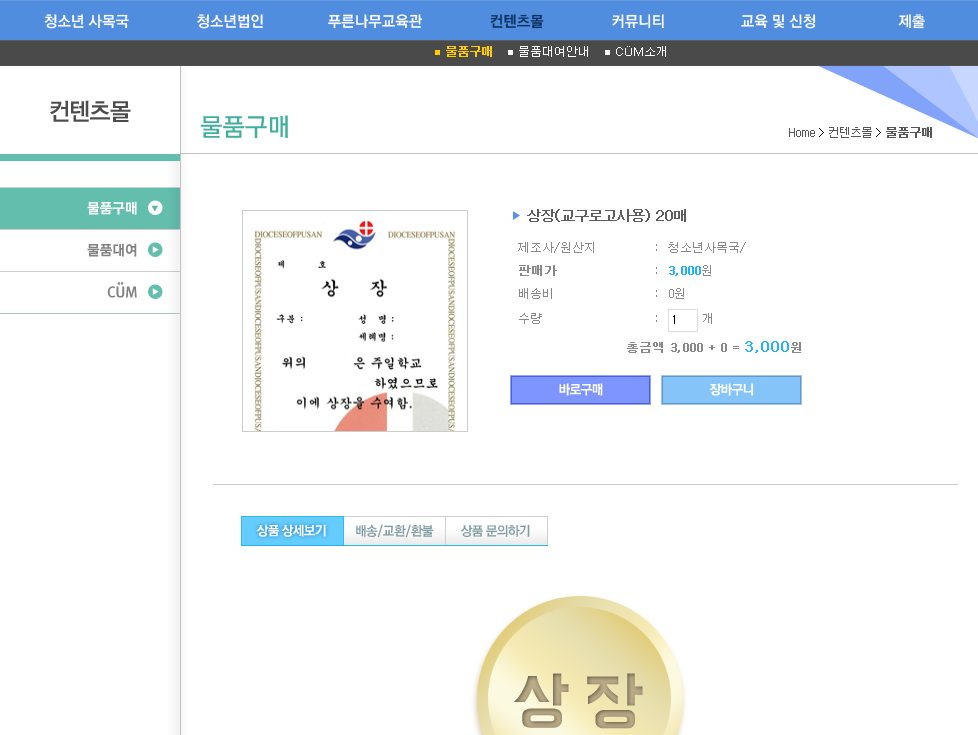 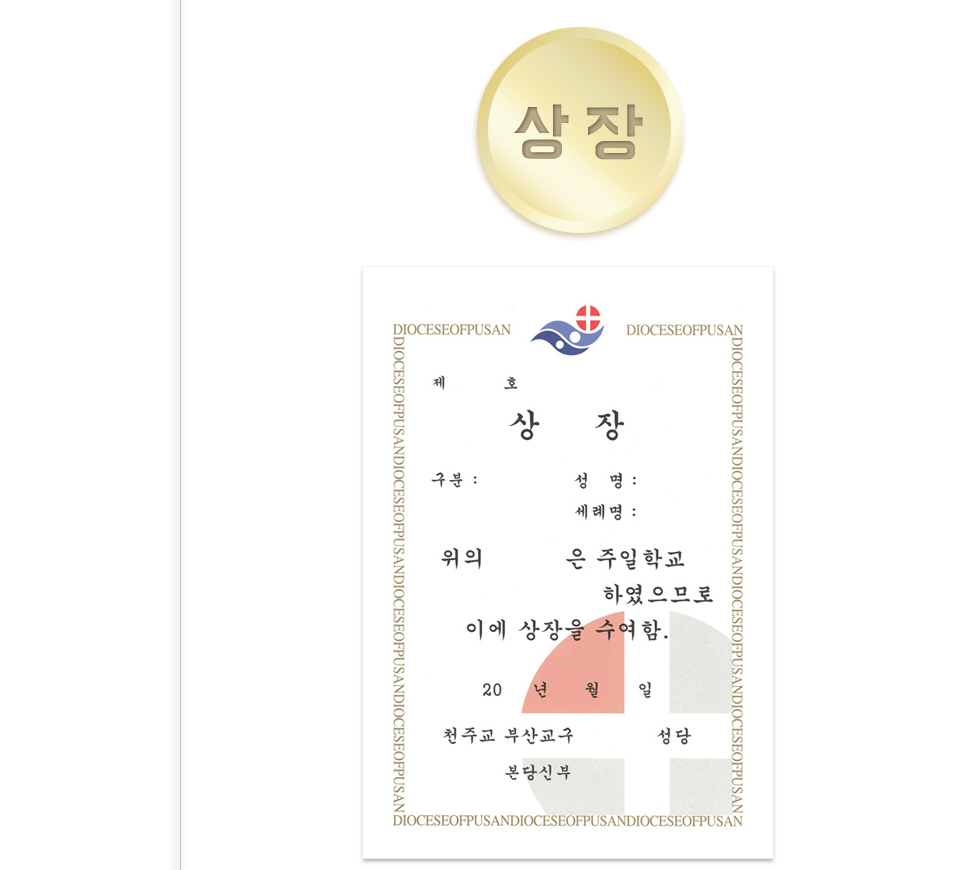 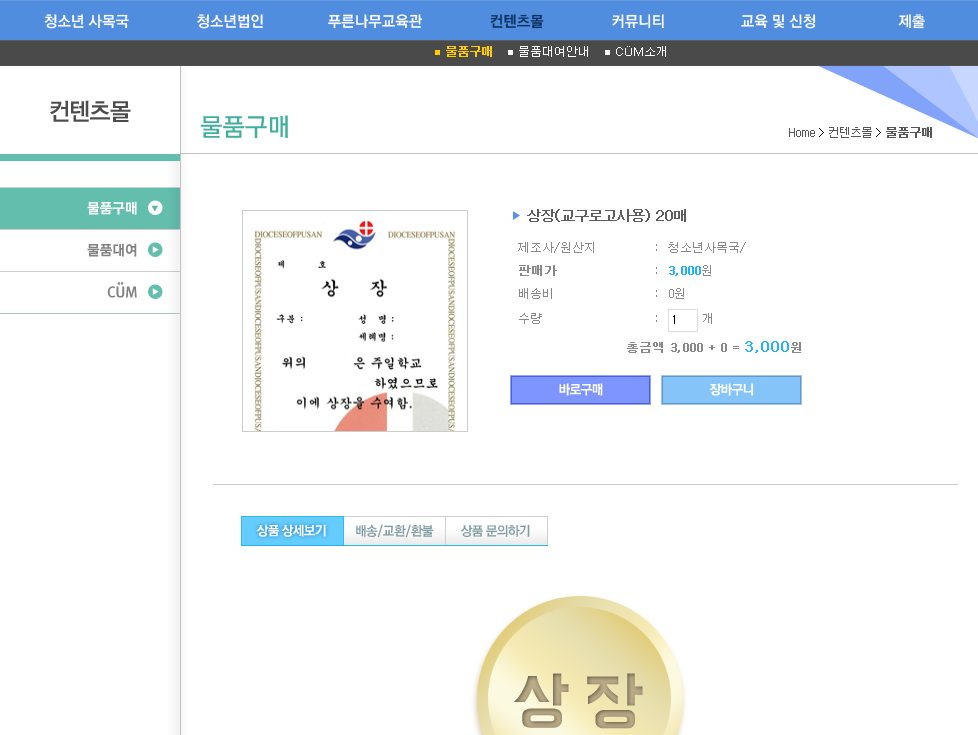 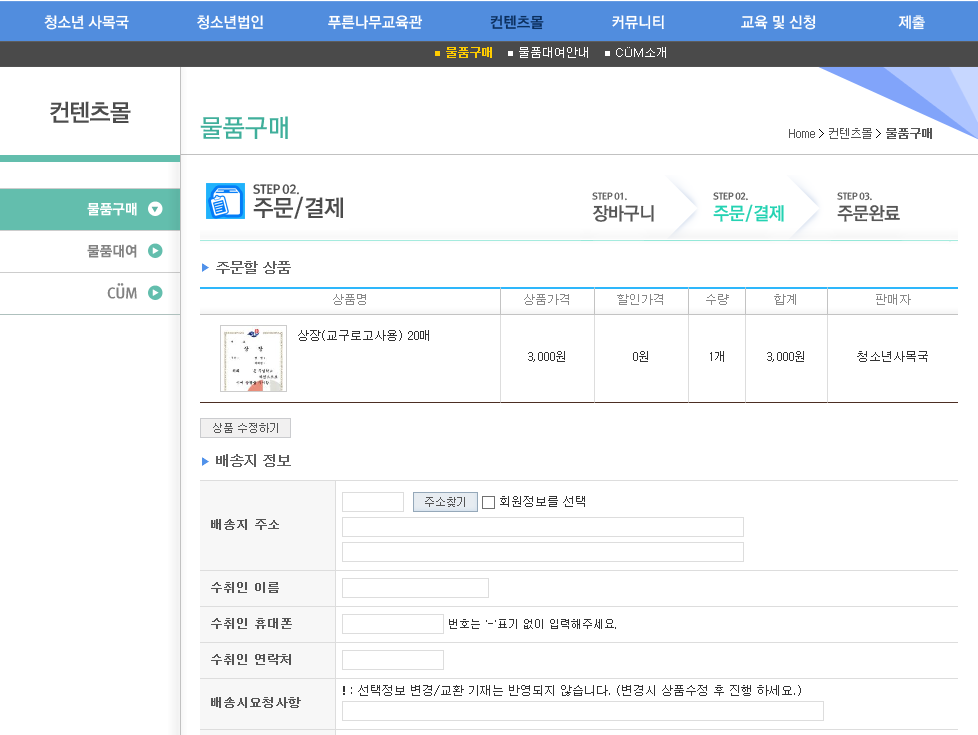 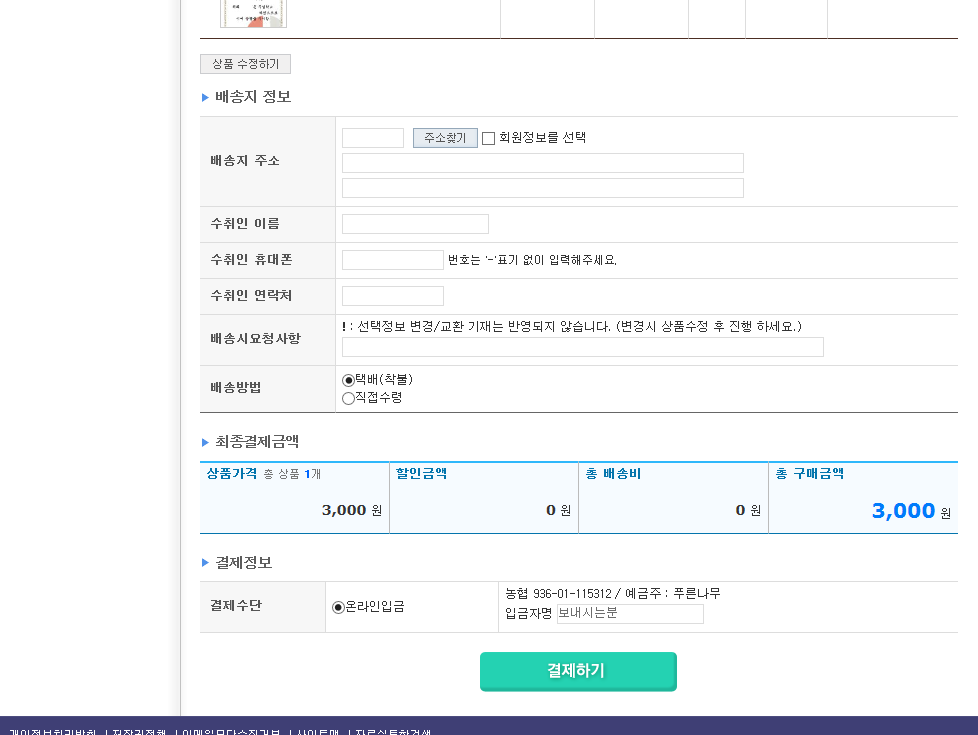 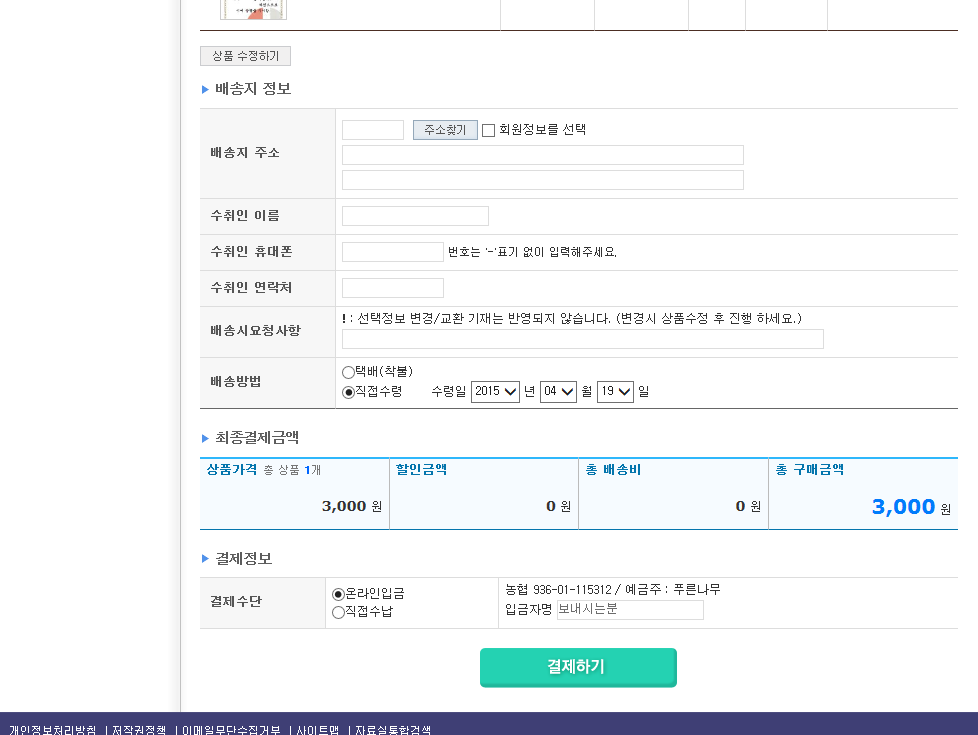 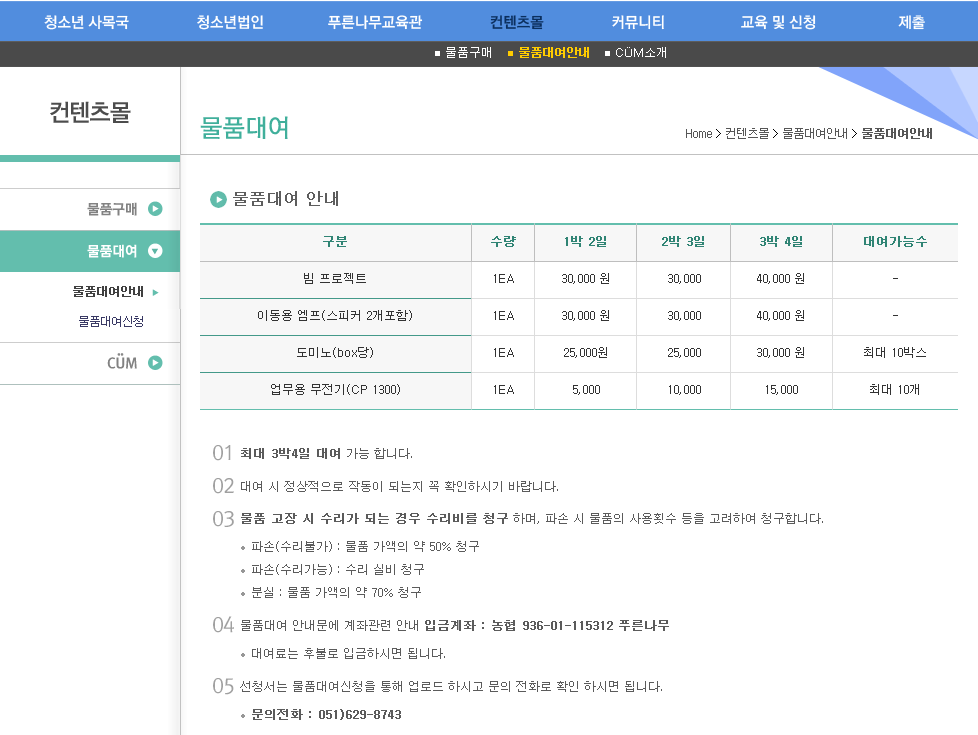 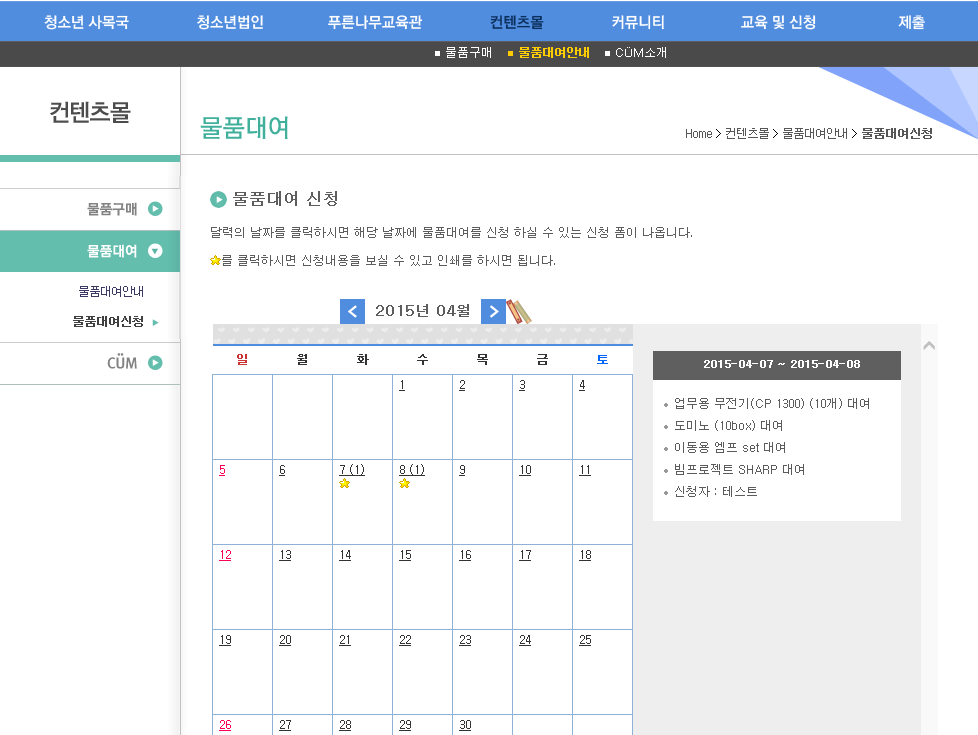 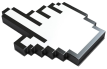 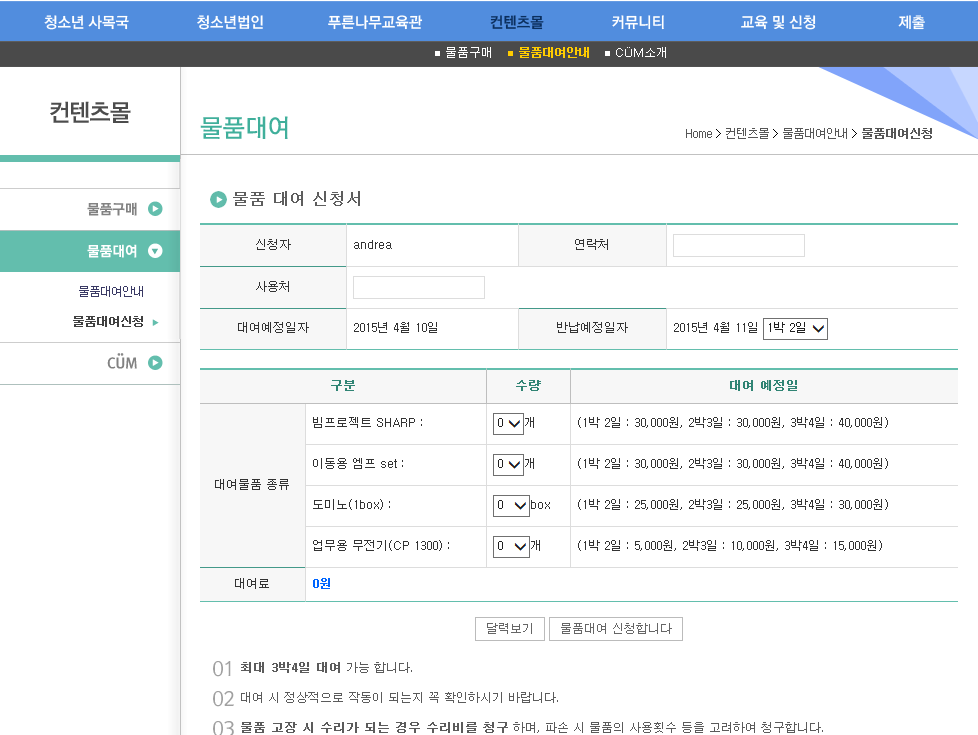 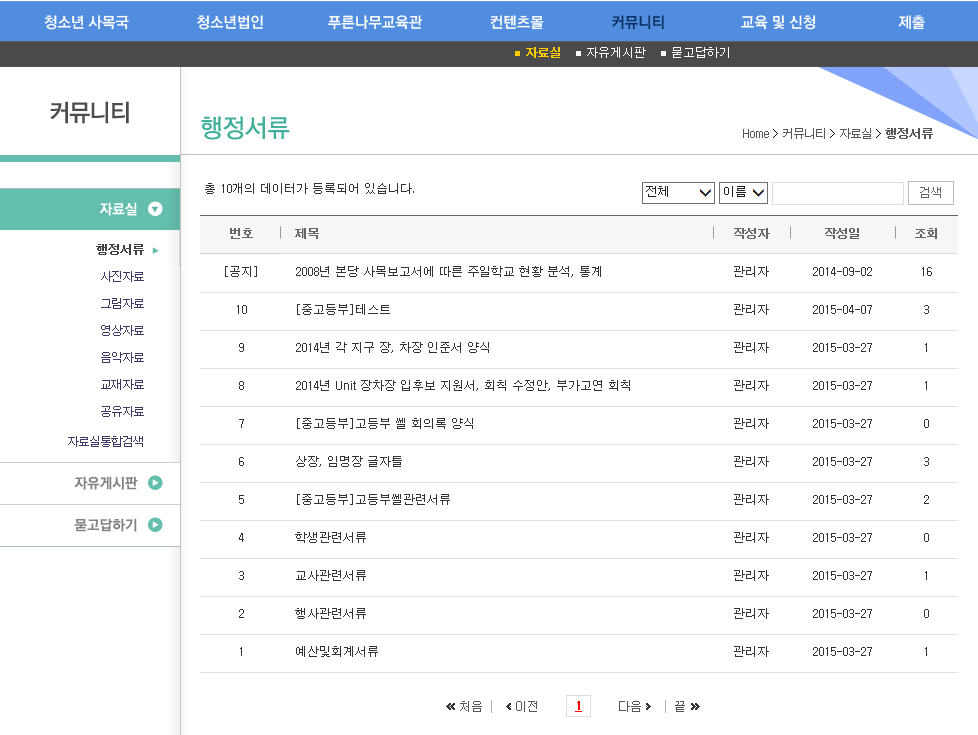 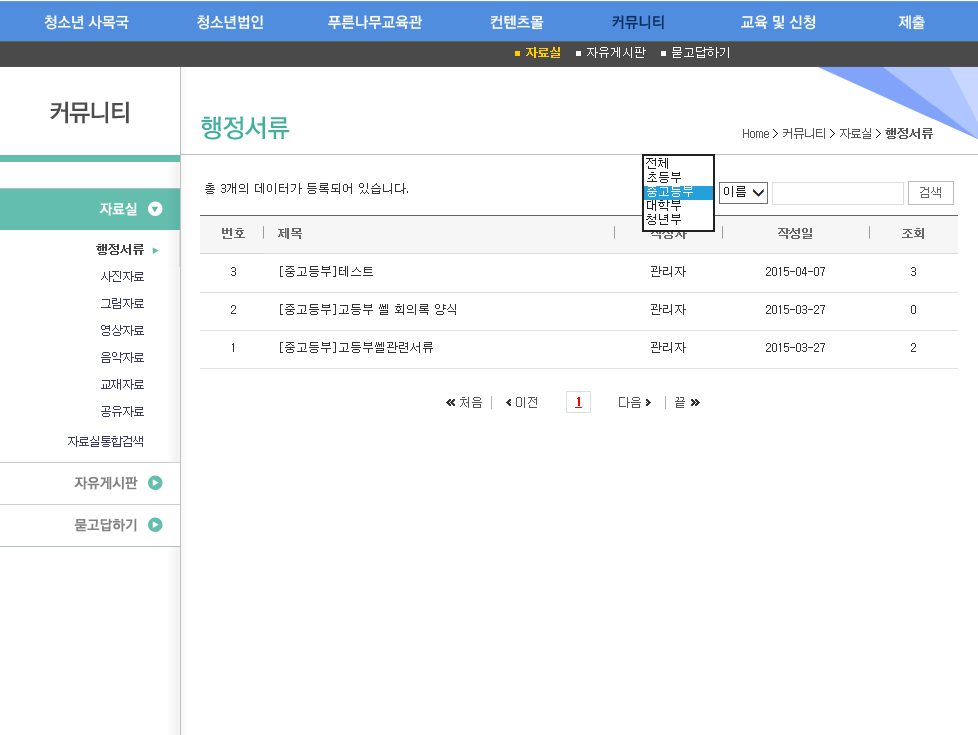 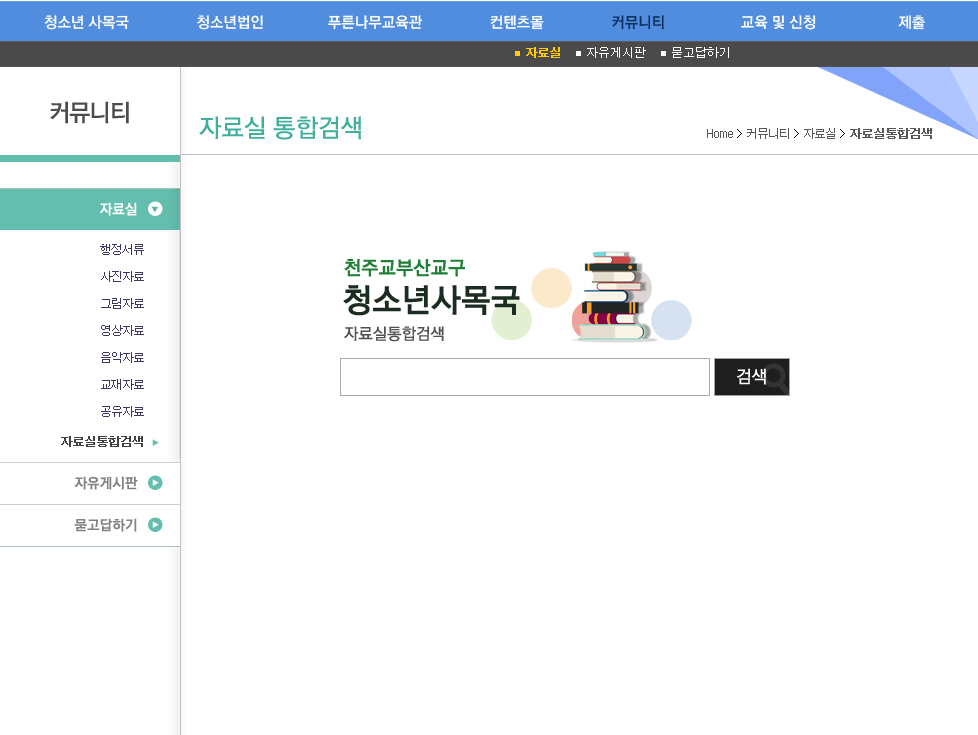 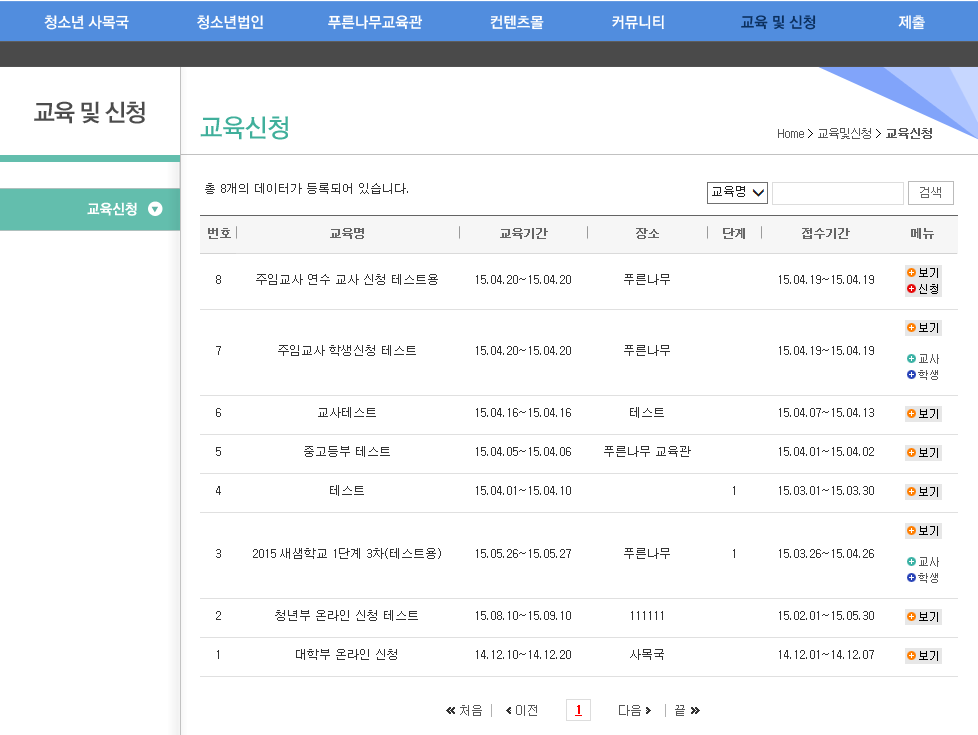 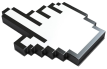 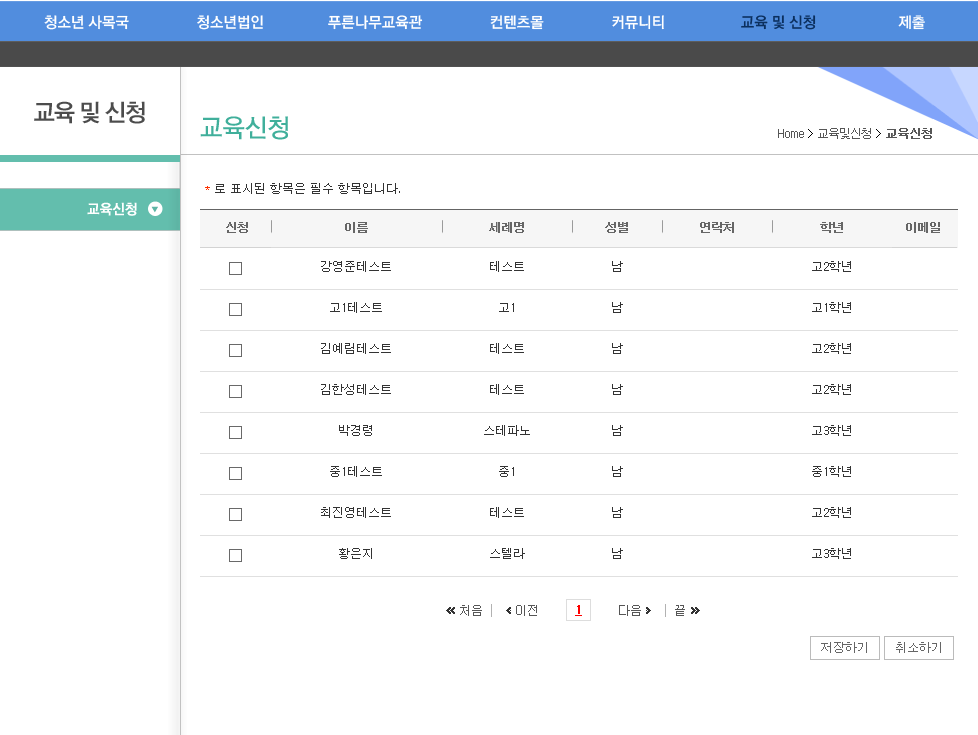 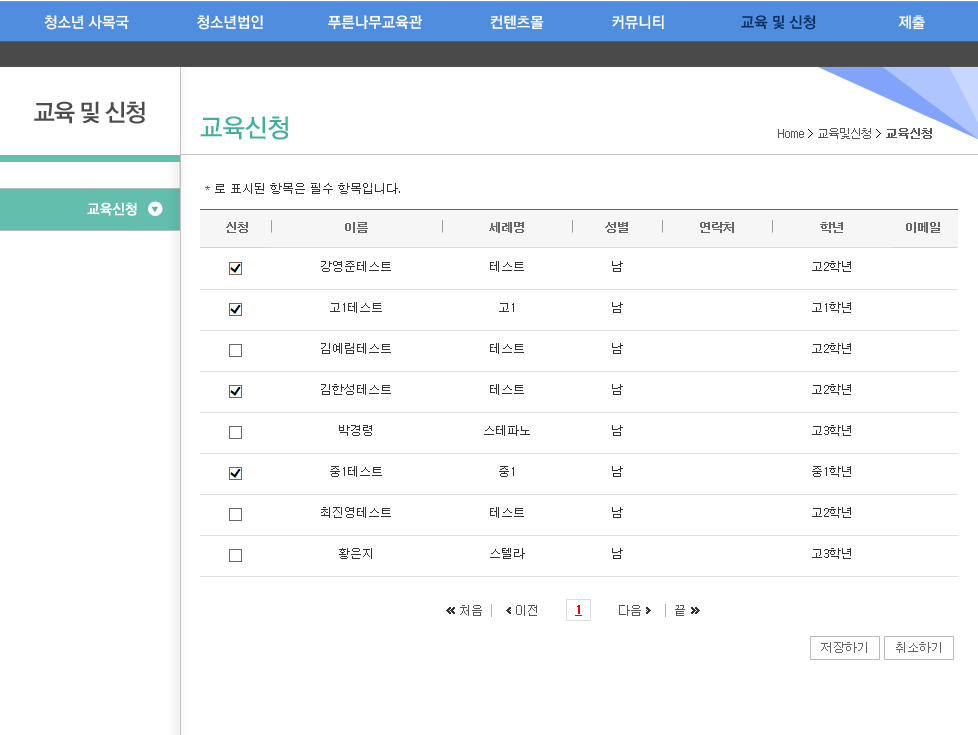 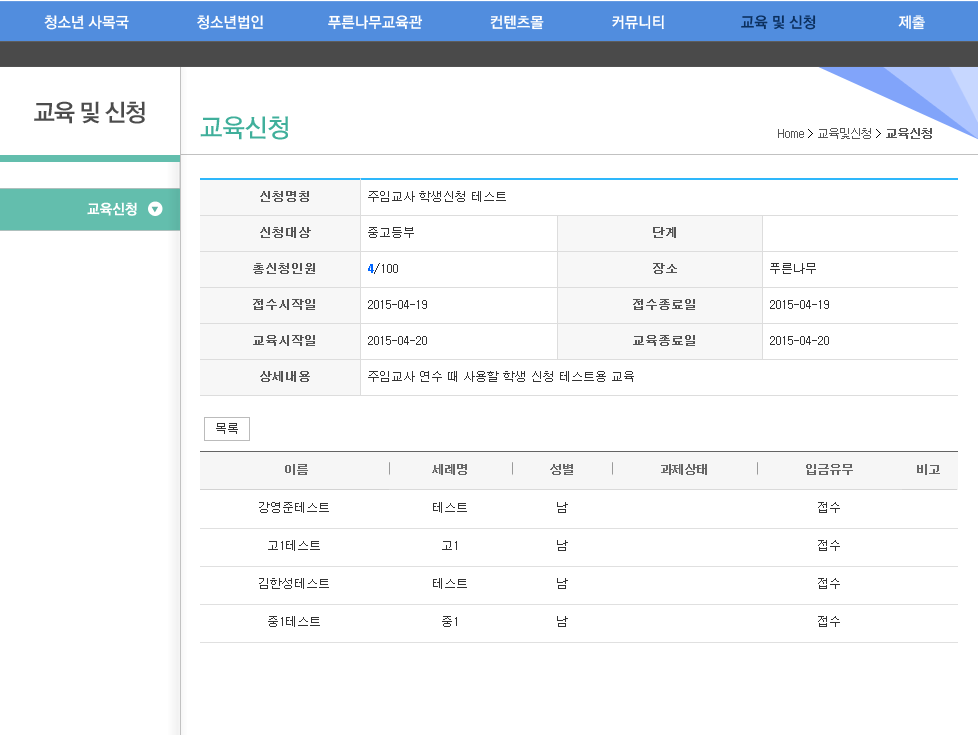 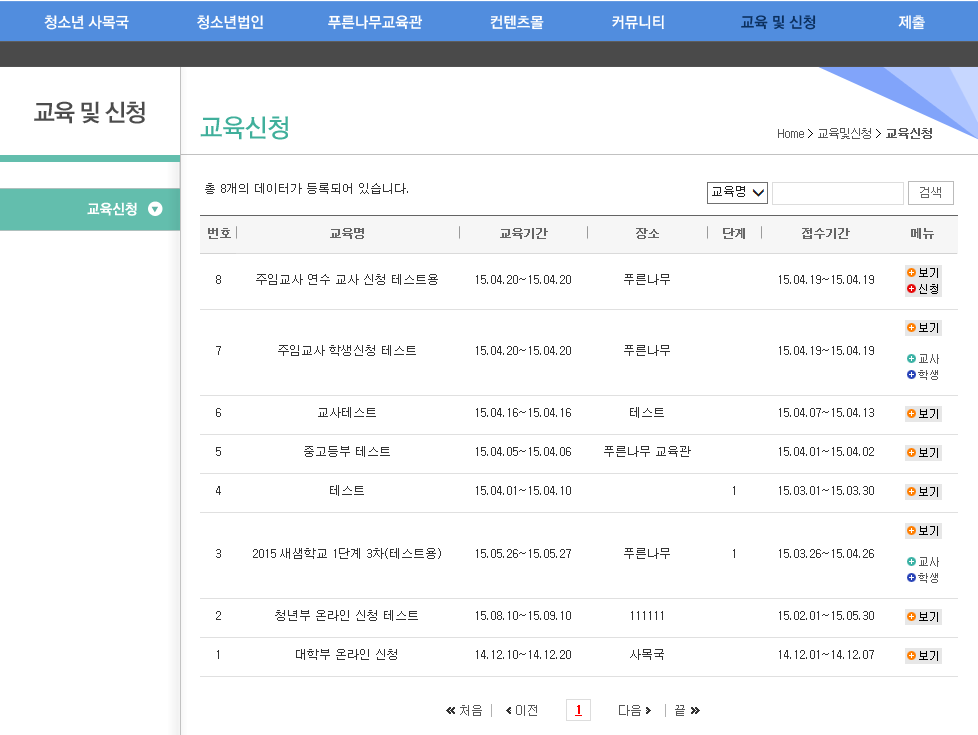 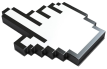 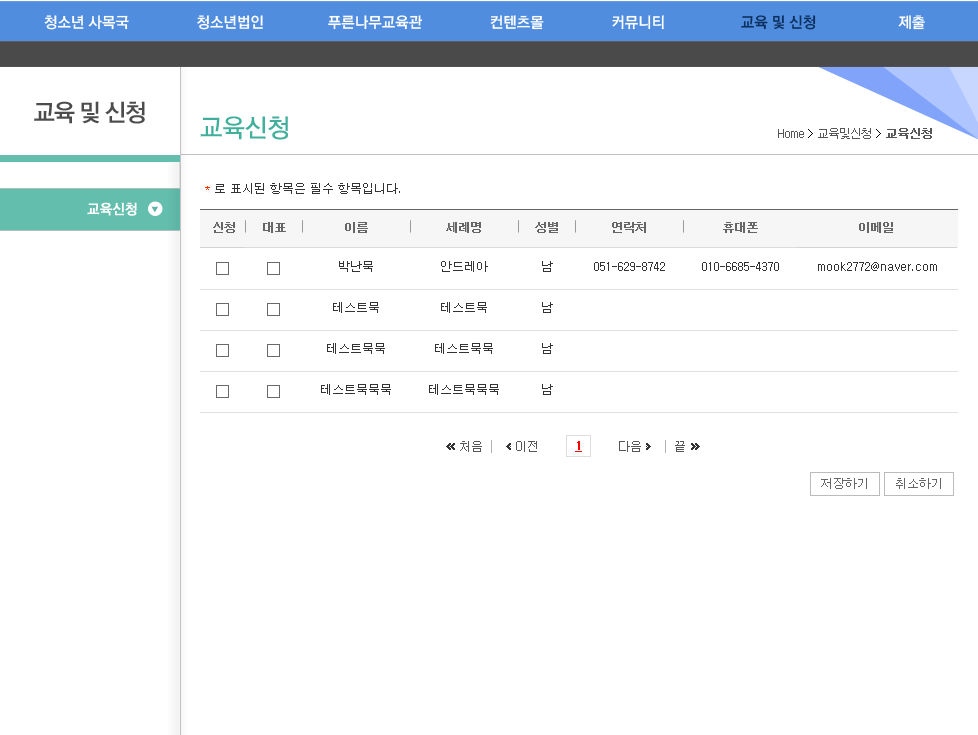 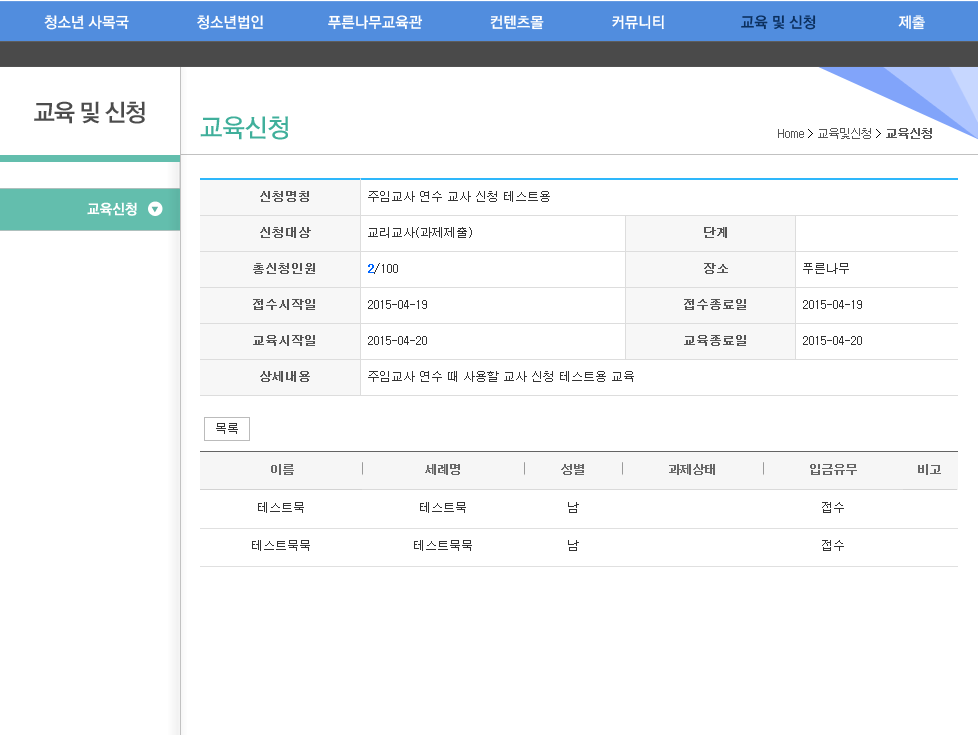 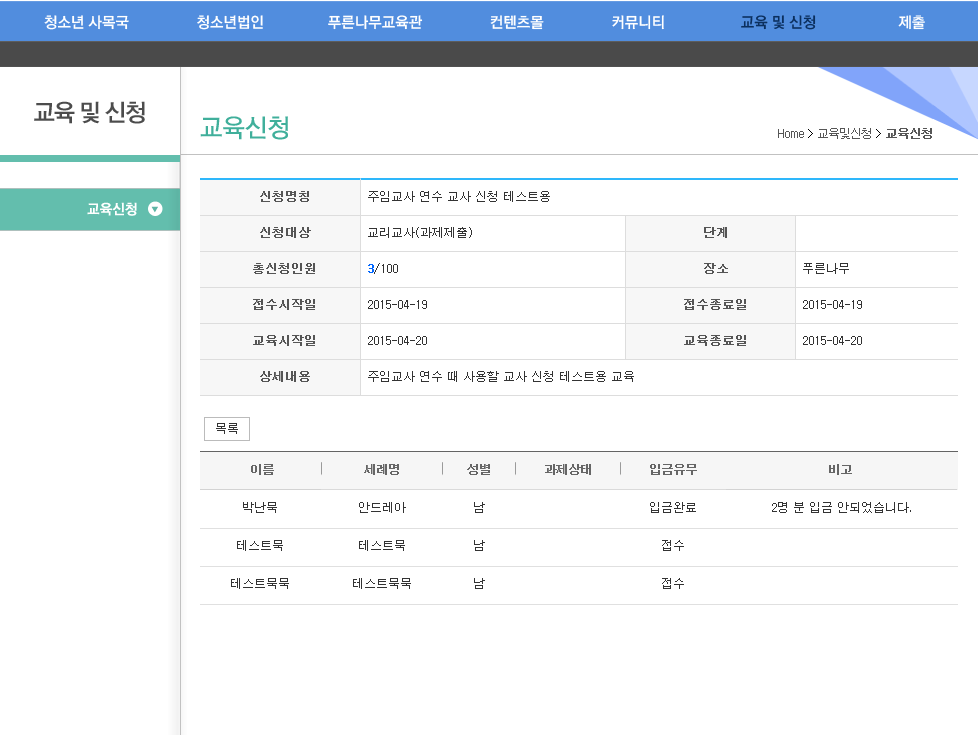 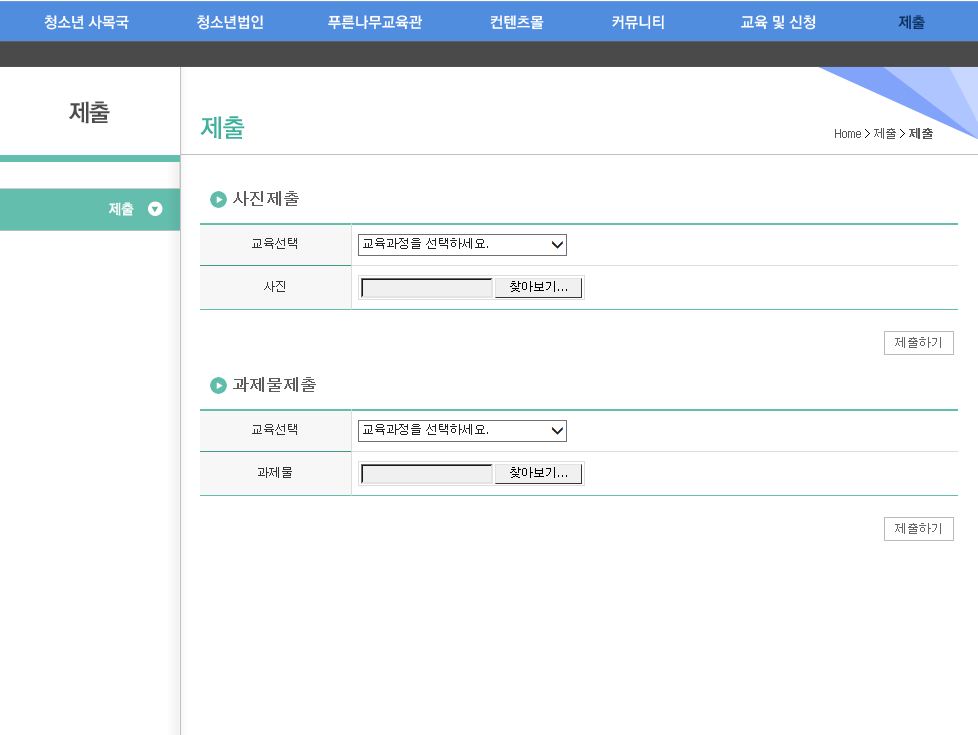 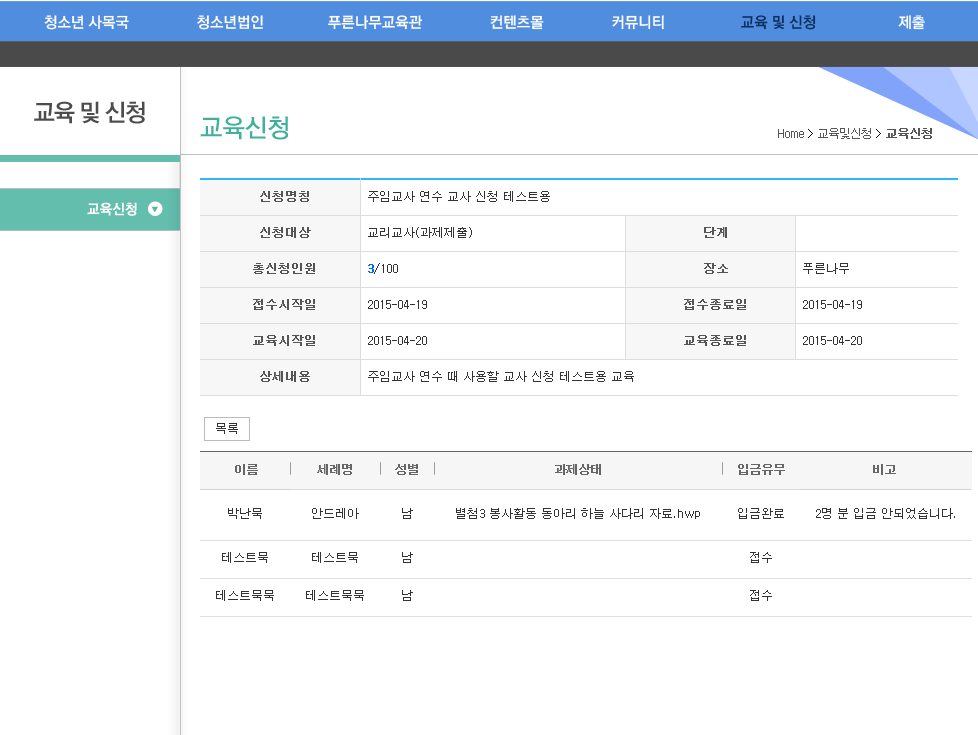 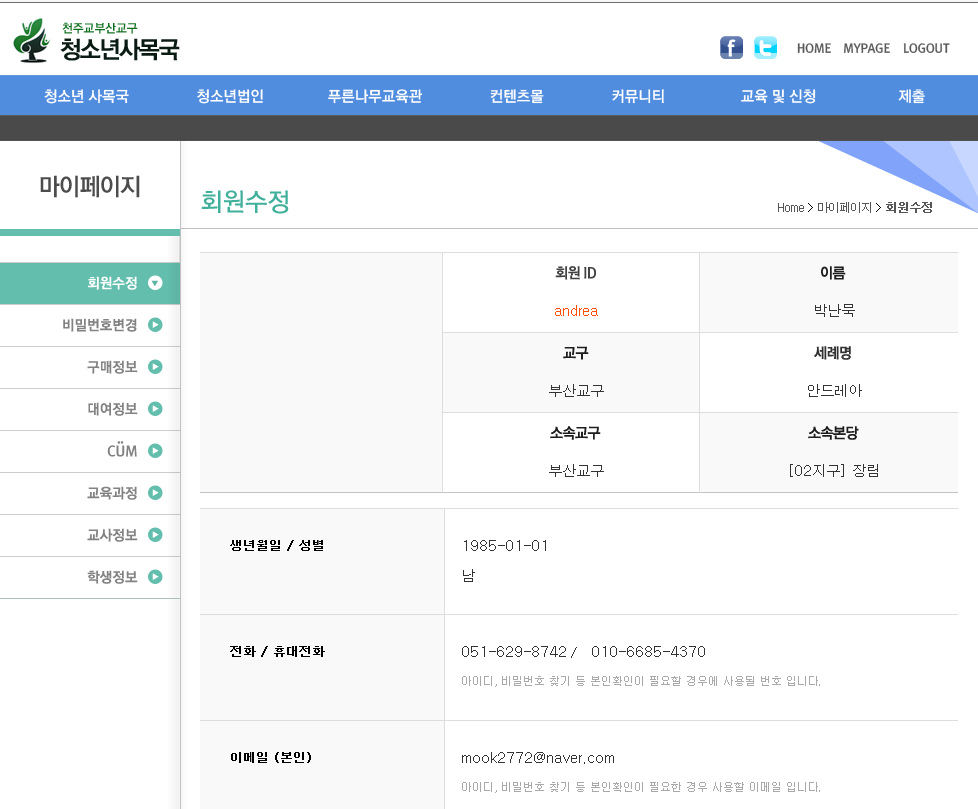 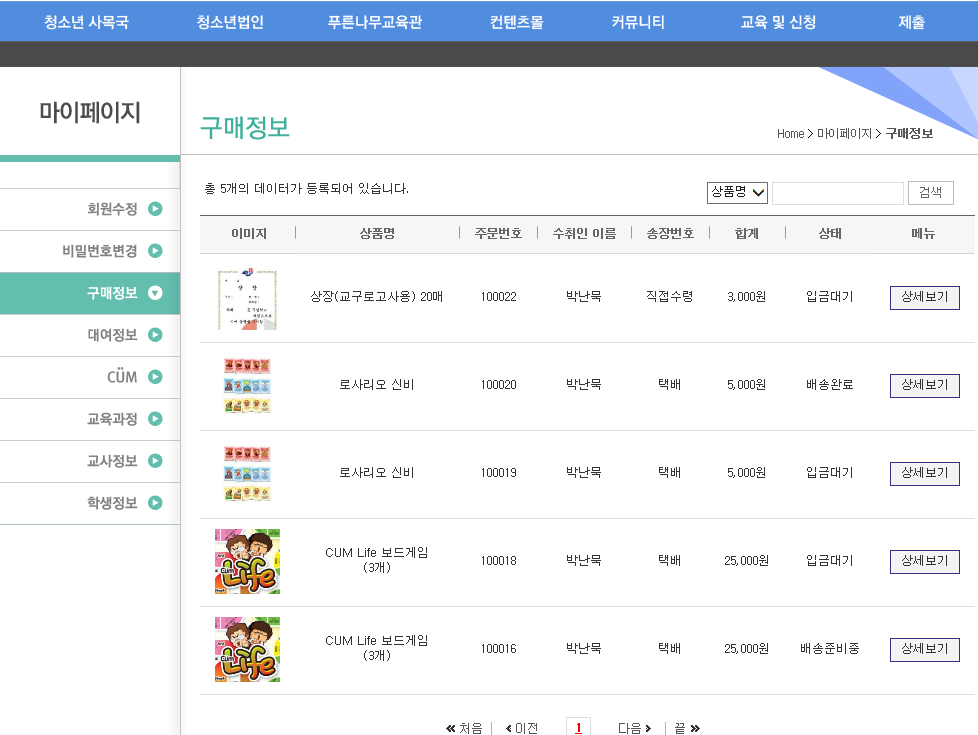 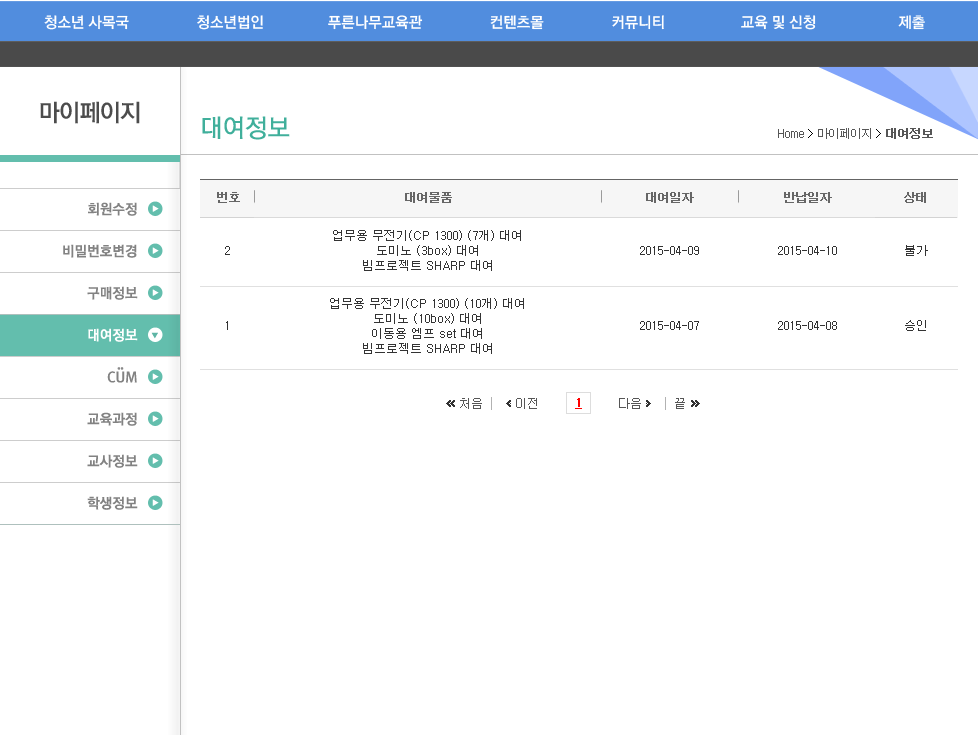 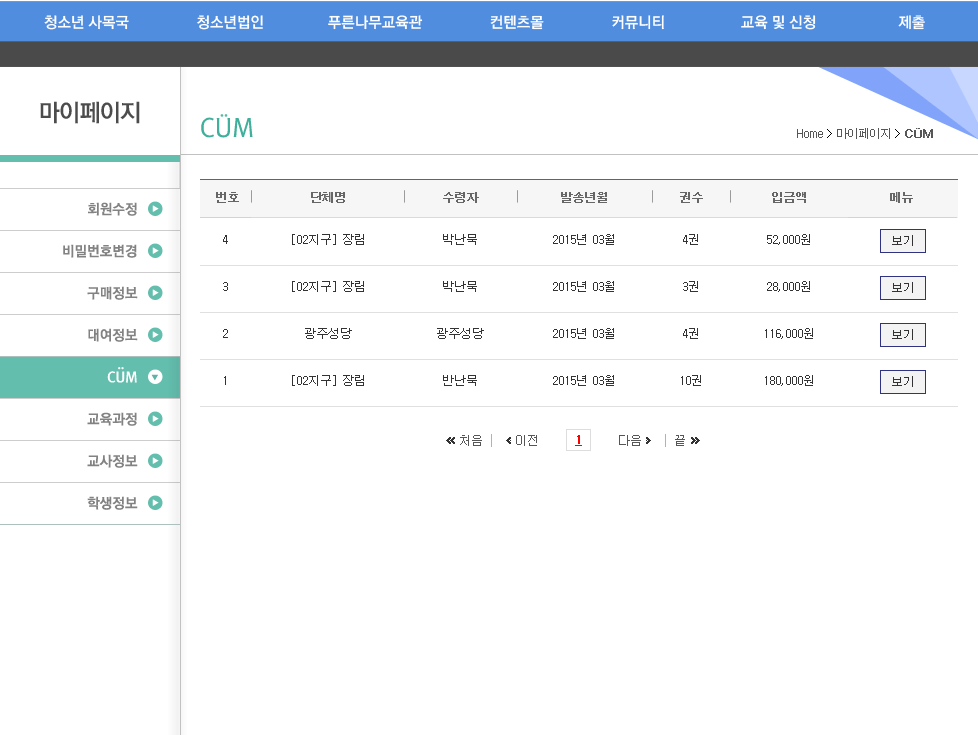 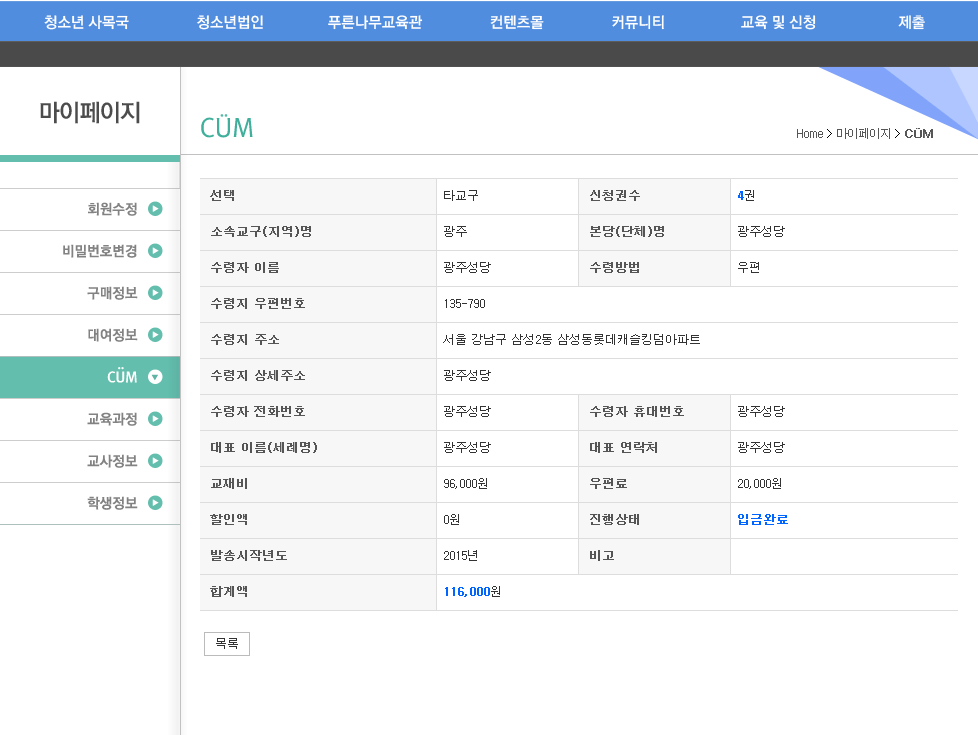 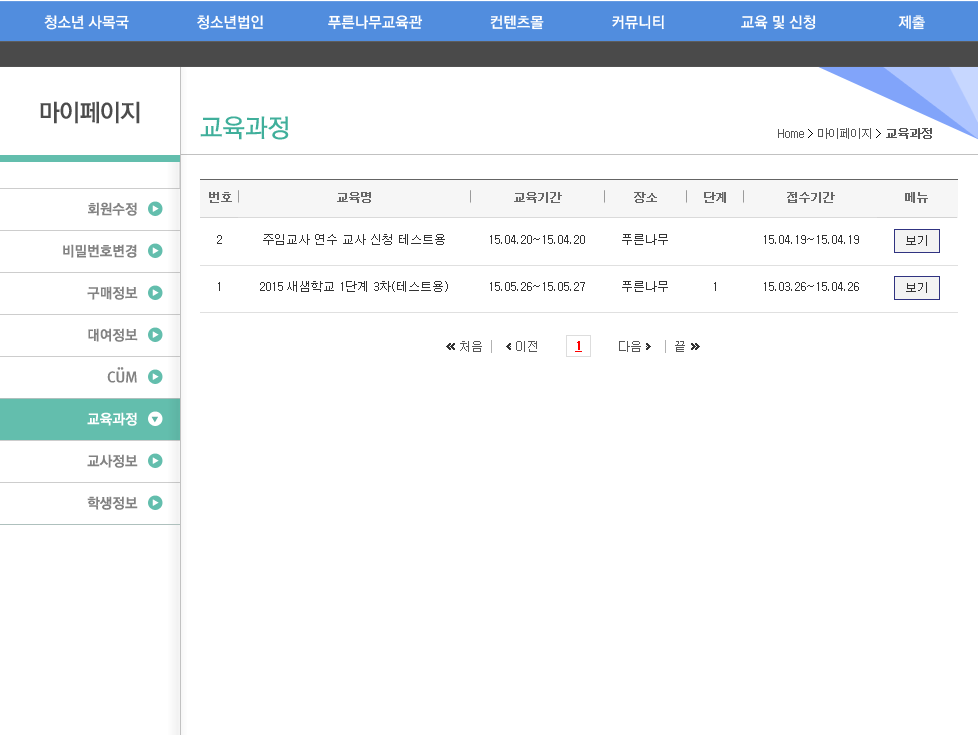 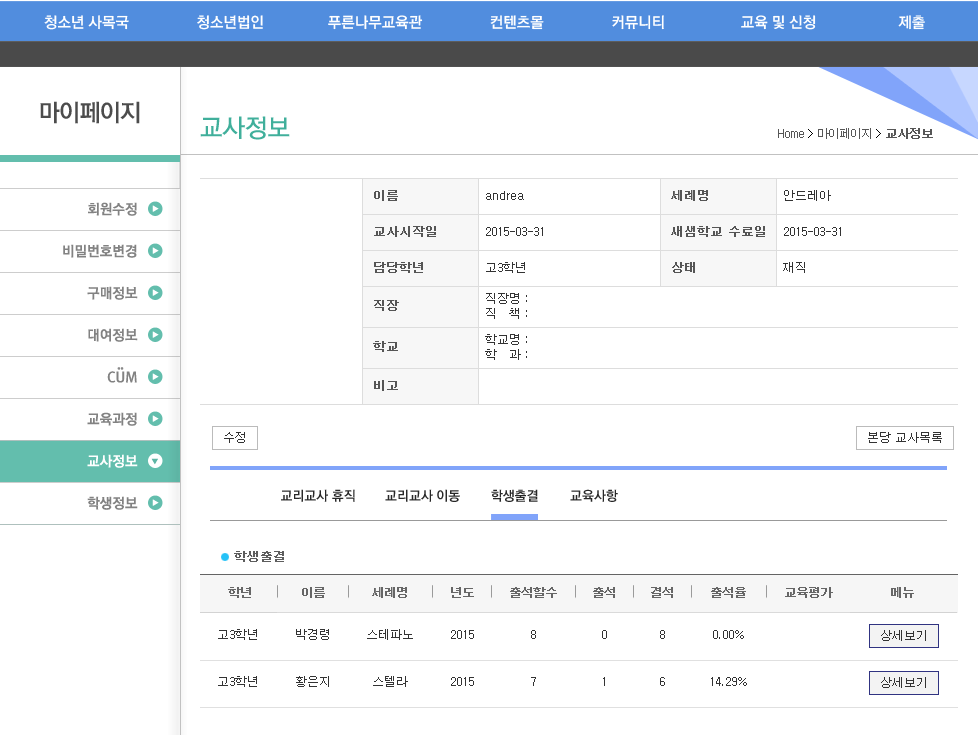 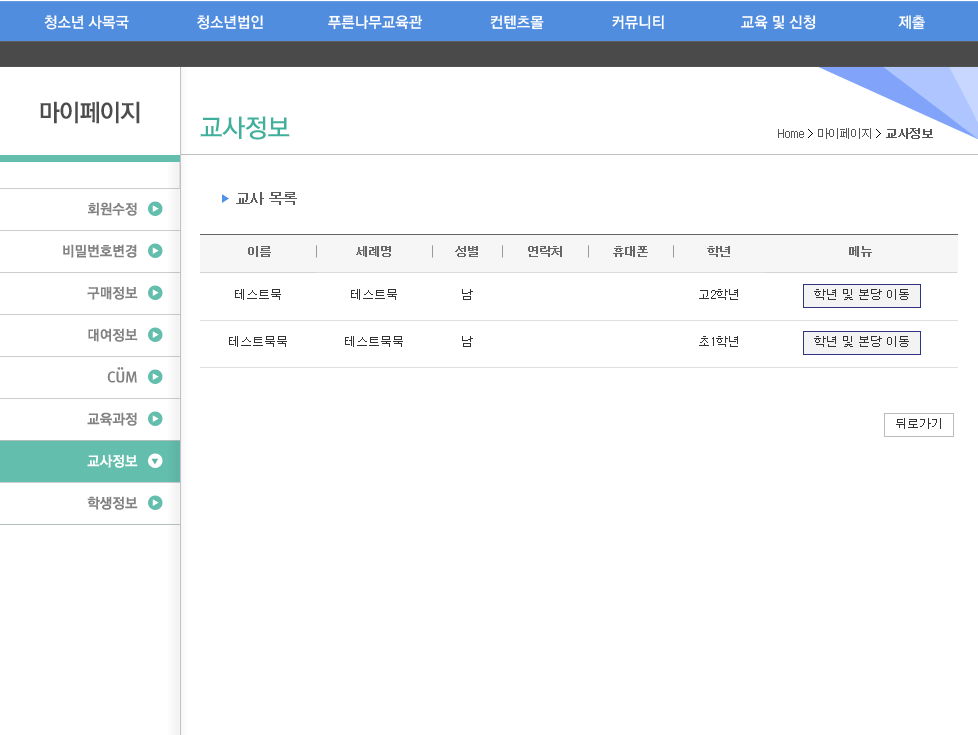 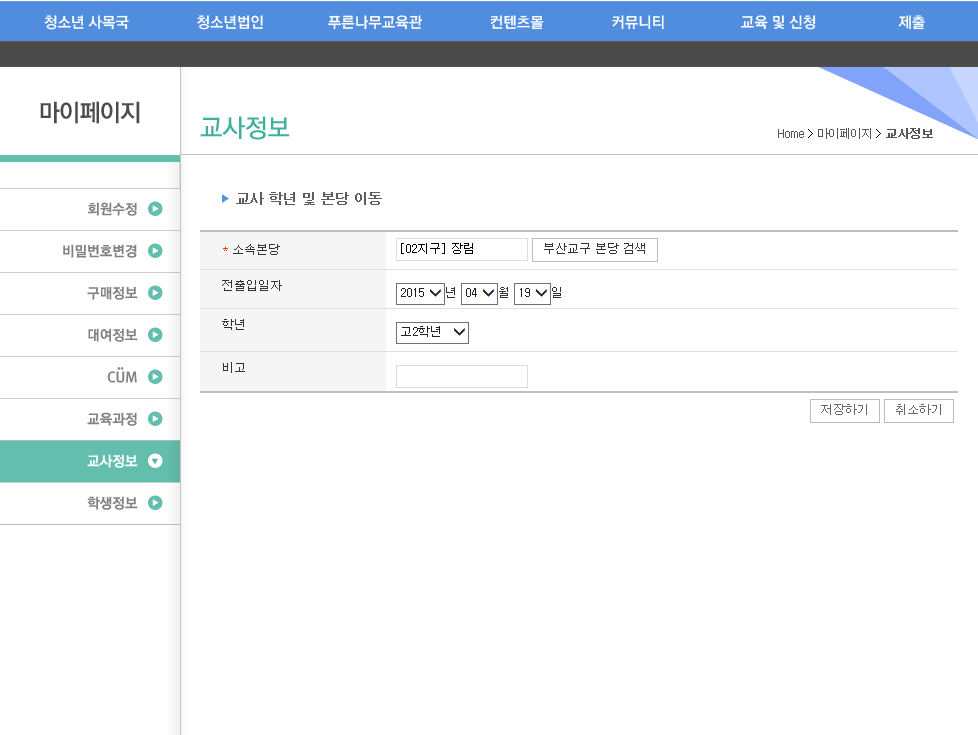 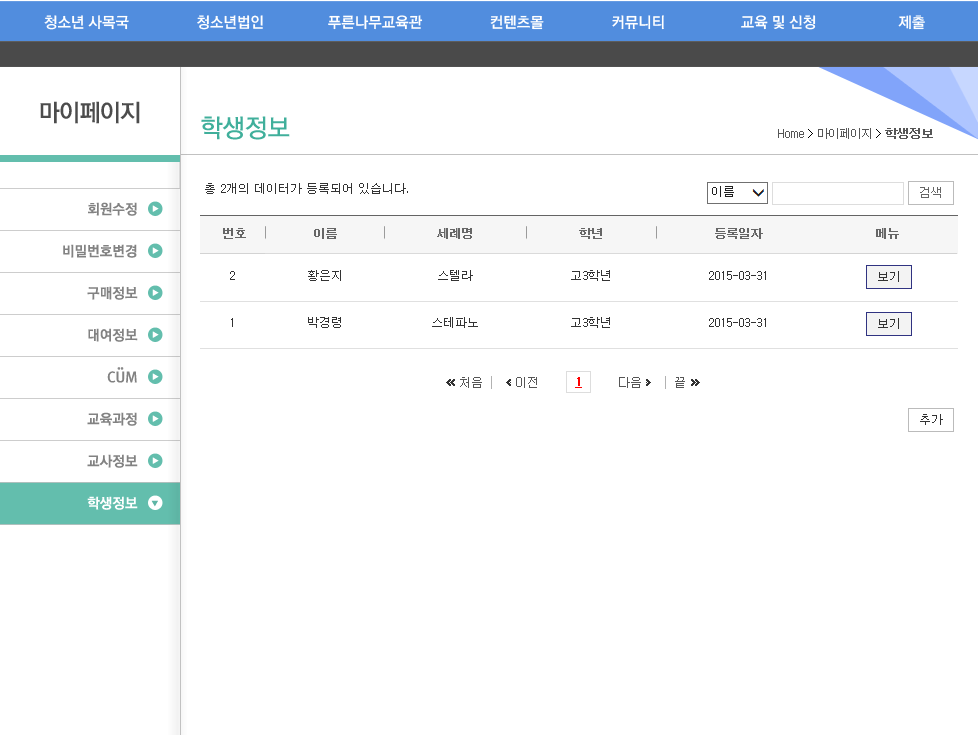 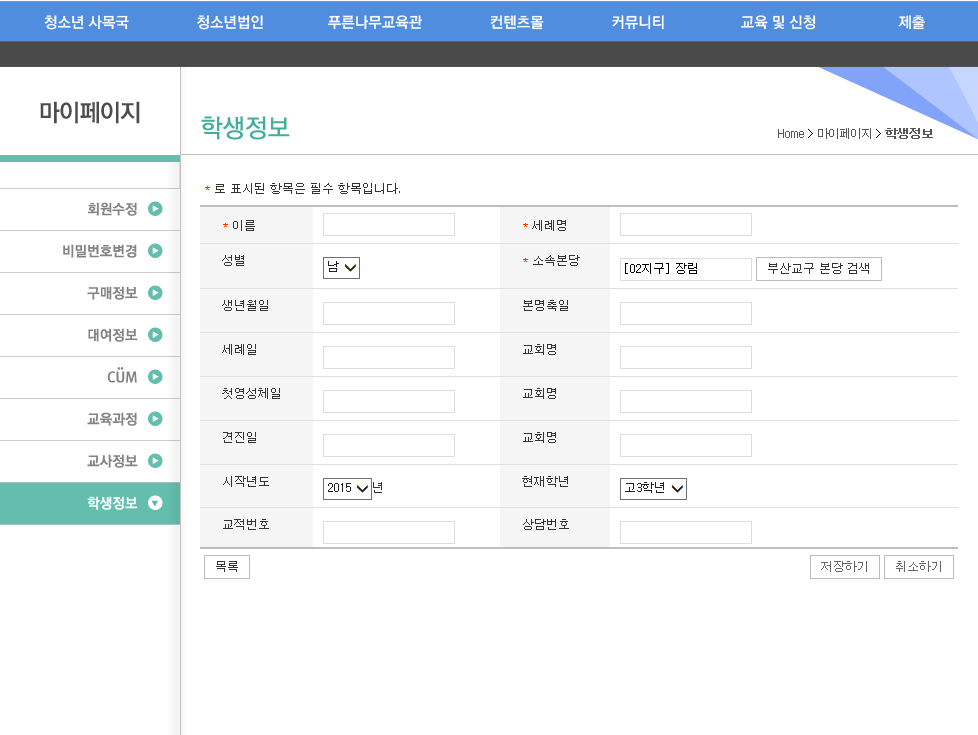 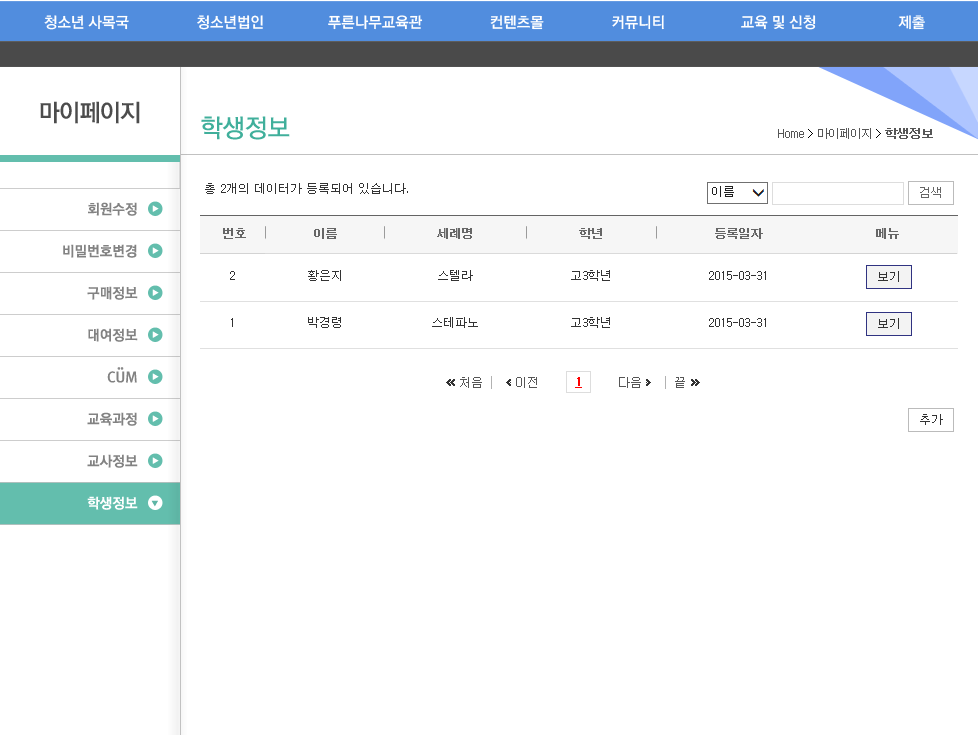 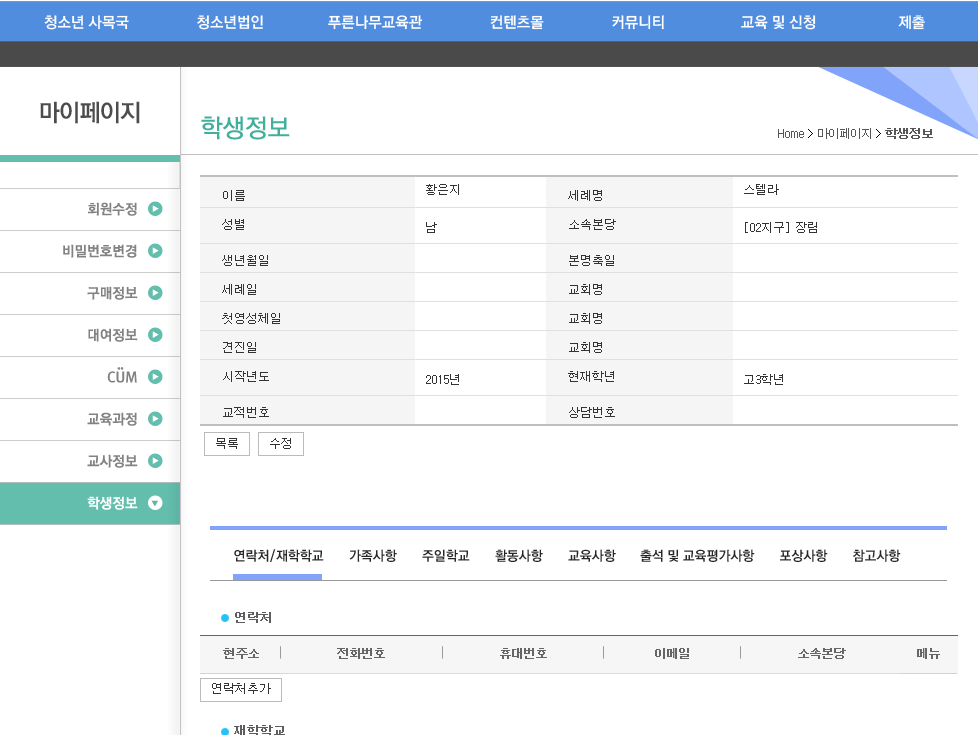 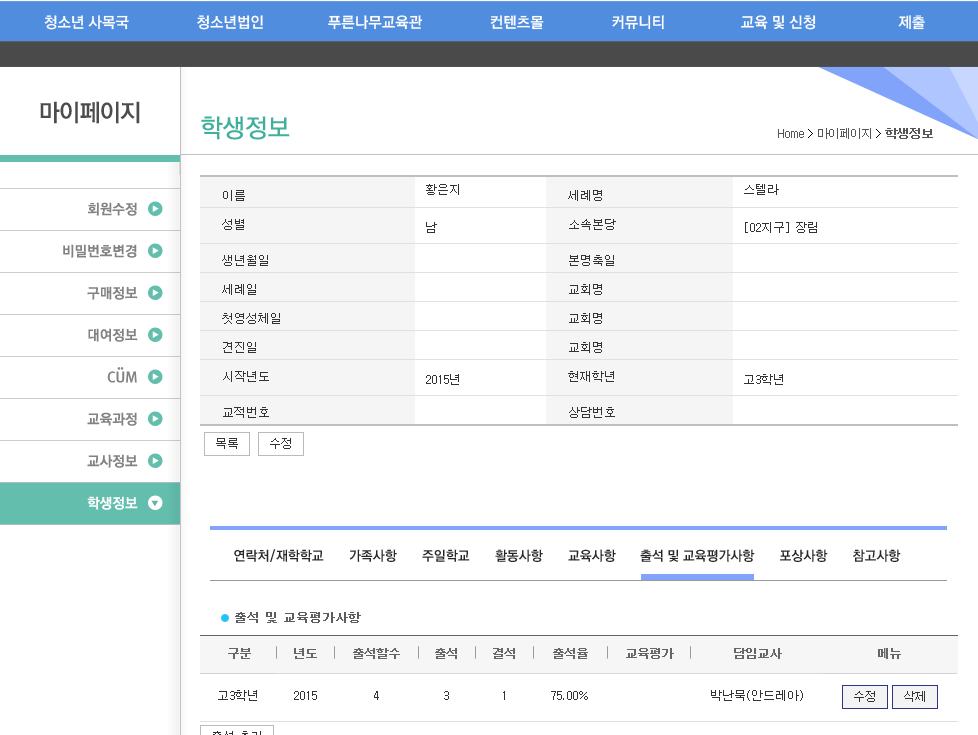 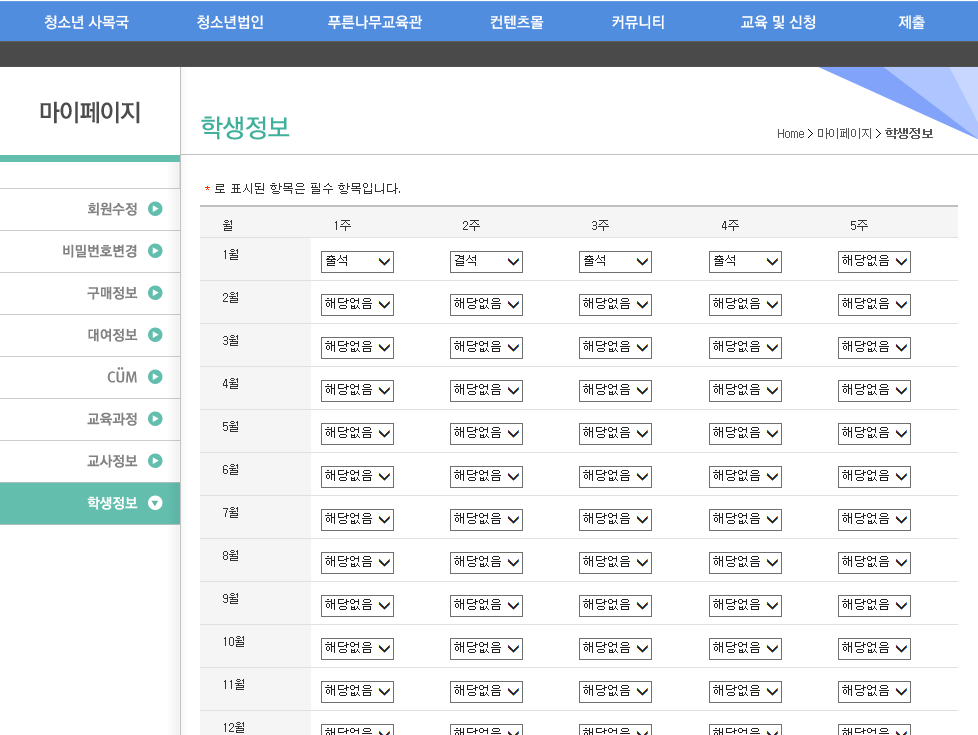 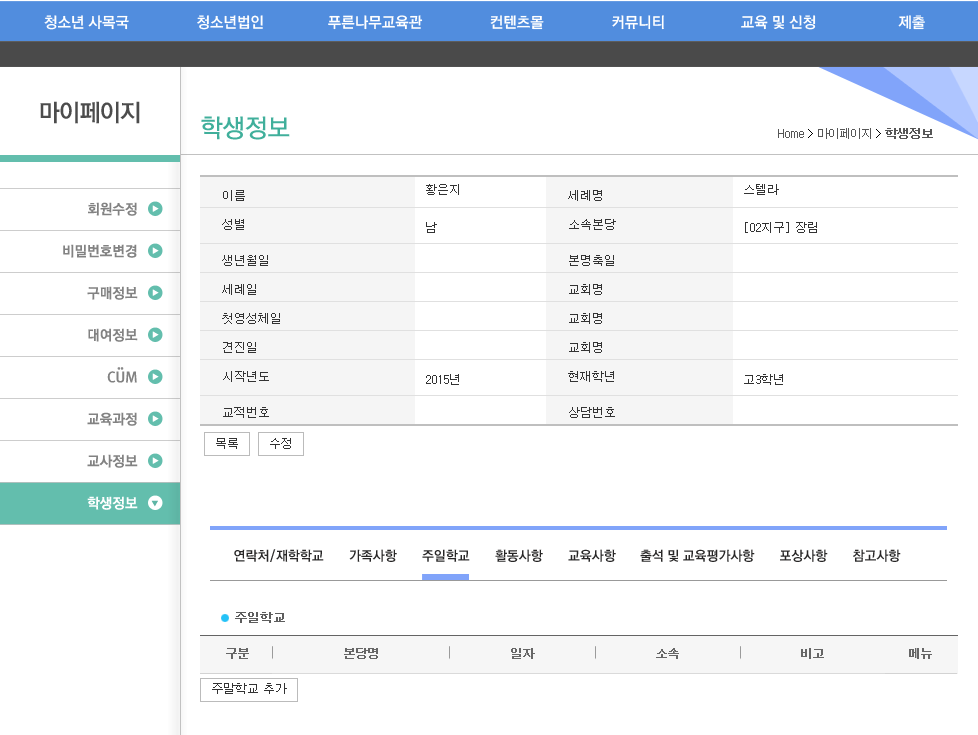 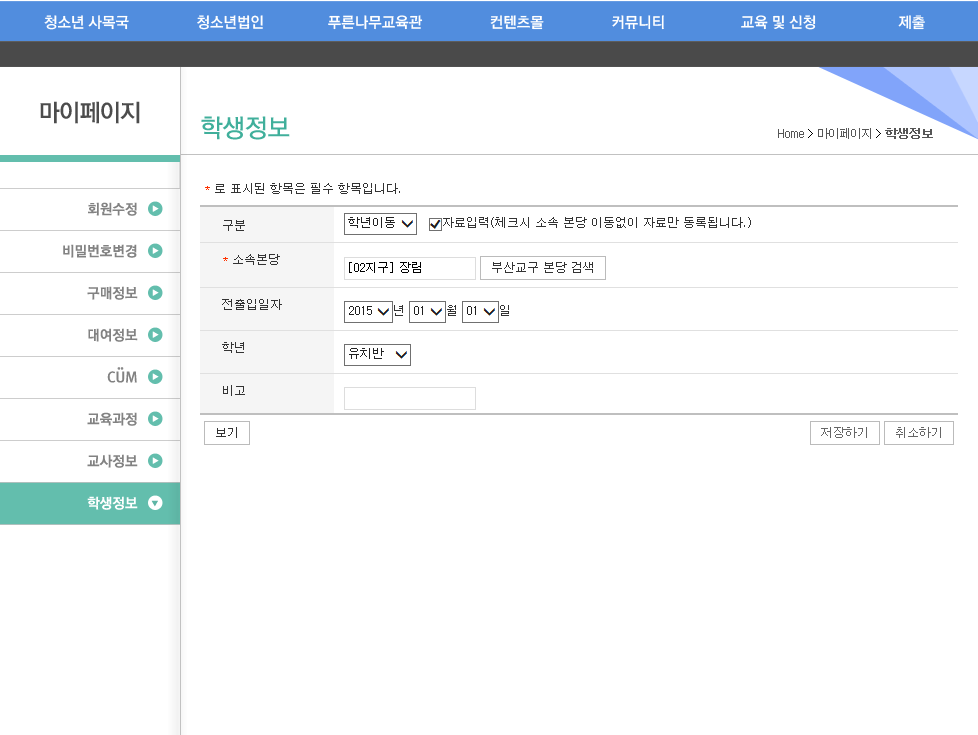 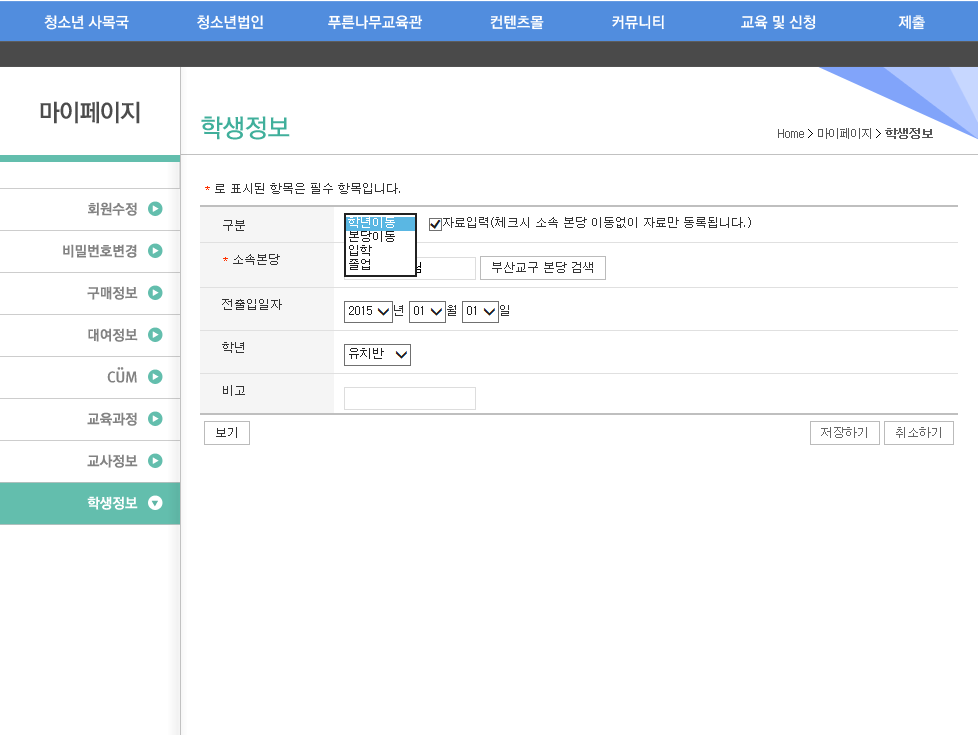